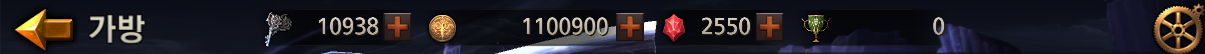 조력자
조력자
사용 등록
조력자 조각
조력자 업적
잔인한 오크
Lv.30
Lv.30
Lv.30
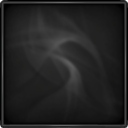 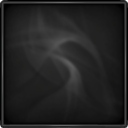 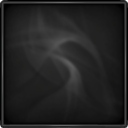 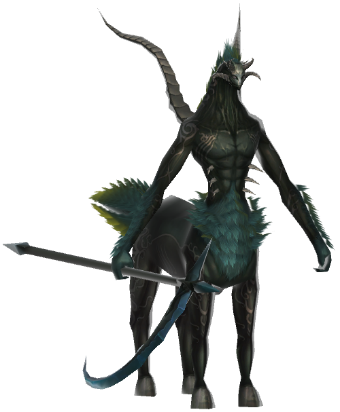 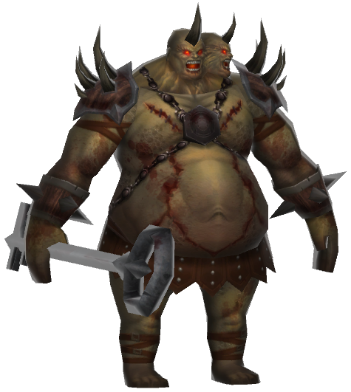 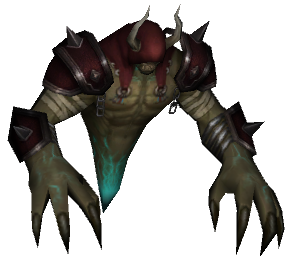 체력 :
공격력 :
방어력 :
12,345
1,500
1,320
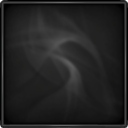 기본 능력
Lv.20
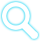 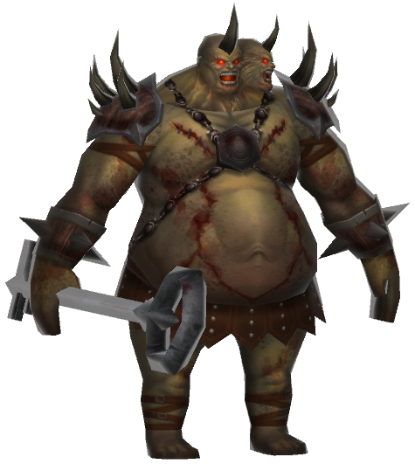 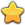 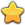 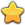 체력 증가치 :
공격력 증가치 :
방어력 증가치 :
15.2
9.7
8.3
능력치
증가
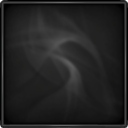 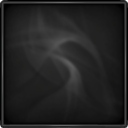 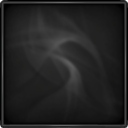 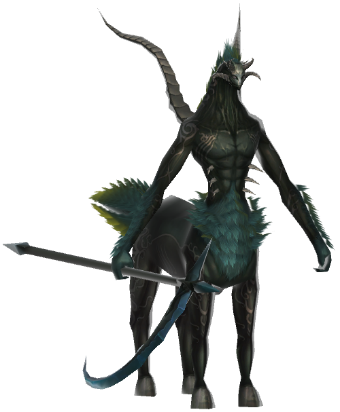 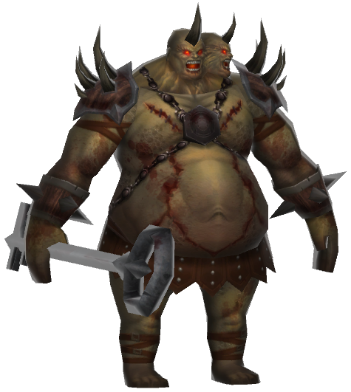 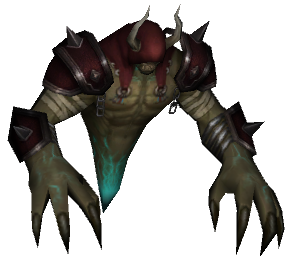 7/10
2/10
0/10
여신의 분노
스킬 정보
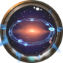 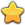 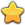 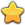 Lv.30
Lv.30
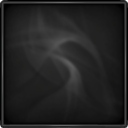 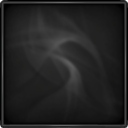 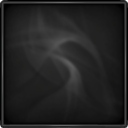 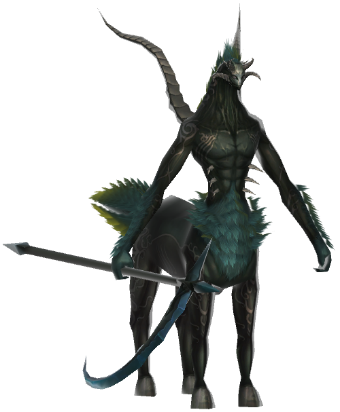 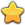 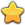 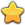 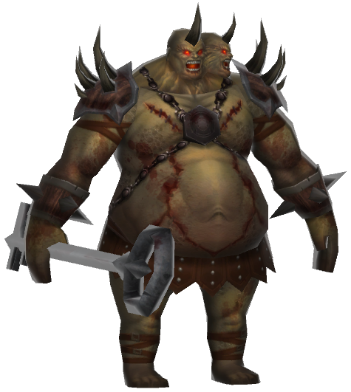 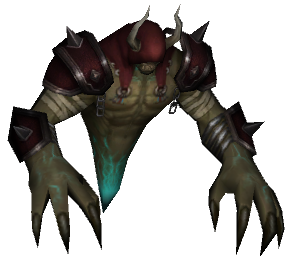 소환가능
0%
레벨업
Lv.20
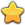 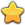 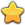 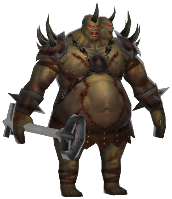 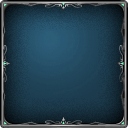 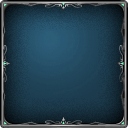 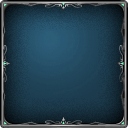 7 / 10
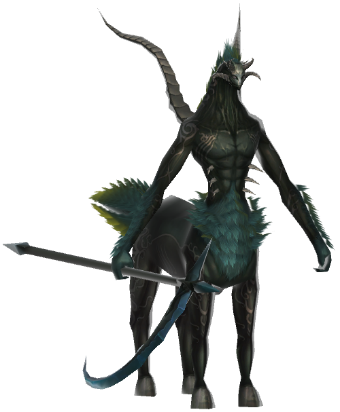 소환
Lv.30
Lv.30
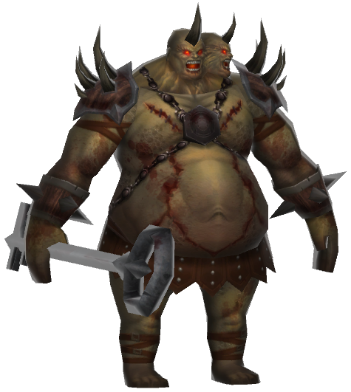 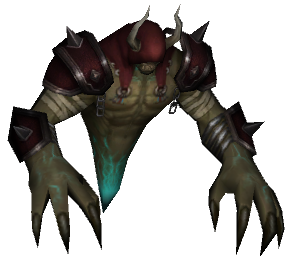 2/10
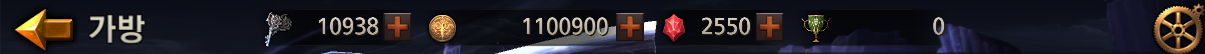 조력자
조력자
진형 등록
조력자 조각
조력자 업적
잔인한 오크
소환성공
Lv.30
Lv.30
Lv.30
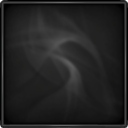 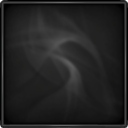 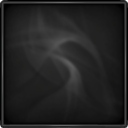 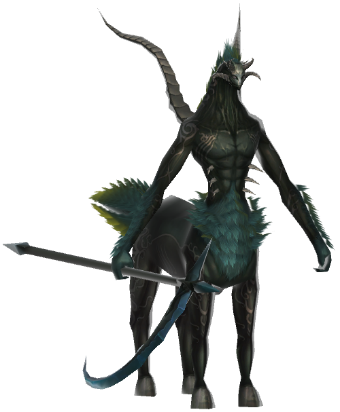 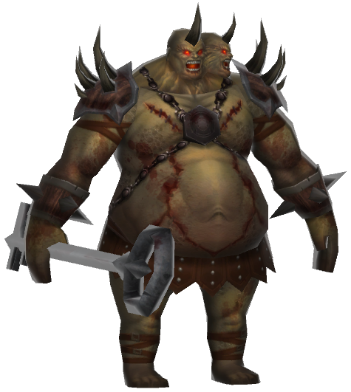 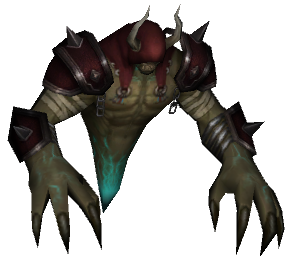 체력 :
공격력 :
방어력 :
12,345
1,500
1,320
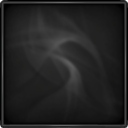 기본 능력
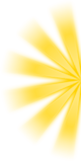 Lv.20
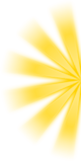 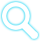 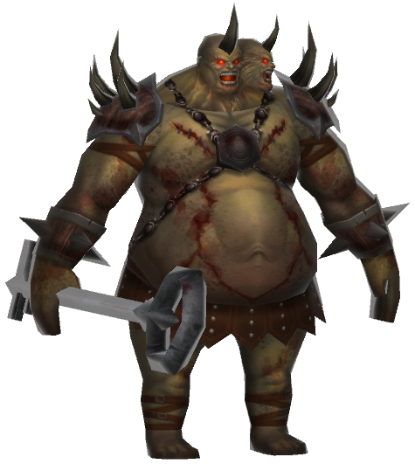 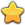 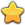 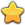 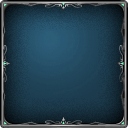 체력 증가치 :
공격력 증가치 :
방어력 증가치 :
15.2
9.7
8.3
능력치
증가
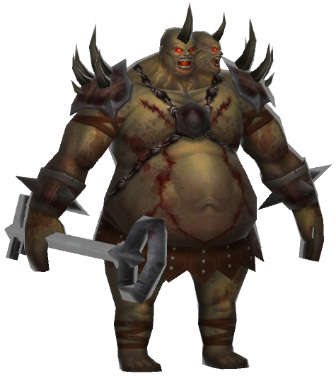 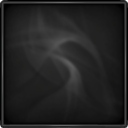 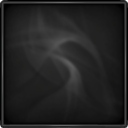 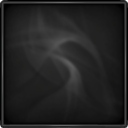 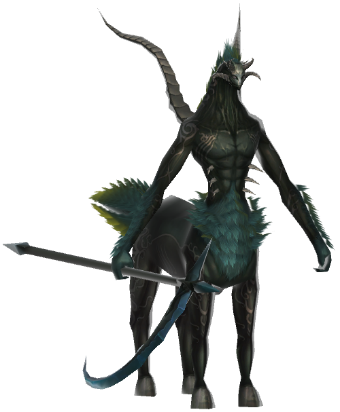 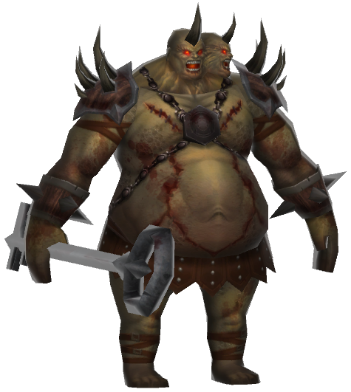 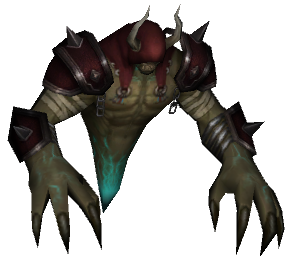 7/10
2/10
0/10
여신의 분노
스킬 정보
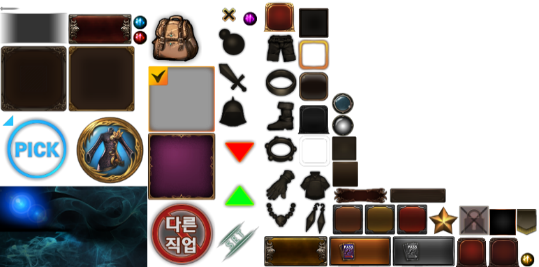 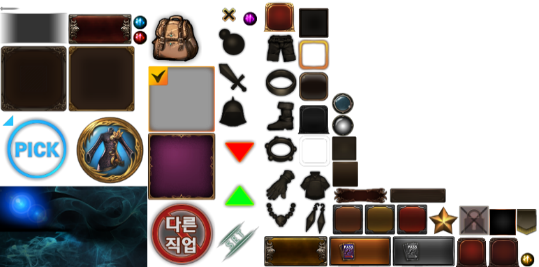 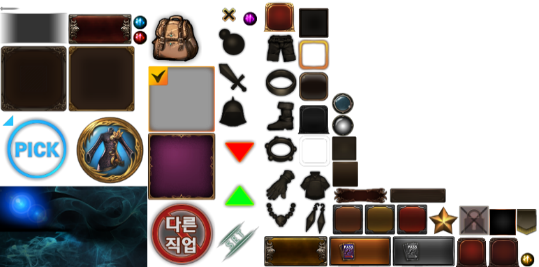 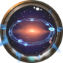 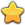 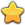 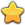 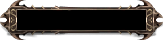 잔인한 오크
Lv.30
Lv.30
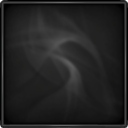 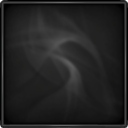 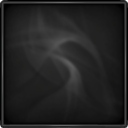 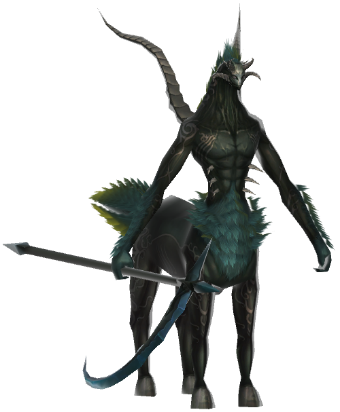 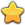 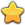 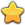 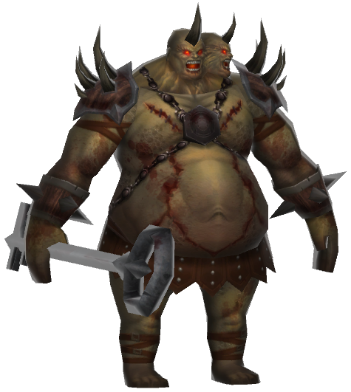 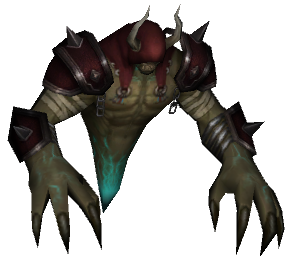 소환가능
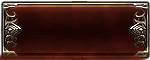 0%
확 인
레벨업
Lv.20
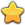 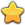 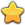 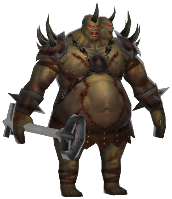 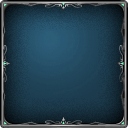 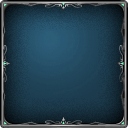 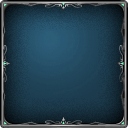 7 / 10
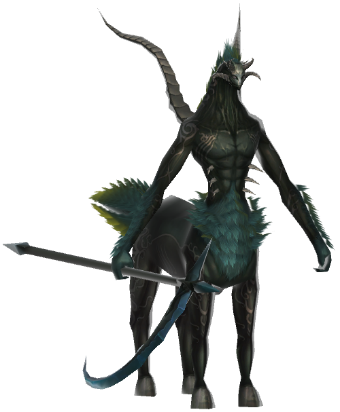 소환
Lv.30
Lv.30
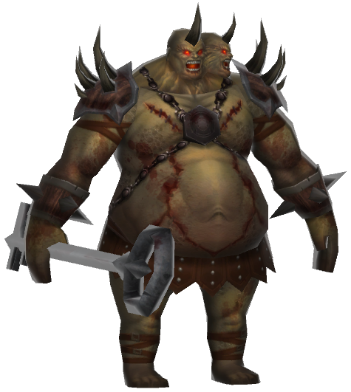 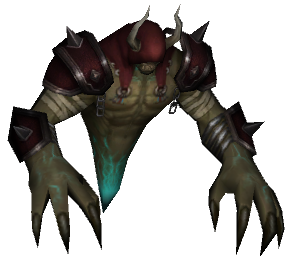 2/10
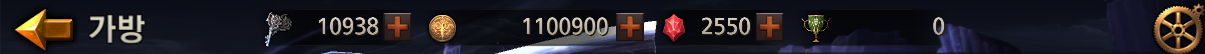 조력자
조력자
사용 등록
조력자 조각
조력자 업적
잔인한 오크
Lv.30
Lv.30
Lv.30
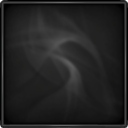 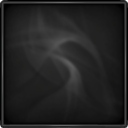 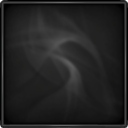 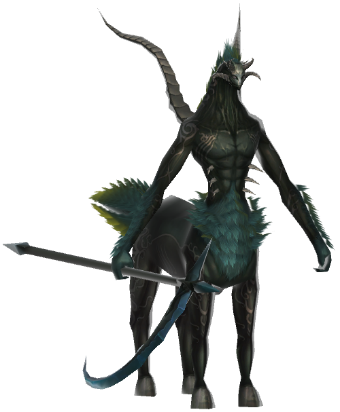 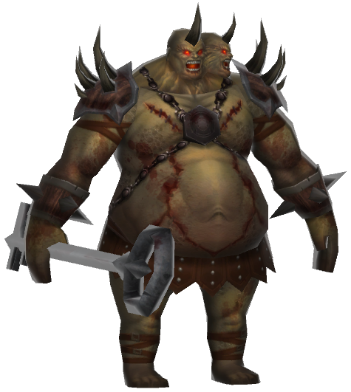 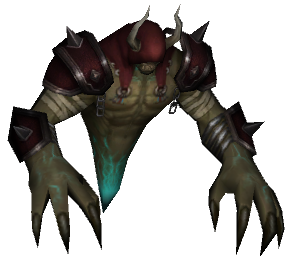 체력 :
공격력 :
방어력 :
12,345(+12,345)
1,500(+1,234)
1,320(+1,234)
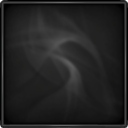 기본 능력
Lv.20
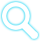 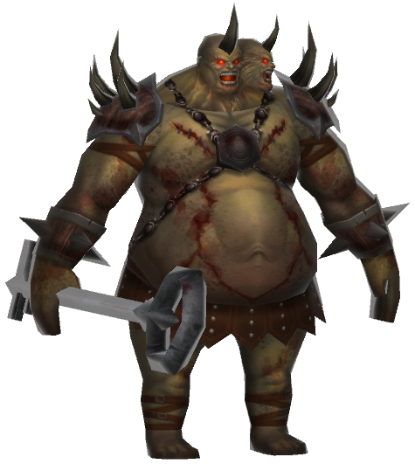 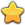 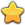 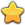 체력 증가치 :
공격력 증가치 :
방어력 증가치 :
15.2
9.7
8.3
능력치
증가
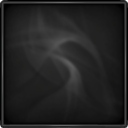 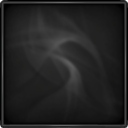 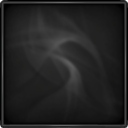 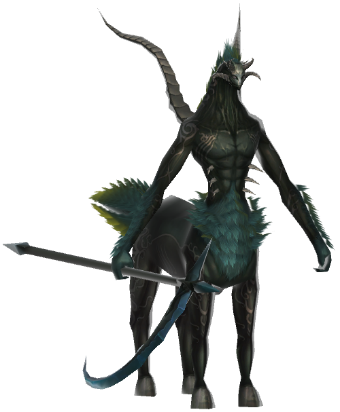 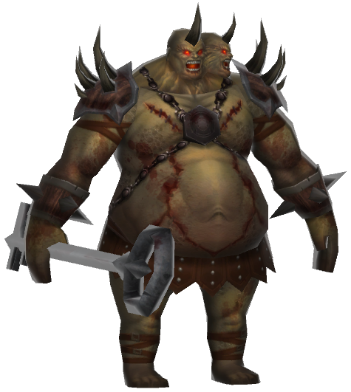 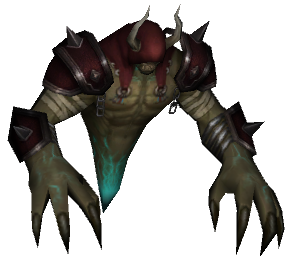 7/10
2/10
0/10
여신의 분노
스킬 정보
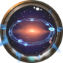 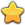 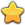 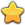 화살비
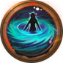 Lv.30
Lv.30
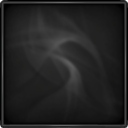 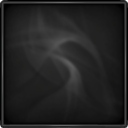 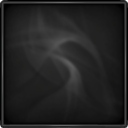 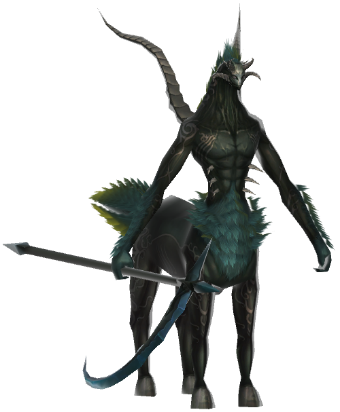 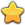 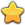 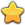 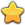 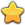 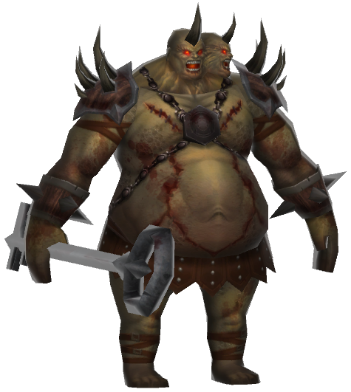 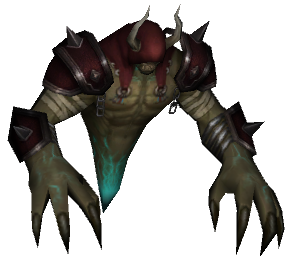 소환가능
52%
레벨업
Lv.20
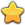 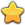 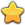 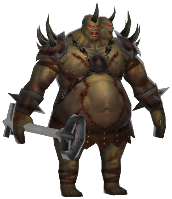 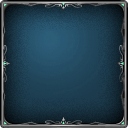 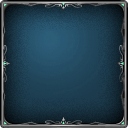 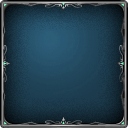 103 / 150
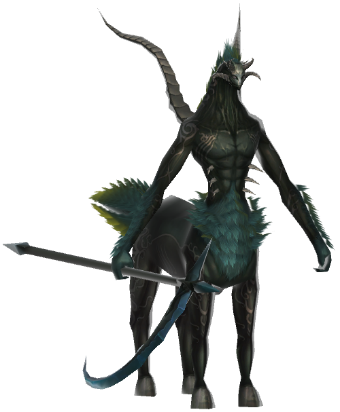 승급
Lv.30
Lv.30
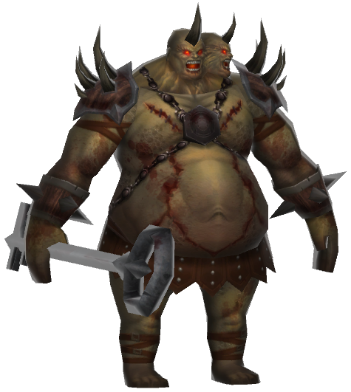 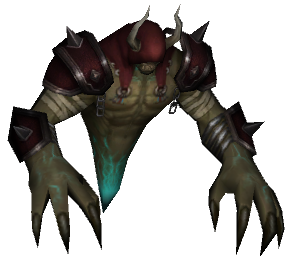 2/10
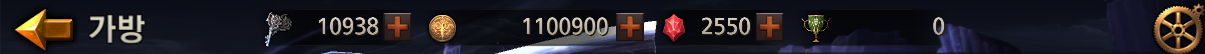 조력자
조력자
사용 등록
조력자 조각
조력자 업적
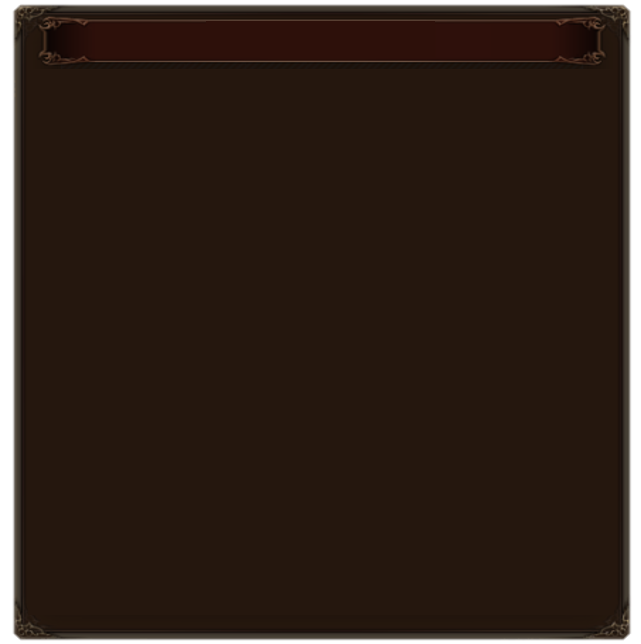 잔인한 오크
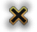 Lv.30
Lv.30
Lv.30
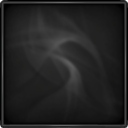 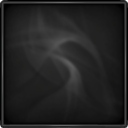 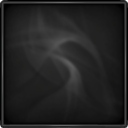 상세정보
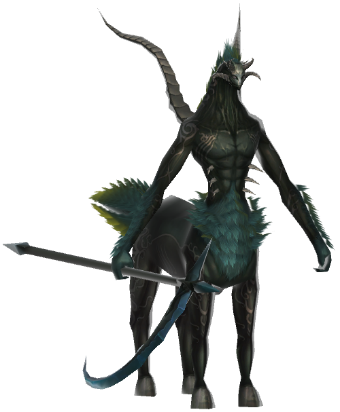 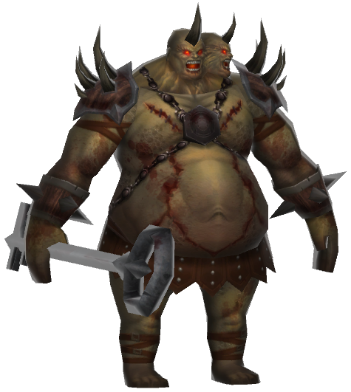 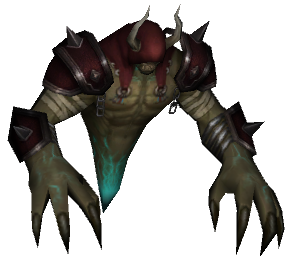 체력 :
공격력 :
방어력 :
12,345(+12,345)
1,500(+1,234)
1,320(+1,234)
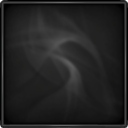 기본 능력
Lv.30
>> 조력자 설명
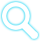 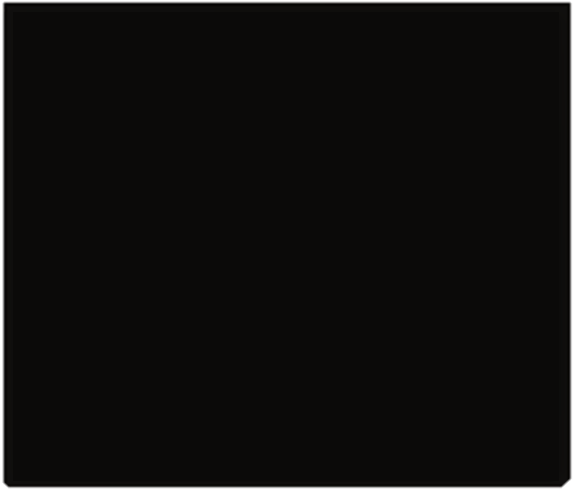 후방의 물리 딜러, 강력한 단일 및 광역 피해를 입힙니다. 하지만 근거리 공격에 약합니다.
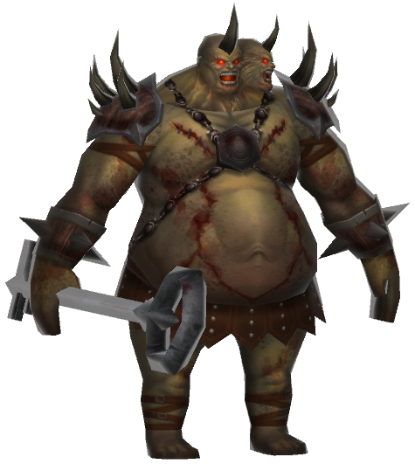 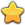 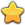 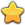 체력 증가치 :
공격력 증가치 :
방어력 증가치 :
15.2
9.7
8.3
>> 조력자 스킬 설명
능력치
증가
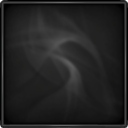 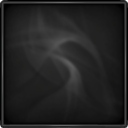 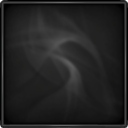 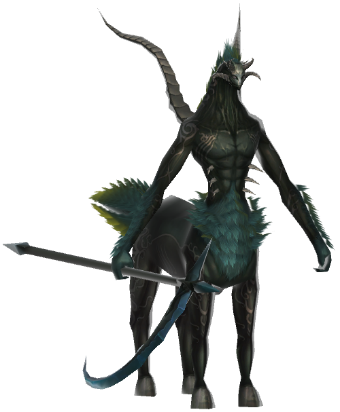 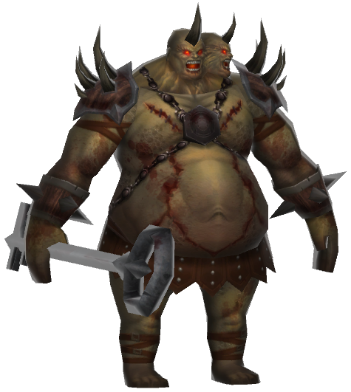 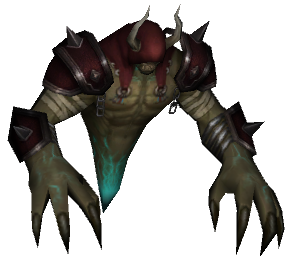 여신의 분노(쿨타임 3초)
아군 캐릭터의 방어력이 150% 증가한다.
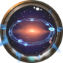 7/10
2/10
0/10
화살비 (쿨타임 8초)
적을 향해 화살을 발사하여 공격력의 150% 피해를 입힌다.
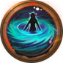 여신의 분노
스킬 정보
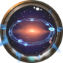 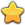 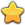 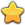 어스퀘이크 (쿨타임 13초)
적을 향해 지축을 뒤흔들며 공격력의 200% 피해를 입힌다.
화살비
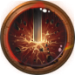 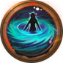 Lv.30
Lv.30
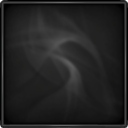 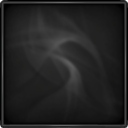 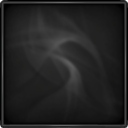 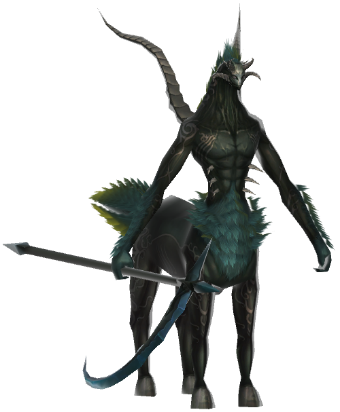 어스퀘이크
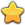 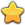 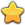 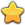 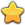 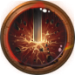 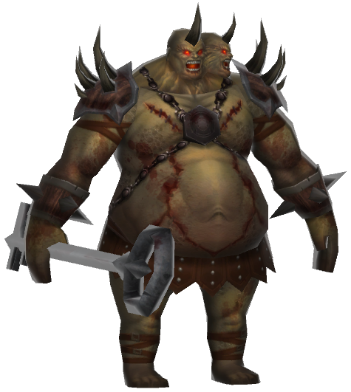 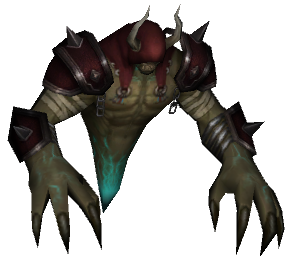 >> 조력자 속성
공격력
공격 속도
치명타 확률
치명타 세기
치명타 저항
방어력
피해 감소
123,456,789
123,456,789
123,456,789
123,456,789
123,456,789
123,456,789
123,456,789
생명력
생명력 회복
활력도
회피율
상태 이상 저항
스킬 재사용 시간
이동 속도
123,456,789
123,456,789
123,456,789
123,456,789
123,456,789
123,456,789
123,456,789
소환
MAX
레벨업
Lv.30
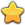 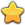 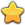 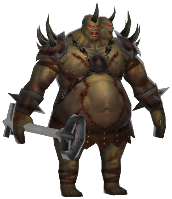 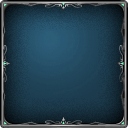 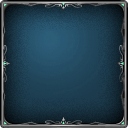 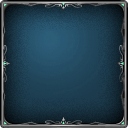 103 / 150
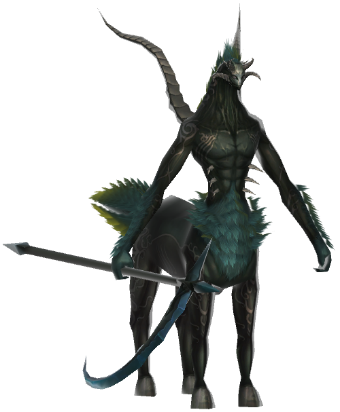 승급
Lv.30
Lv.30
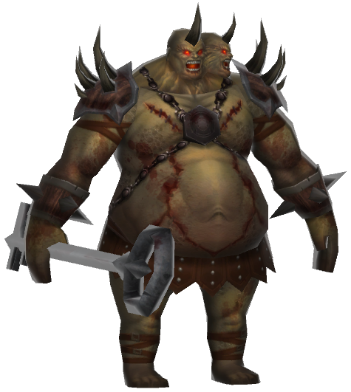 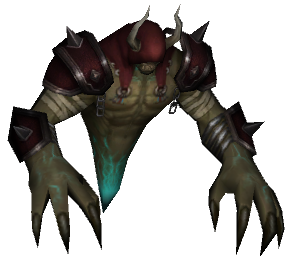 2/10
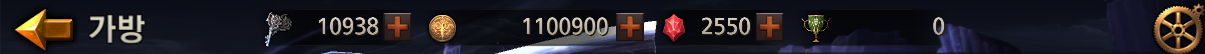 조력자
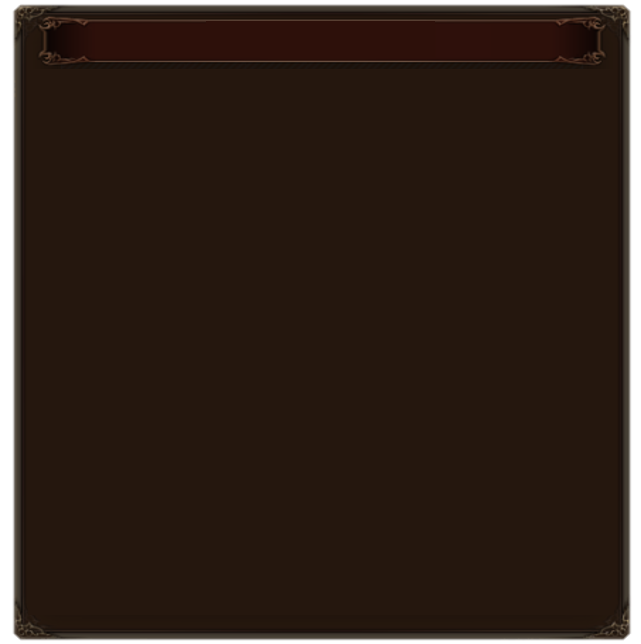 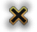 조력자 레벨업
조력자
진형 등록
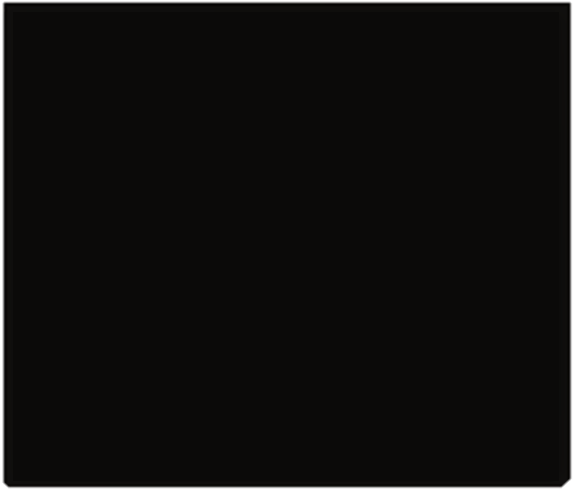 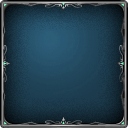 Lv.30
잔인한 오크
잔인한 오크
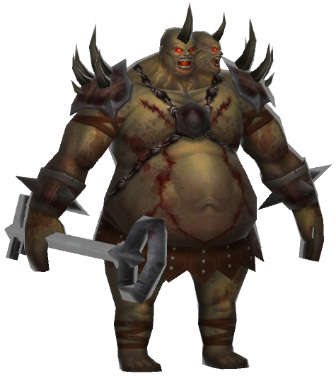 Lv.30
Lv.30
Lv.30
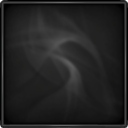 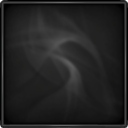 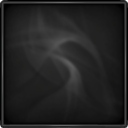 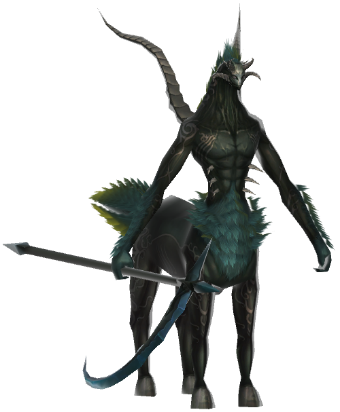 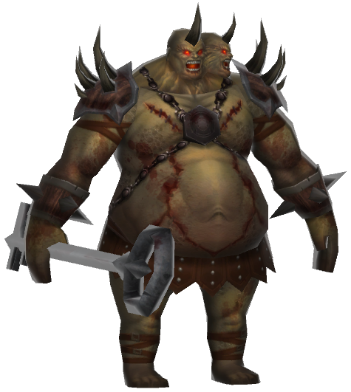 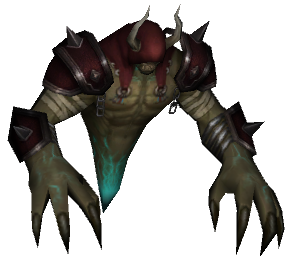 LevelUp
체력 :
공격력 :
방어력 :
12,345(+12,345)
1,500(+1,234)
1,320(+1,234)
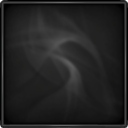 기본 능력
Lv.30
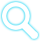 52%
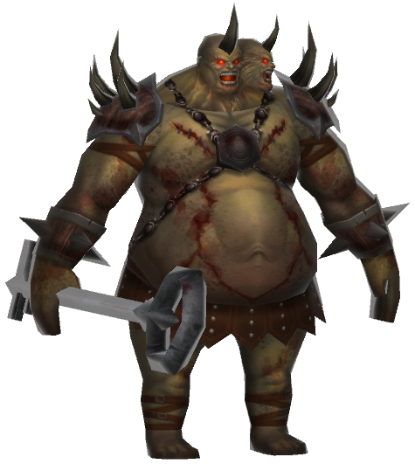 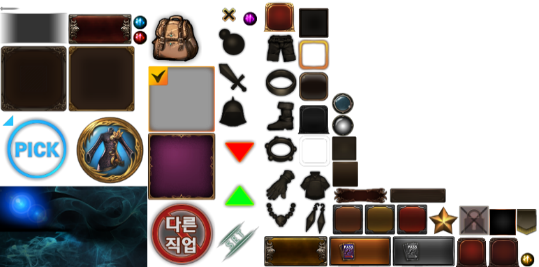 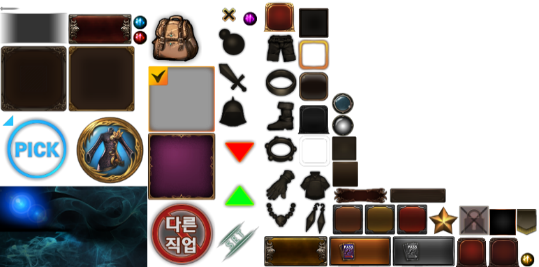 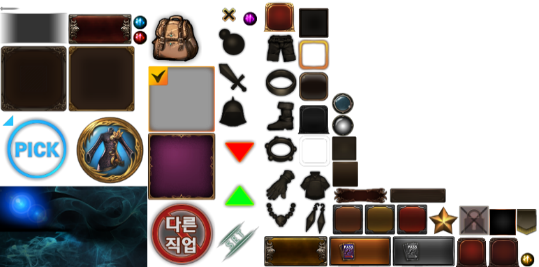 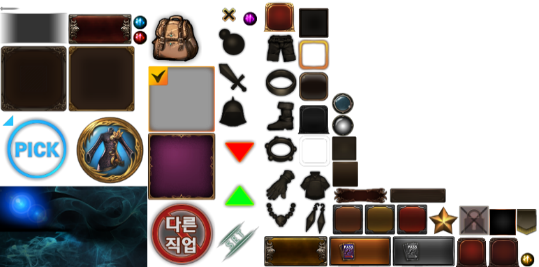 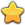 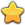 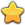 체력 증가치 :
공격력 증가치 :
방어력 증가치 :
15.2
9.7
8.3
사용 버튼을 길게 누르면 연속으로 사용
능력치
증가
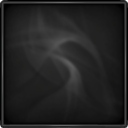 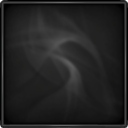 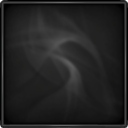 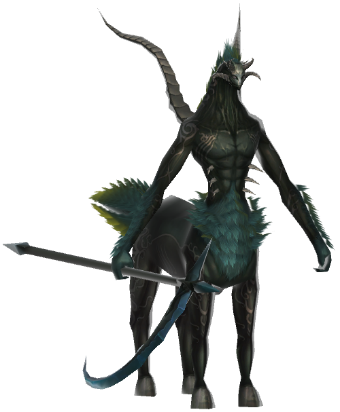 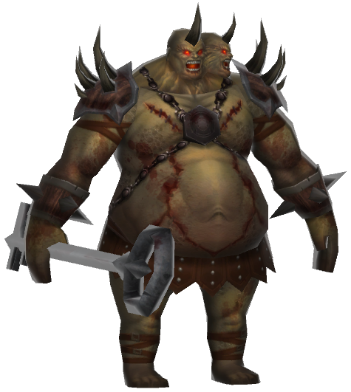 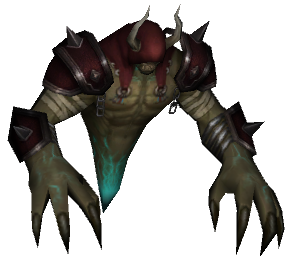 작은 물약
중형 물약
대형 물약
초대형 물약
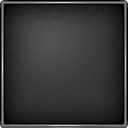 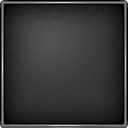 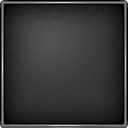 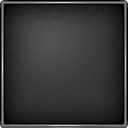 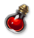 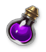 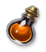 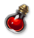 사용
사용
사용
사용
조력자의 경험치 10 증가
조력자의 경험치 100 증가
조력자의 경험치 200 증가
조력자의 경험치 500 증가
7/10
2/10
0/10
999
999
33
0
스킬 정보
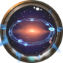 여신의 분노
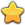 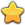 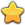 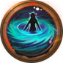 화살비
Lv.30
Lv.30
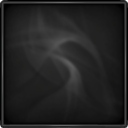 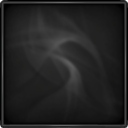 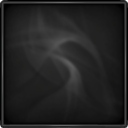 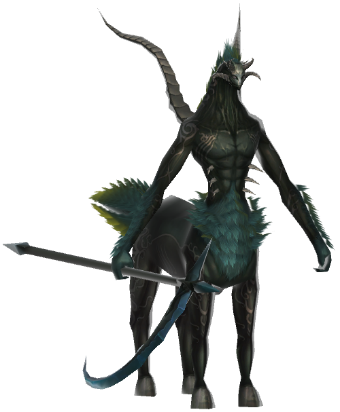 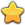 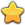 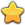 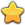 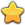 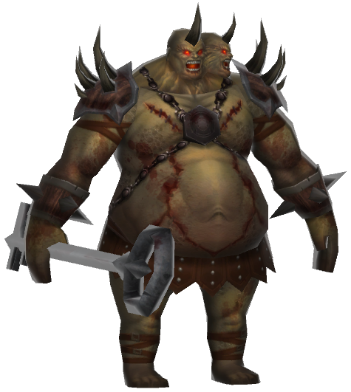 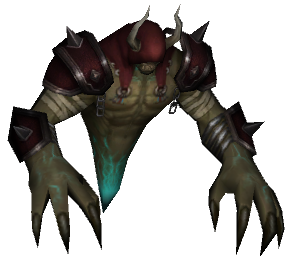 소환가능
52%
레벨업
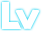 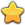 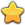 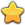 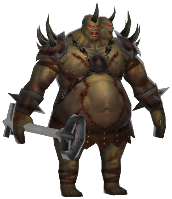 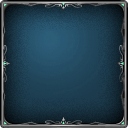 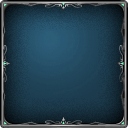 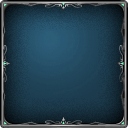 103 / 150
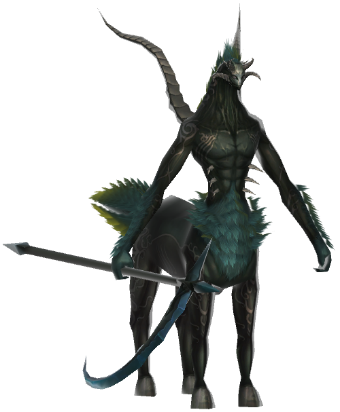 승급
Lv.30
Lv.30
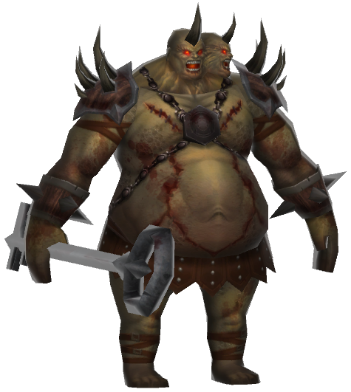 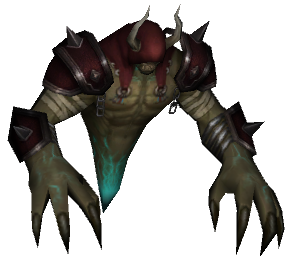 2/10
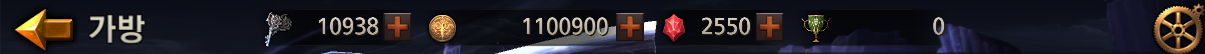 조력자
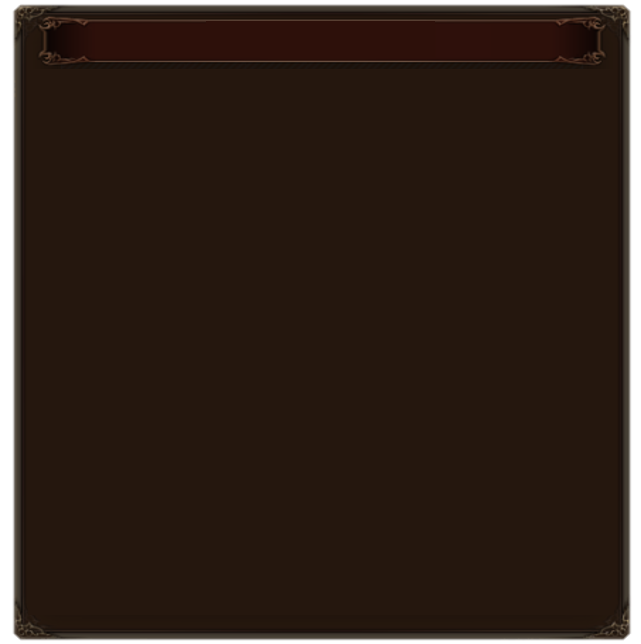 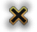 조력자 승급
조력자
진형 등록
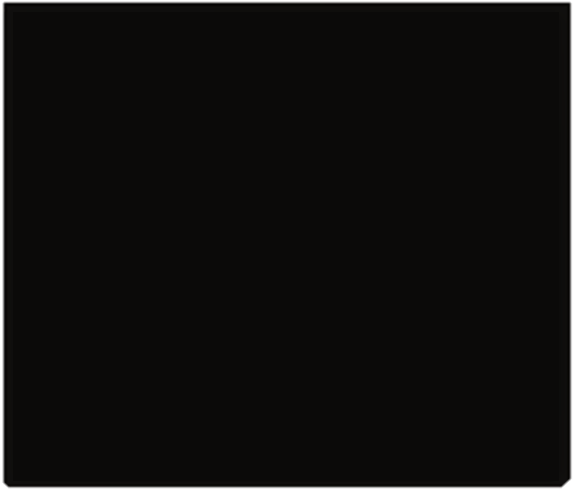 승급 대상 조력자 선택
잔인한 오크
Lv.30
Lv.30
Lv.30
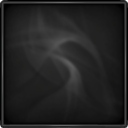 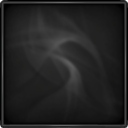 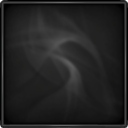 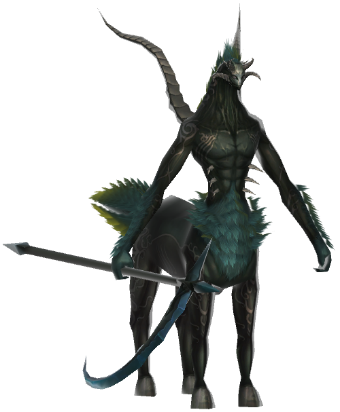 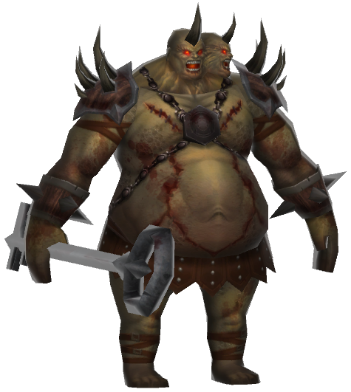 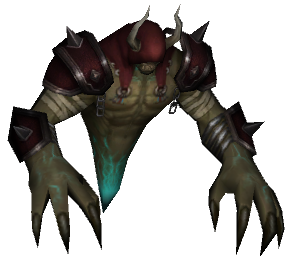 대상 아이템
승급 아이템
체력 :
공격력 :
방어력 :
12,345(+12,345)
1,500(+1,234)
1,320(+1,234)
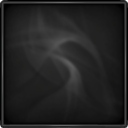 기본 능력
Lv.30
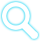 Lv.30
Lv.30
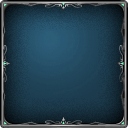 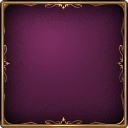 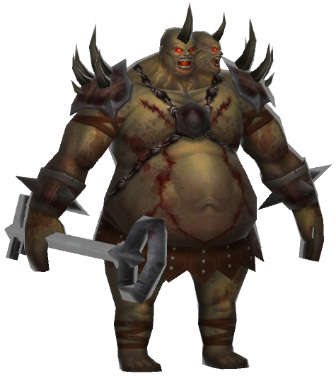 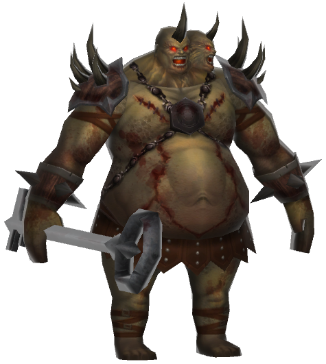 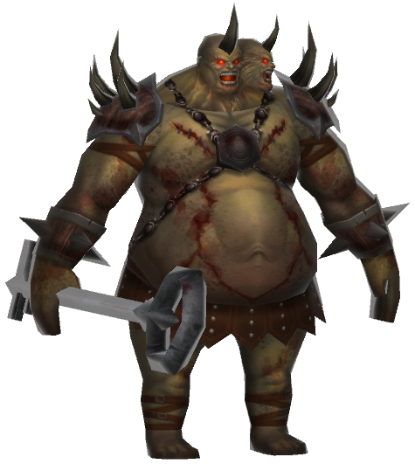 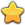 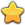 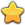 체력 증가치 :
공격력 증가치 :
방어력 증가치 :
15.2
9.7
8.3
능력치
증가
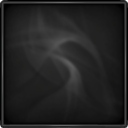 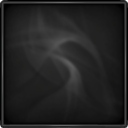 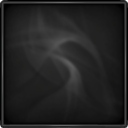 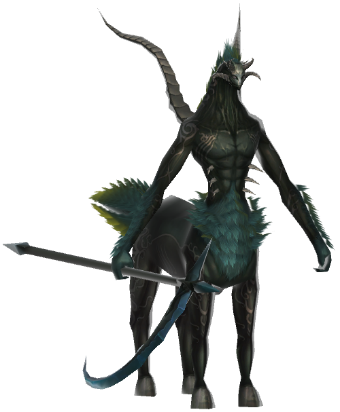 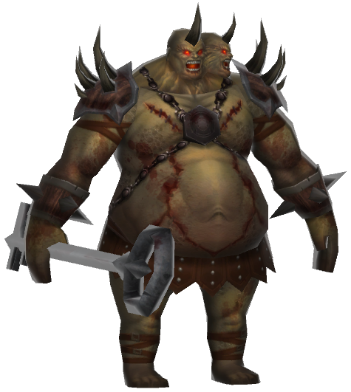 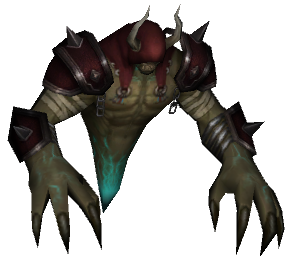 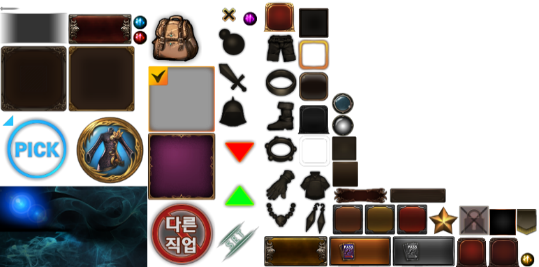 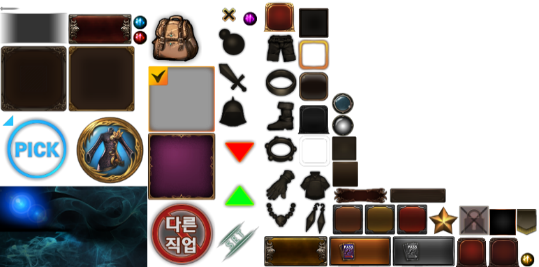 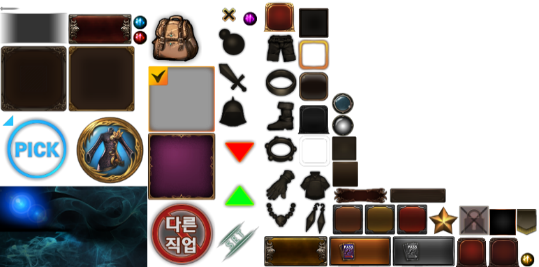 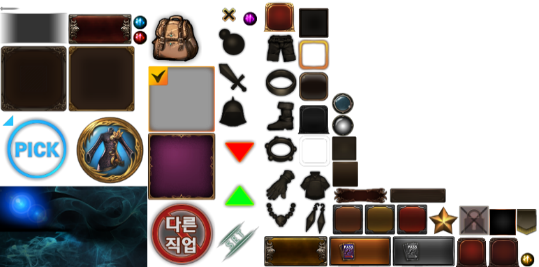 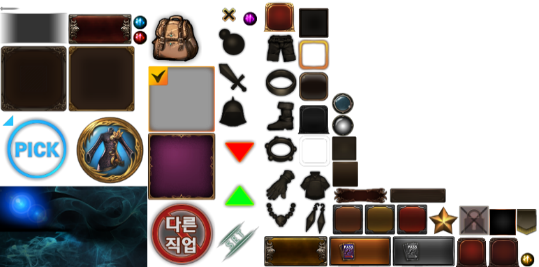 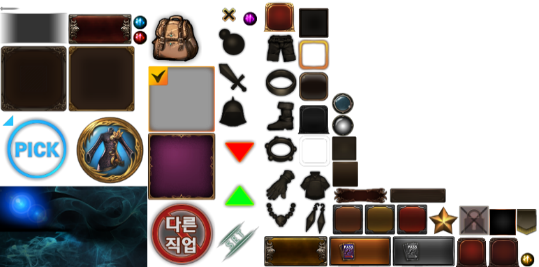 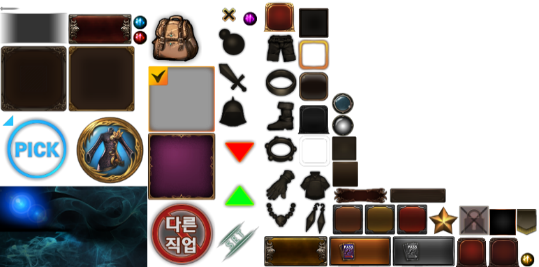 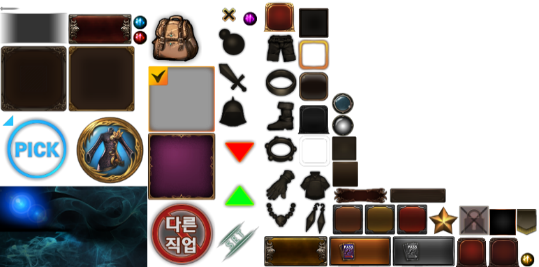 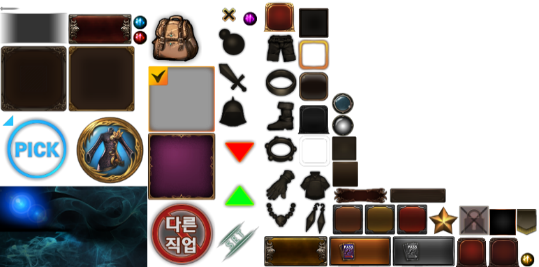 잔인한 오크
잔인한 오크
체력
12,345
체력
25,000
▲ 12,655
7/10
2/10
0/10
공격력
1,234
공격력
1,234
▲ 1,234
스킬 정보
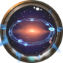 여신의 분노
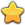 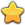 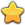 방어력
1,234
방어력
1,234
▲ 1,234
승급 비용 정보
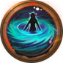 화살비
Lv.30
Lv.30
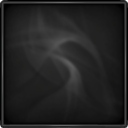 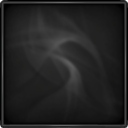 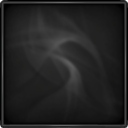 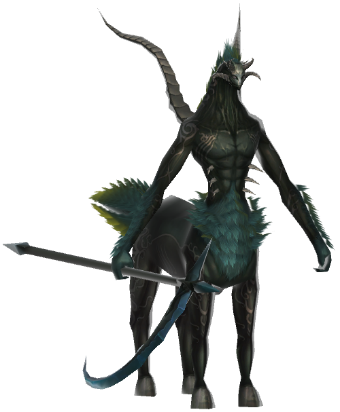 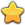 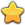 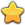 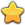 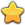 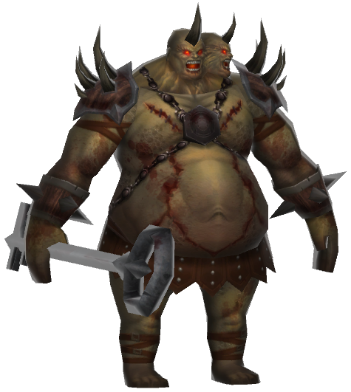 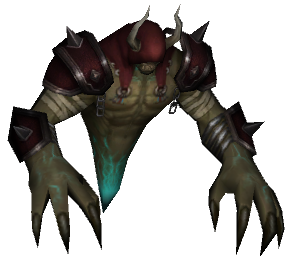 /
소환가능
보유 조각 아이템
필요 조각 아이템
/
52%
레벨업
255
350
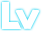 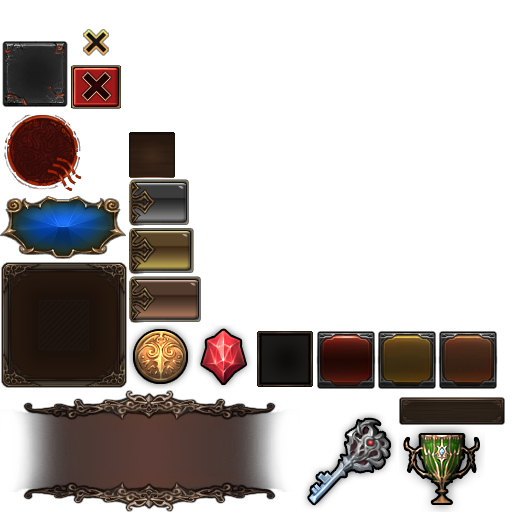 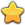 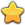 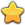 보유 골드
필요 골드
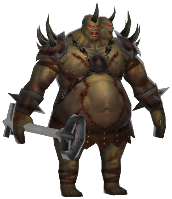 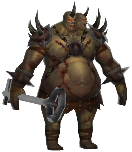 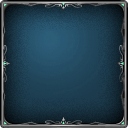 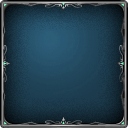 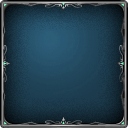 103 / 150
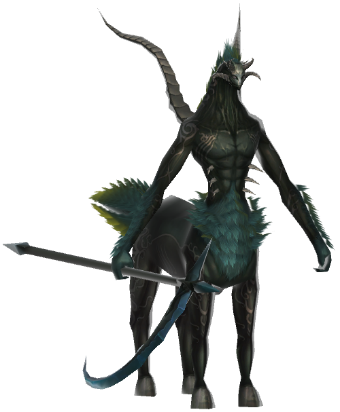 승급
1,000,000
999,000
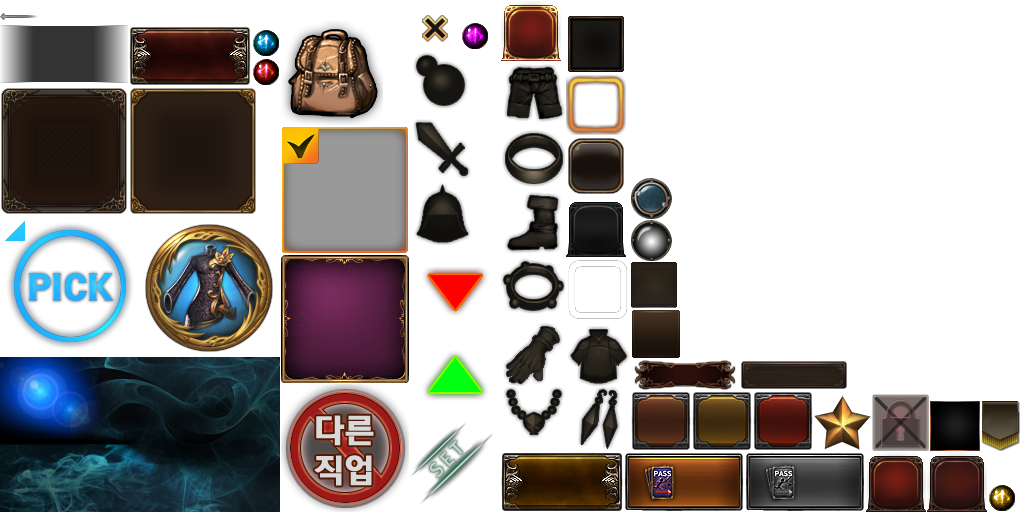 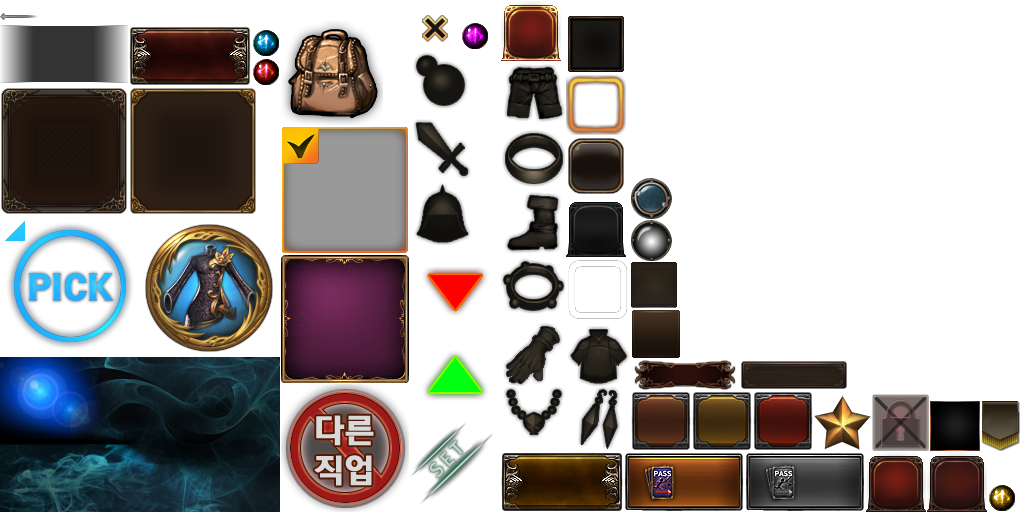 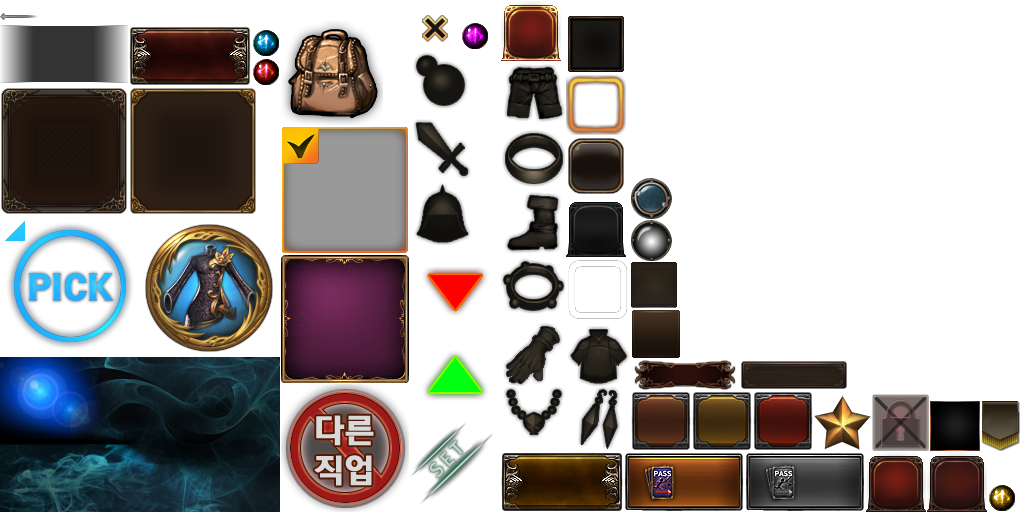 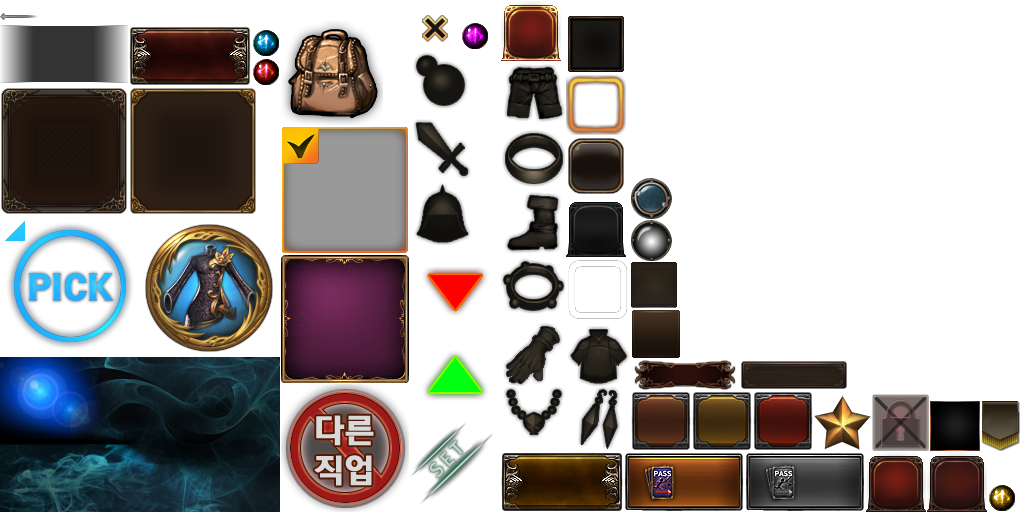 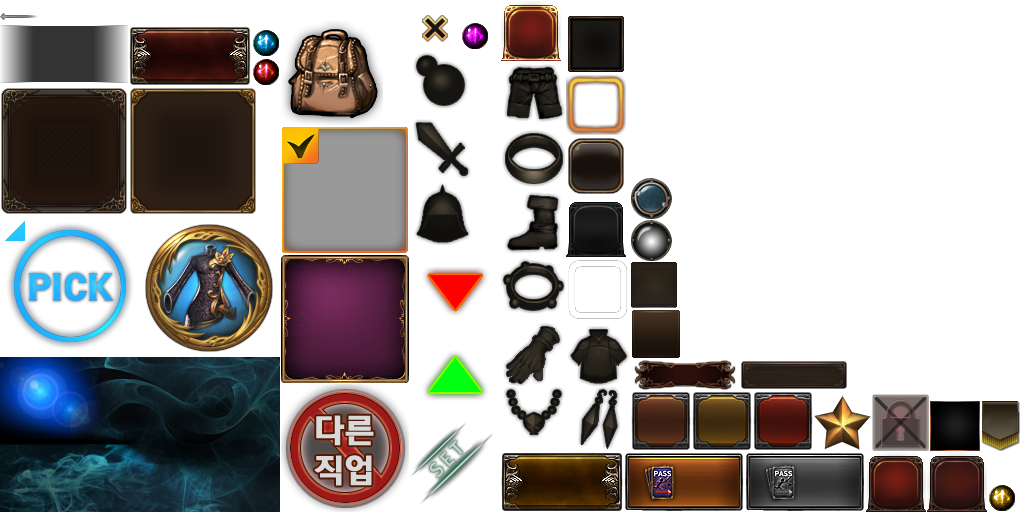 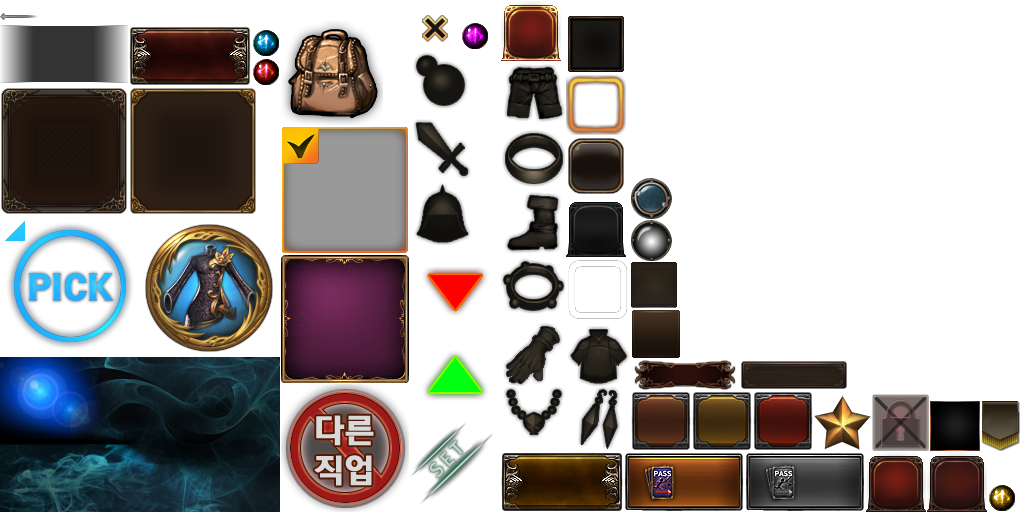 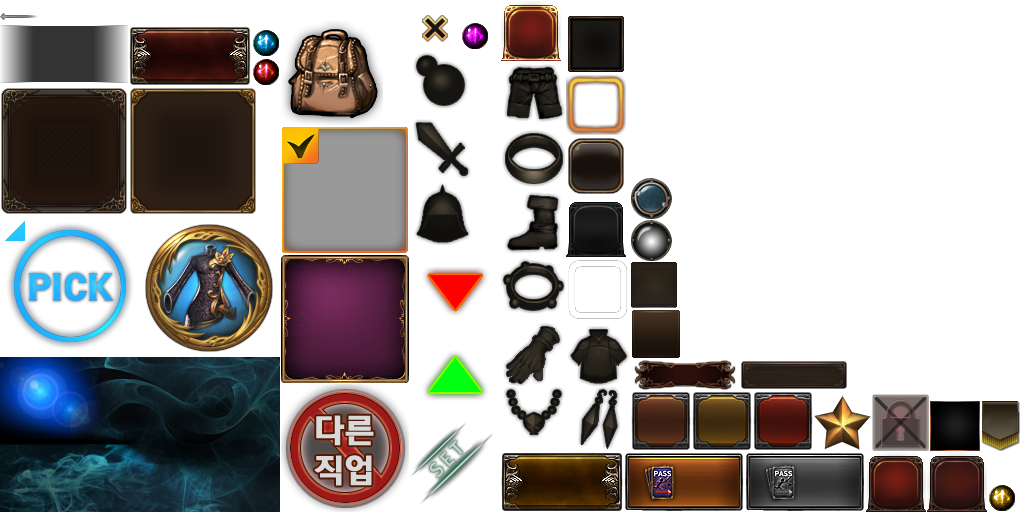 Lv.30
Lv.30
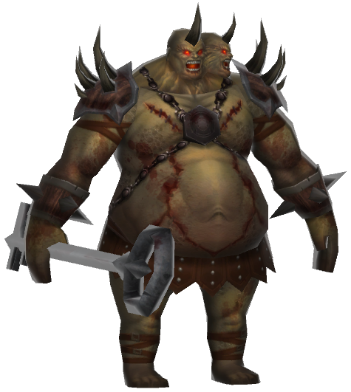 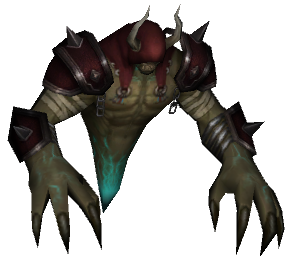 조력자 승급
2/10
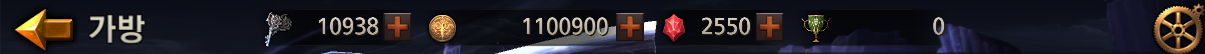 조력자
조력자
진형 등록
조력자 조각
조력자 업적
잔인한 오크
승급성공
Lv.30
Lv.30
Lv.30
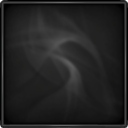 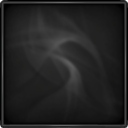 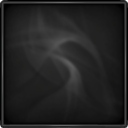 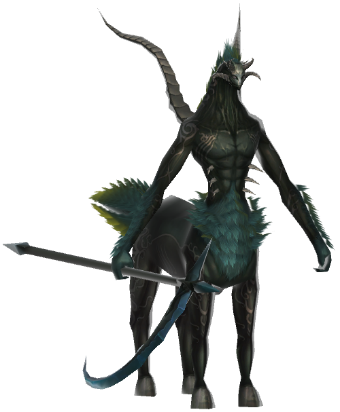 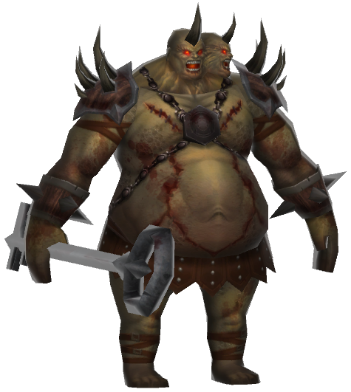 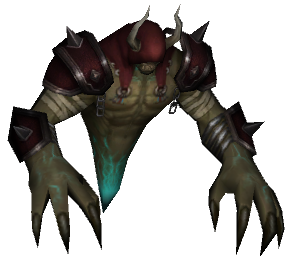 체력 :
공격력 :
방어력 :
12,345
1,500
1,320
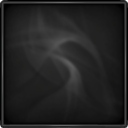 기본 능력
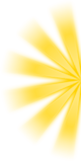 Lv.20
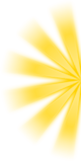 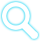 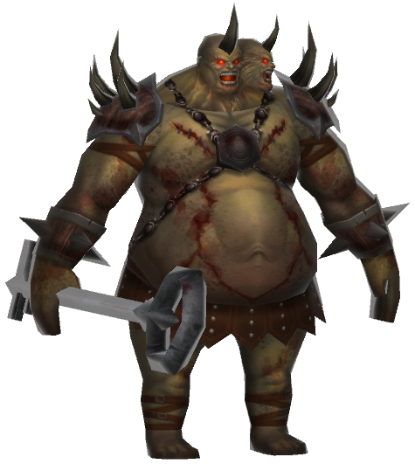 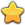 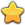 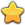 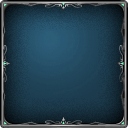 체력 증가치 :
공격력 증가치 :
방어력 증가치 :
15.2
9.7
8.3
능력치
증가
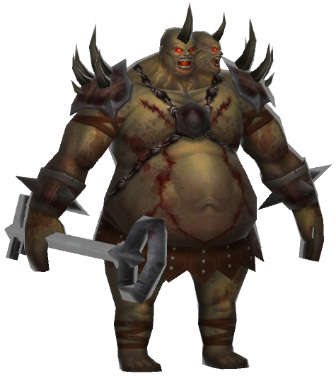 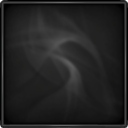 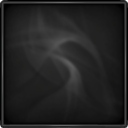 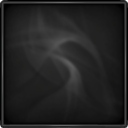 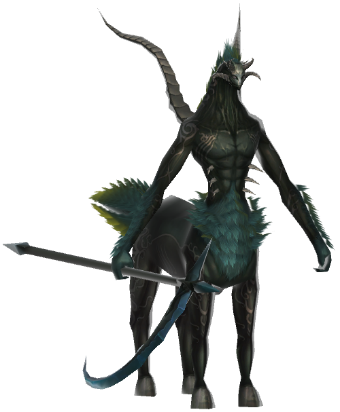 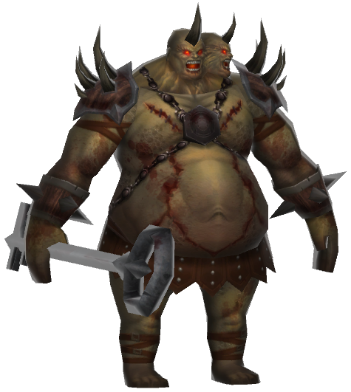 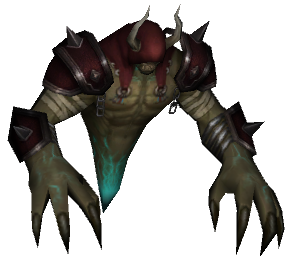 7/10
2/10
0/10
여신의 분노
스킬 정보
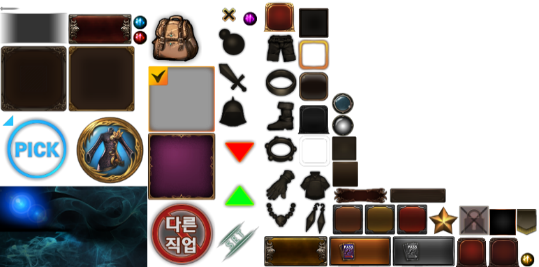 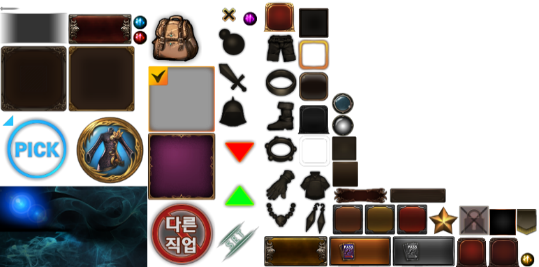 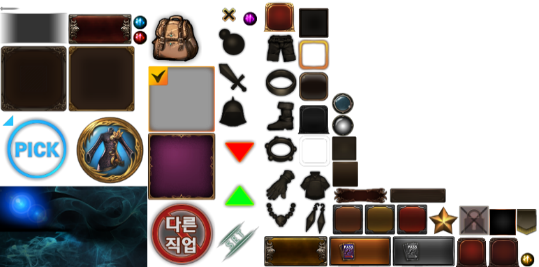 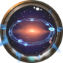 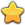 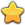 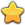 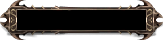 잔인한 오크
Lv.30
Lv.30
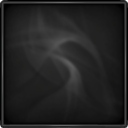 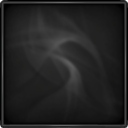 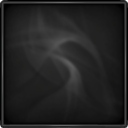 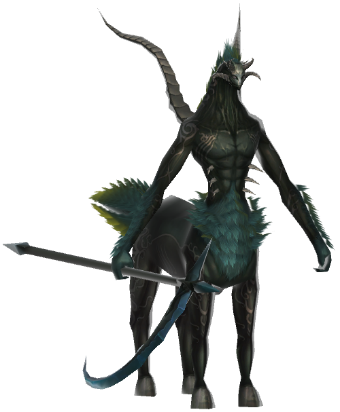 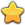 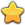 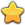 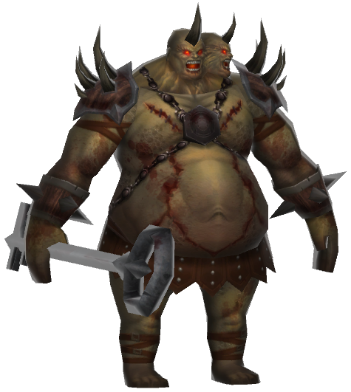 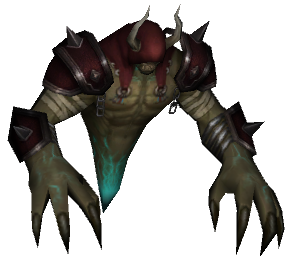 소환가능
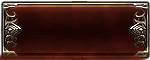 0%
확 인
레벨업
Lv.20
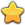 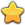 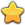 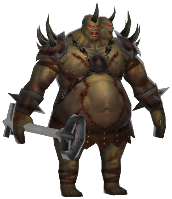 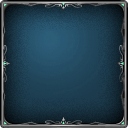 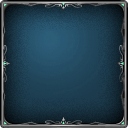 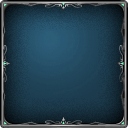 7 / 10
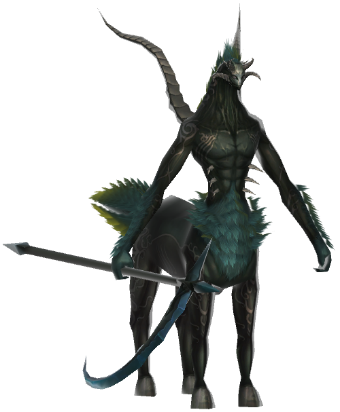 소환
Lv.30
Lv.30
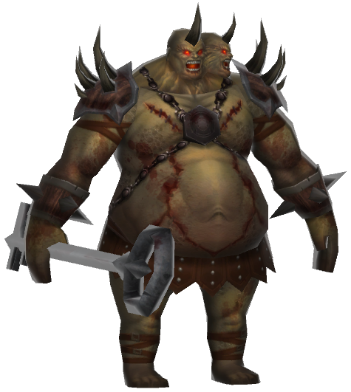 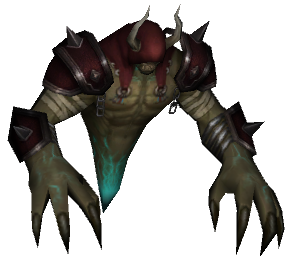 2/10
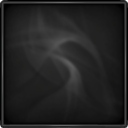 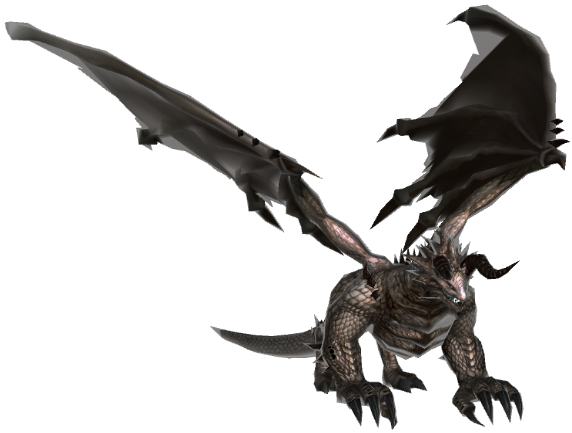 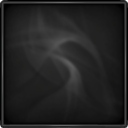 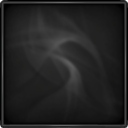 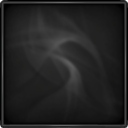 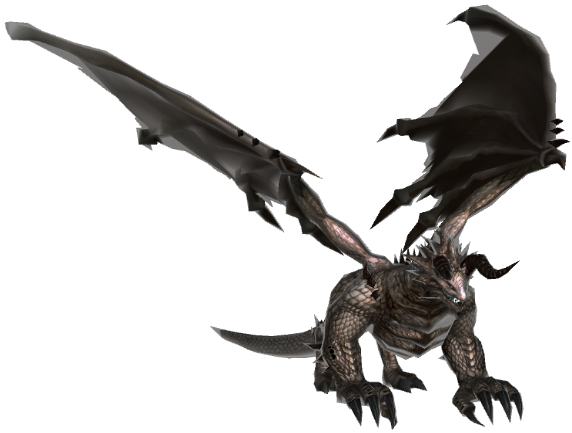 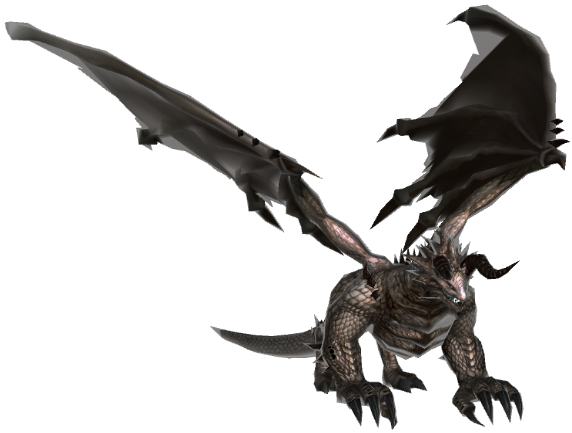 0%
52%
52%
MAX
레벨업
레벨업
레벨업
레벨업
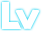 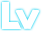 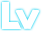 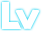 57 / 80
103 / 150
155 / 150
MAX
소환
승급
승급
승급
0%
레벨업
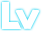 87 / 80
소환
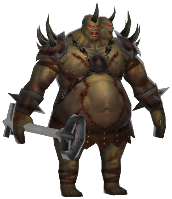 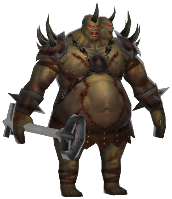 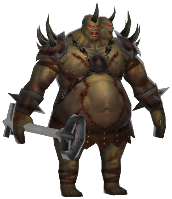 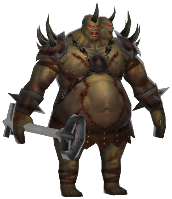 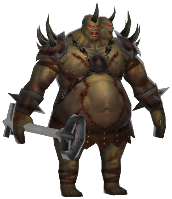 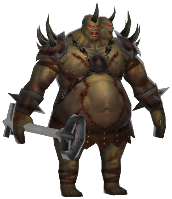 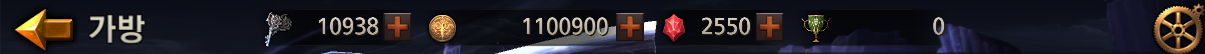 조력자
조력자
사용 등록
조력자 조각
조력자 업적
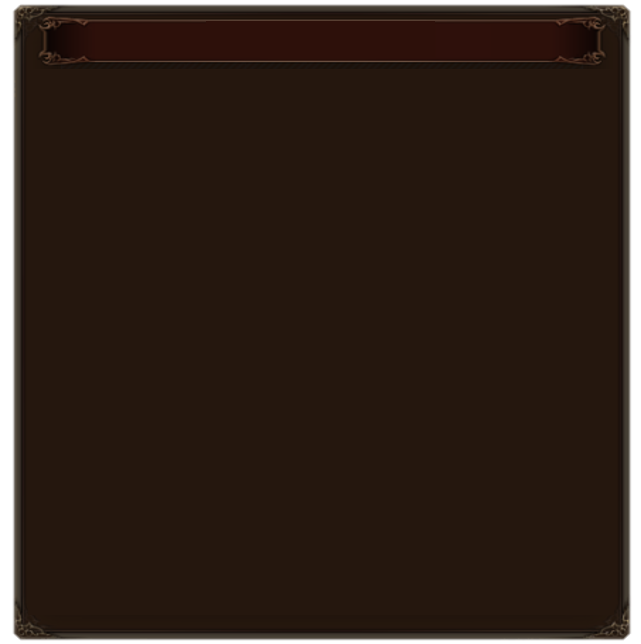 잔인한 오크
Lv.30
Lv.30
Lv.30
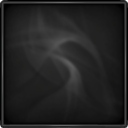 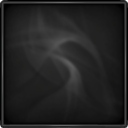 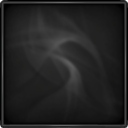 조력자 진형 등록
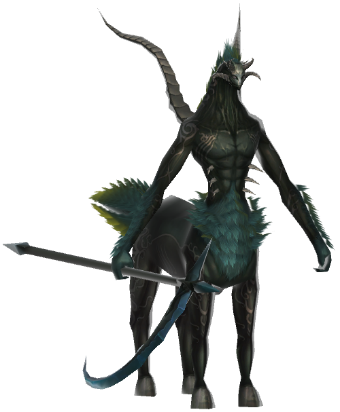 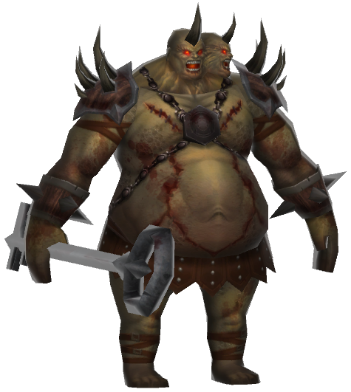 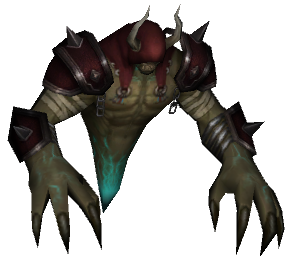 체력 :
공격력 :
방어력 :
12,345
1,500
1,320
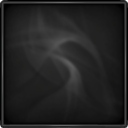 기본 능력
Lv.30
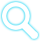 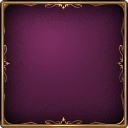 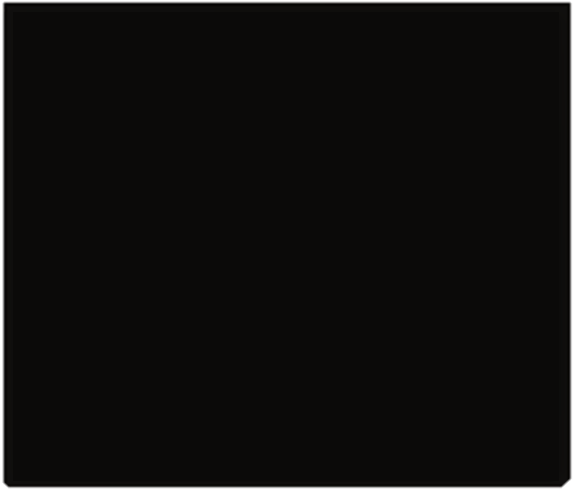 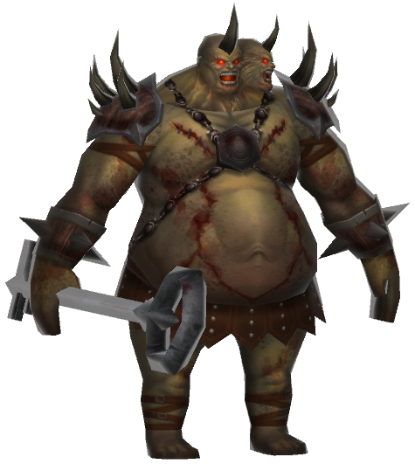 게임에 사용할
조력자를 
선택하세요
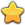 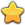 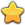 체력 증가치 :
공격력 증가치 :
방어력 증가치 :
15.2
9.7
8.3
능력치
증가
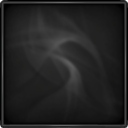 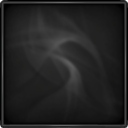 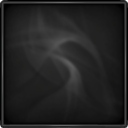 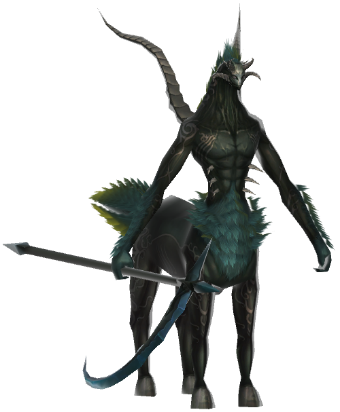 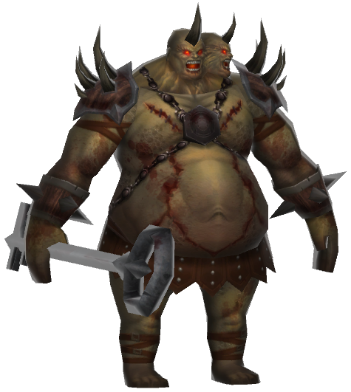 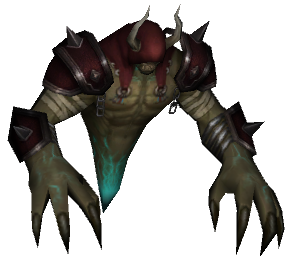 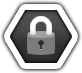 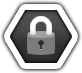 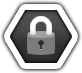 7/10
2/10
0/10
스킬 정보
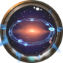 여신의 분노
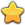 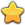 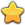 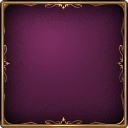 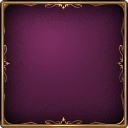 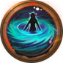 화살비
Lv.30
Lv.30
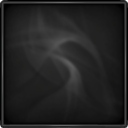 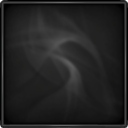 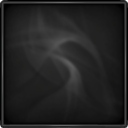 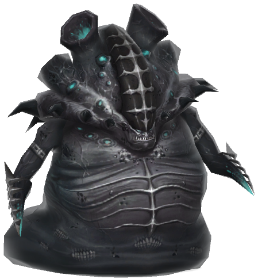 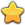 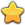 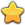 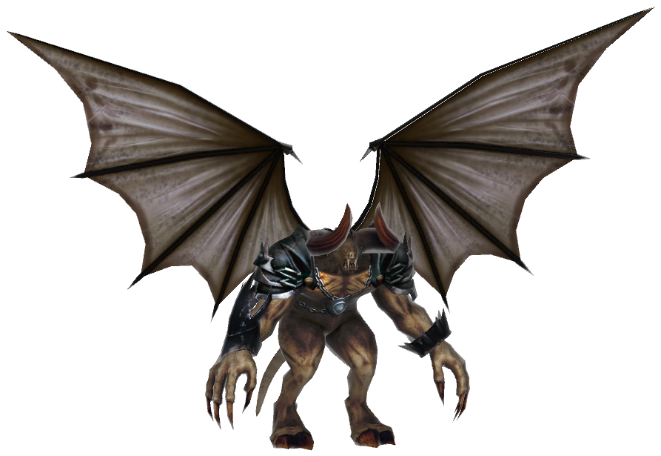 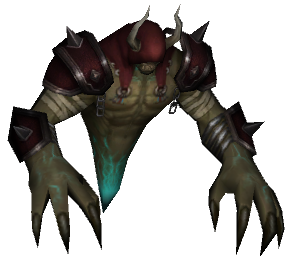 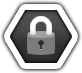 캐릭터 레벨Lv.20 이상
사용 가능
캐릭터 레벨Lv.40 이상
사용 가능
소환가능
0%
레벨업
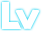 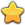 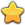 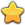 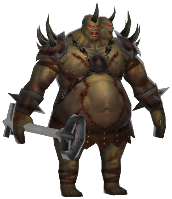 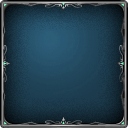 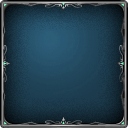 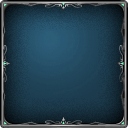 7 / 10
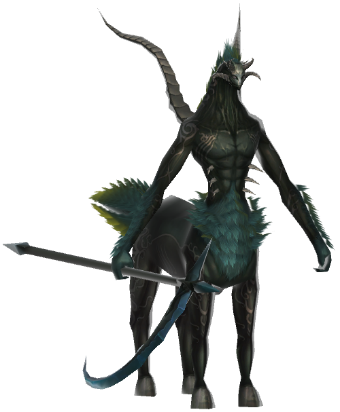 소환
Lv.30
Lv.30
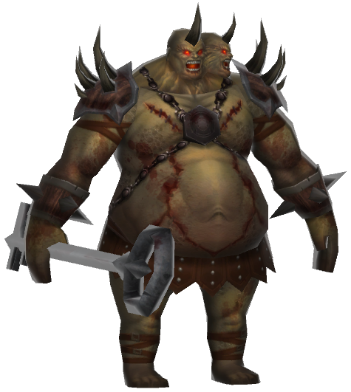 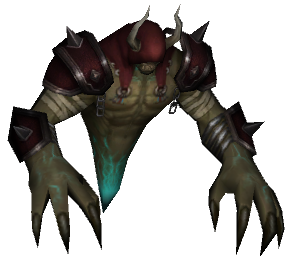 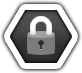 2/10
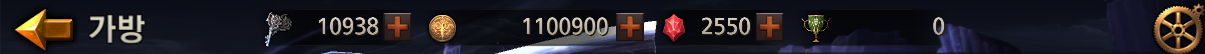 조력자
조력자
사용 등록
조력자 조각
조력자 업적
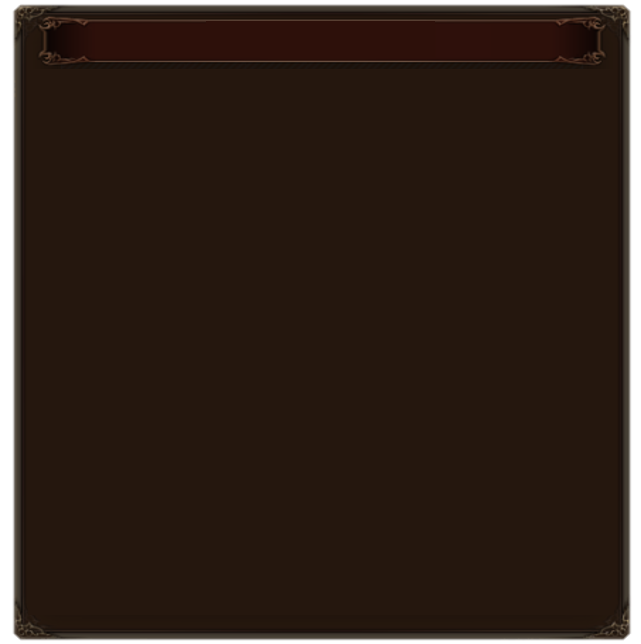 잔인한 오크
Lv.30
Lv.30
Lv.30
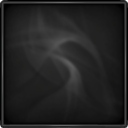 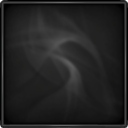 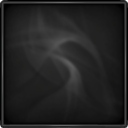 조력자 진형 등록
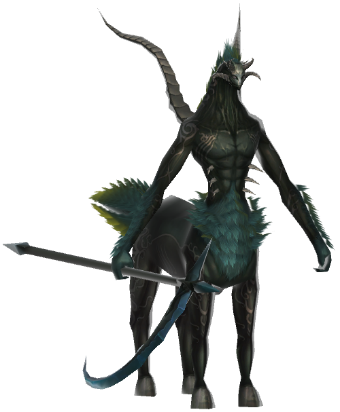 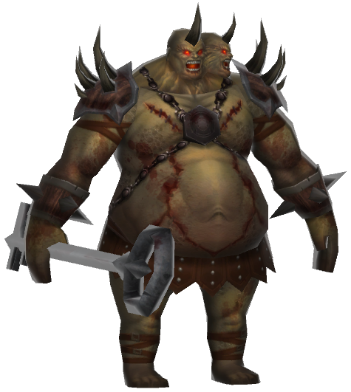 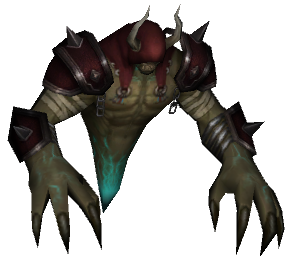 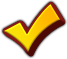 체력 :
공격력 :
방어력 :
12,345
1,500
1,320
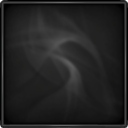 기본 능력
Lv.30
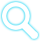 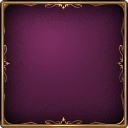 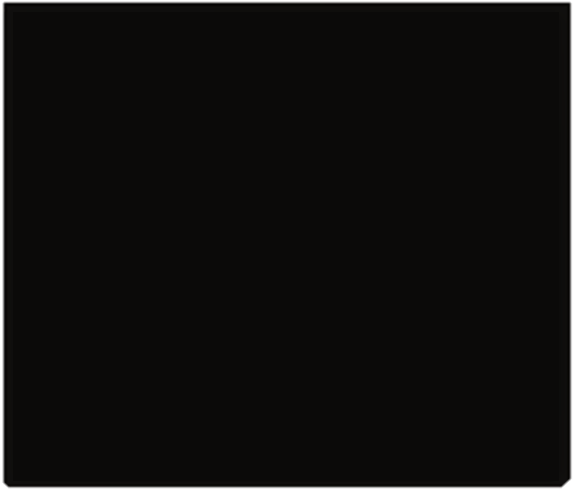 Lv.30
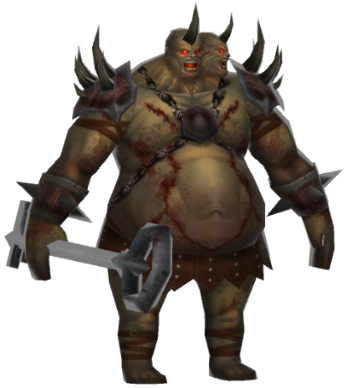 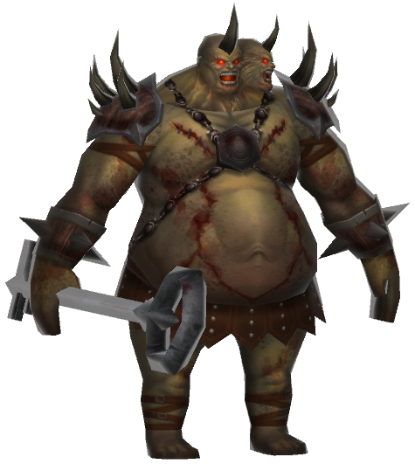 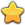 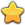 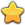 체력 증가치 :
공격력 증가치 :
방어력 증가치 :
15.2
9.7
8.3
능력치
증가
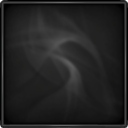 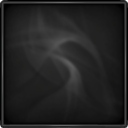 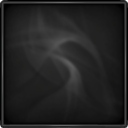 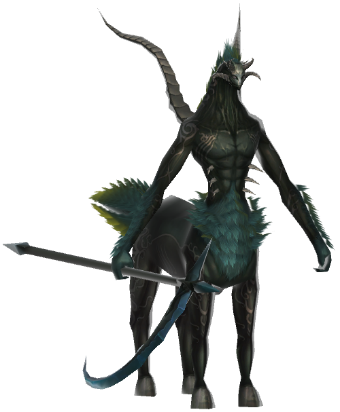 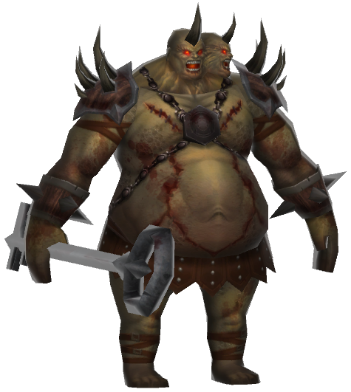 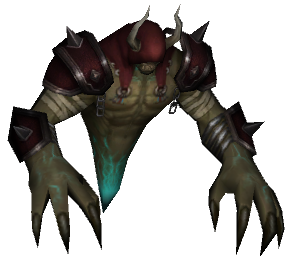 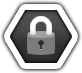 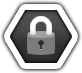 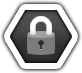 7/10
2/10
0/10
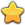 스킬 정보
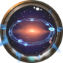 여신의 분노
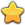 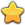 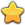 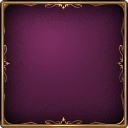 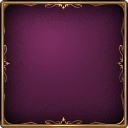 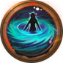 화살비
Lv.30
Lv.30
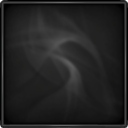 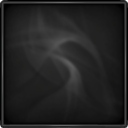 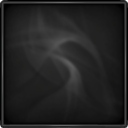 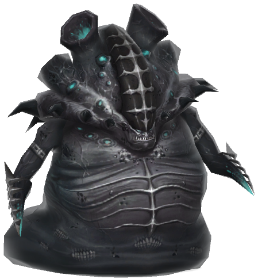 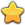 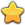 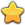 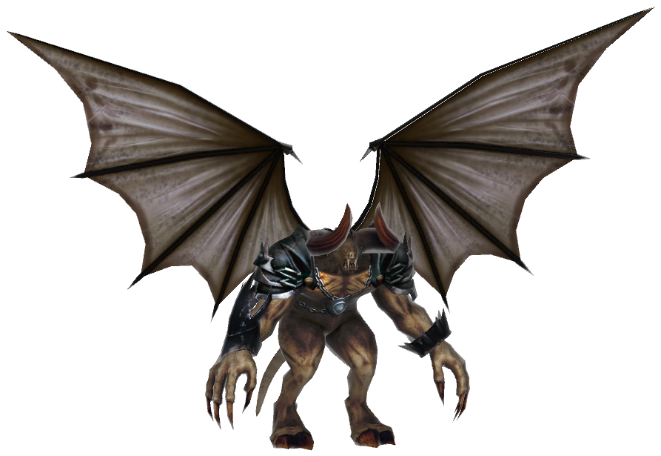 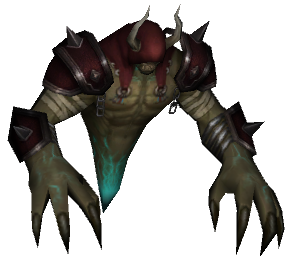 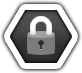 게임에 사용할
조력자를 
선택하세요
캐릭터 레벨Lv.40 이상
사용 가능
소환가능
0%
레벨업
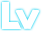 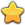 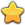 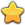 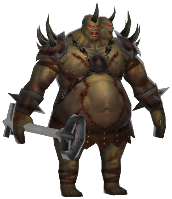 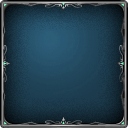 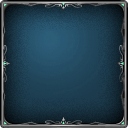 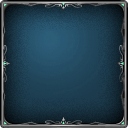 7 / 10
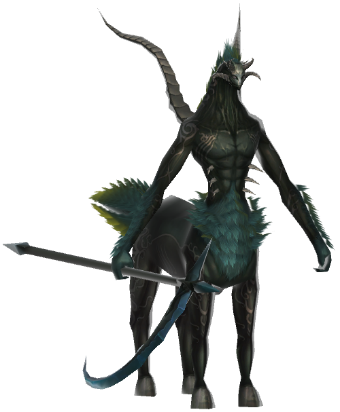 소환
Lv.30
Lv.30
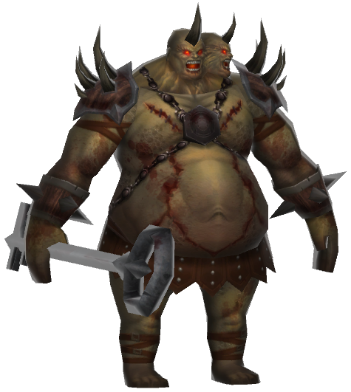 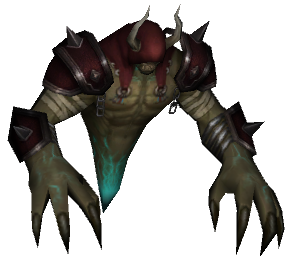 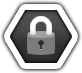 2/10
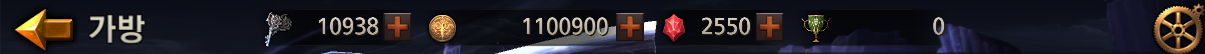 조력자
조력자
사용 등록
조력자 조각
조력자 업적
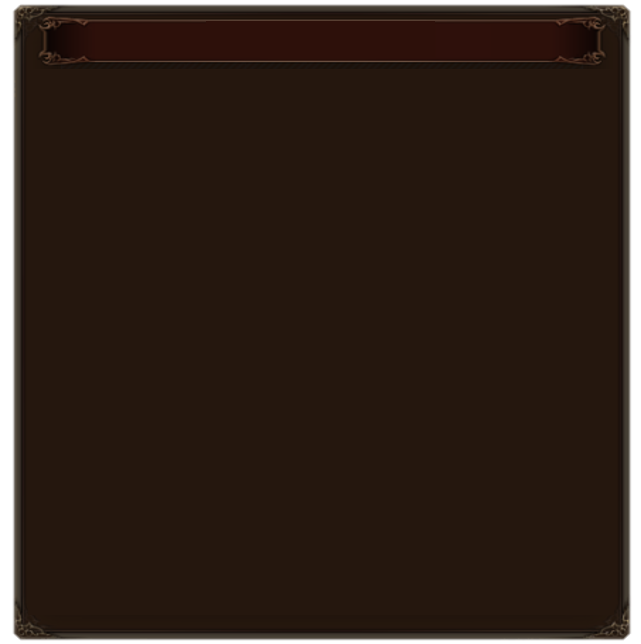 잔인한 오크
Lv.30
Lv.30
Lv.30
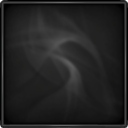 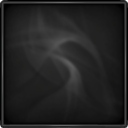 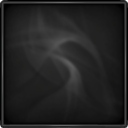 조력자 진형 등록
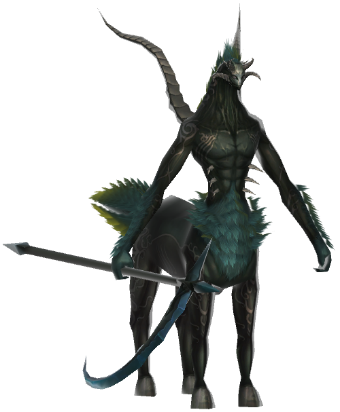 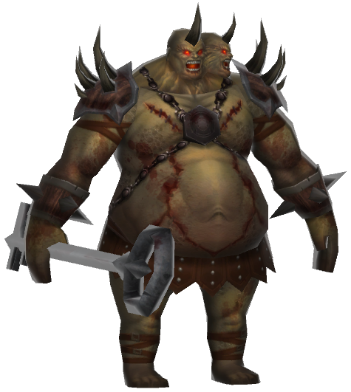 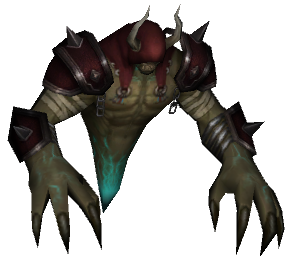 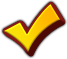 체력 :
공격력 :
방어력 :
12,345
1,500
1,320
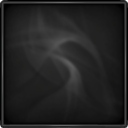 기본 능력
Lv.30
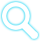 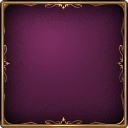 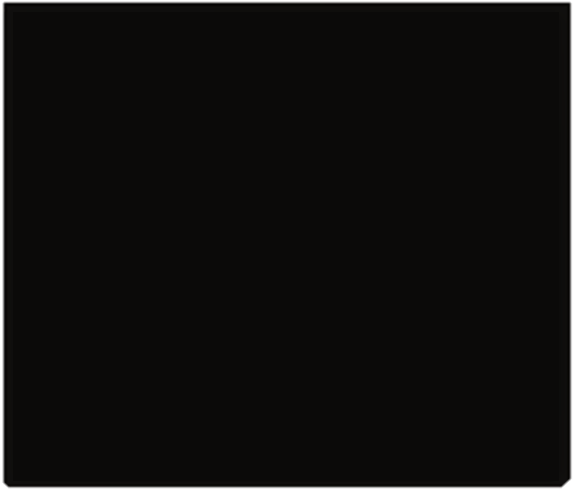 Lv.30
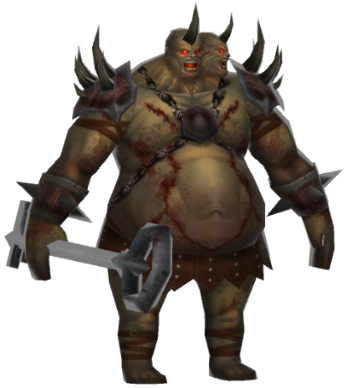 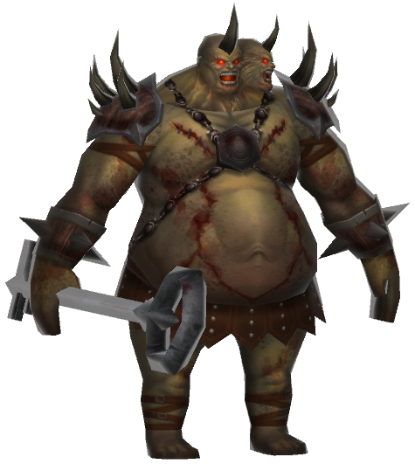 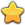 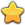 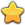 체력 증가치 :
공격력 증가치 :
방어력 증가치 :
15.2
9.7
8.3
능력치
증가
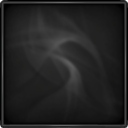 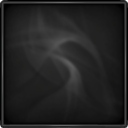 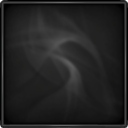 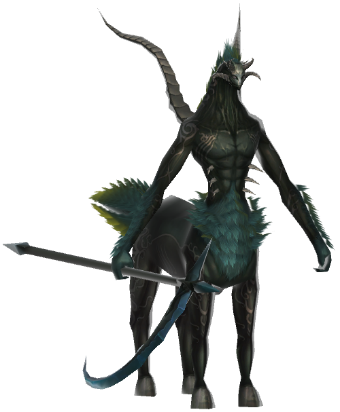 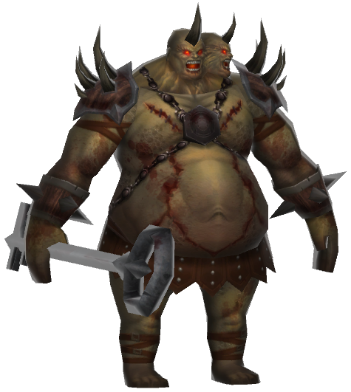 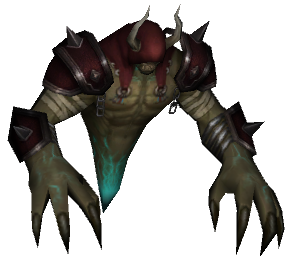 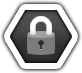 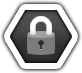 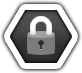 7/10
2/10
0/10
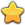 스킬 정보
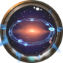 여신의 분노
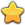 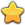 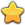 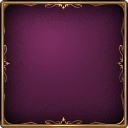 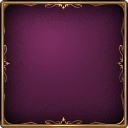 Lv.30
Lv.30
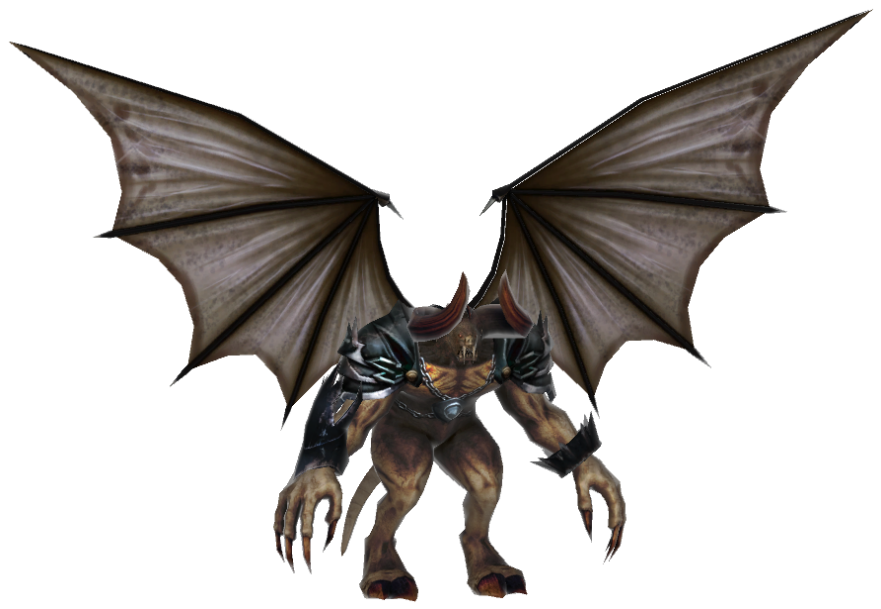 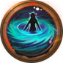 화살비
Lv.30
Lv.30
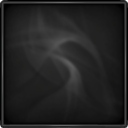 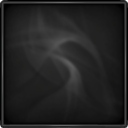 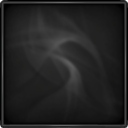 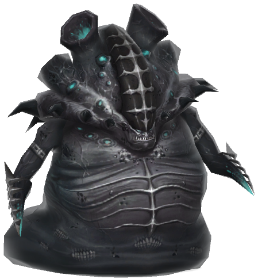 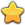 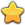 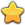 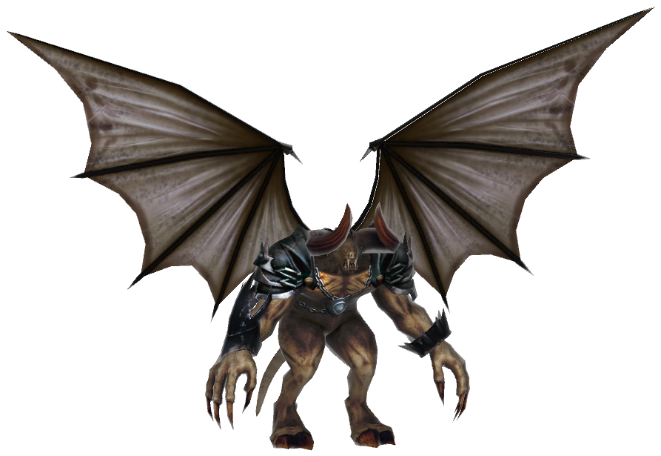 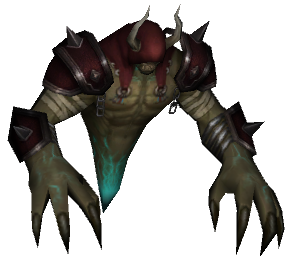 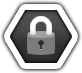 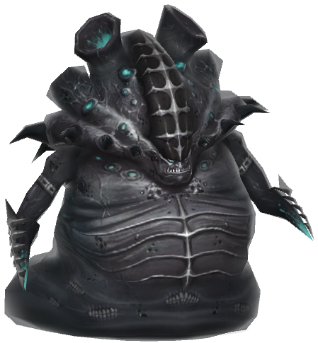 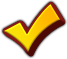 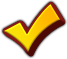 소환가능
0%
레벨업
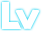 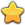 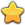 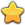 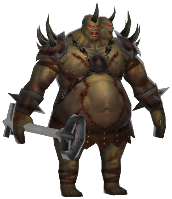 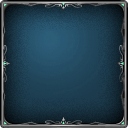 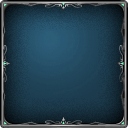 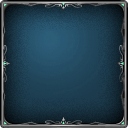 7 / 10
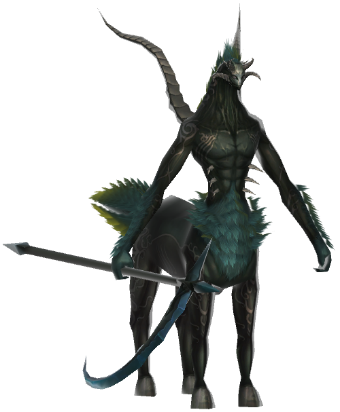 소환
Lv.30
Lv.30
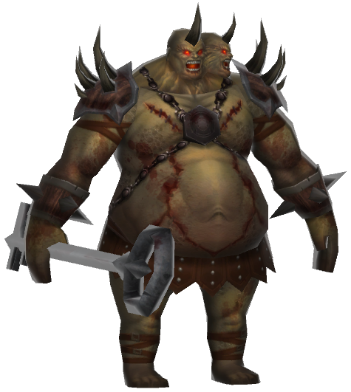 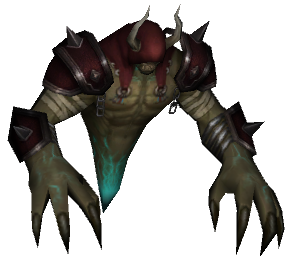 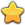 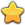 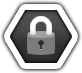 2/10
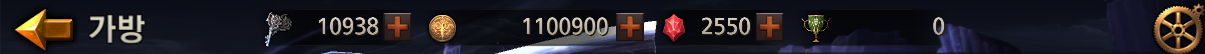 조력자
조력자
사용 등록
조력자 조각
조력자 업적
잔인한 오크 조각
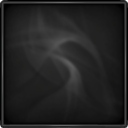 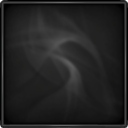 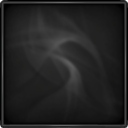 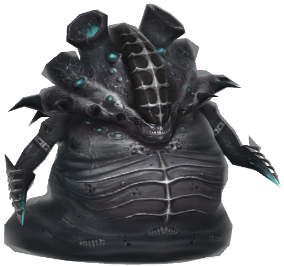 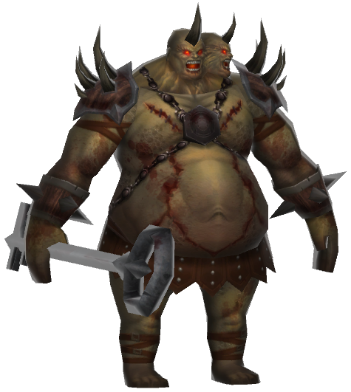 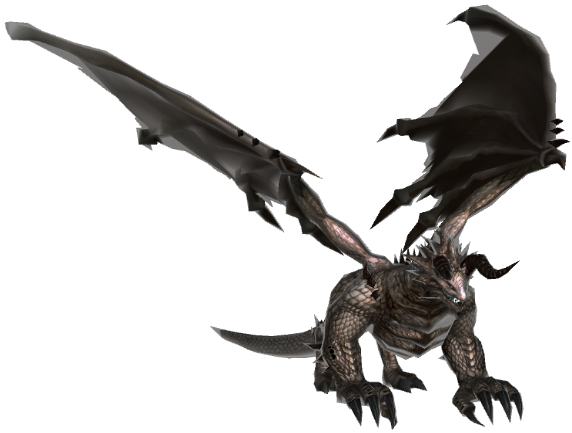 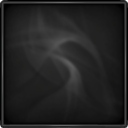 보유
3개
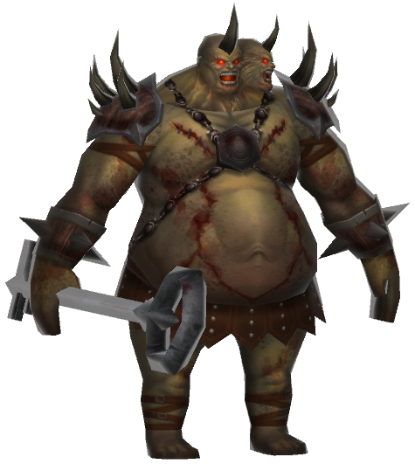 1
3
3
특징
후방의 물리 딜러, 강력한 단일 및 광역 피해를 입힙니다. 하지만 근거리 공격에 약합니다.
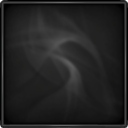 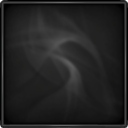 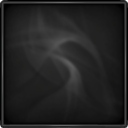 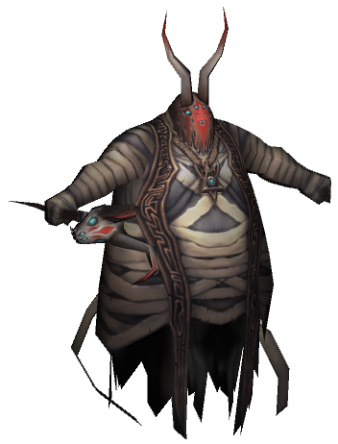 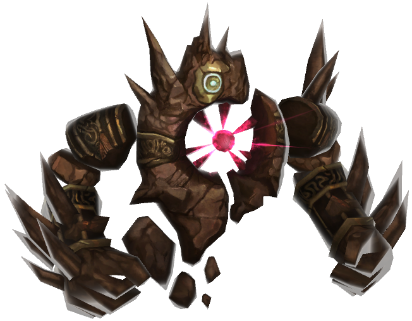 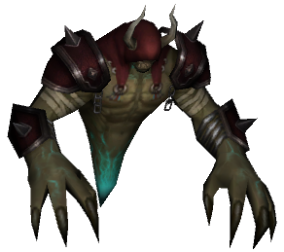 1
2
2
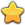 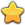 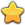 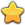 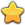 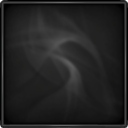 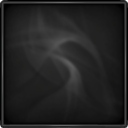 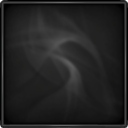 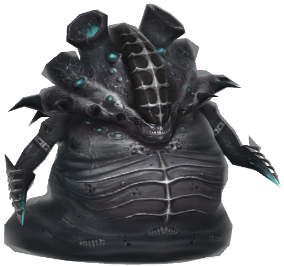 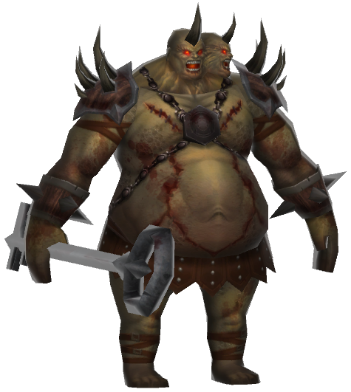 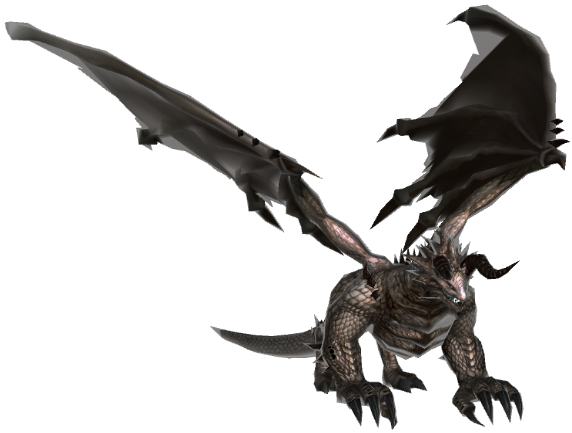 잔인한 오크 조각 10개를 수집하면 잔인한 오크 소환이 가능합니다. 또한 잔인한 오크 승급 재료로도 사용됩니다.
1
3
3
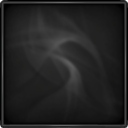 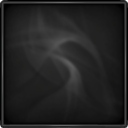 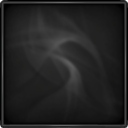 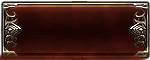 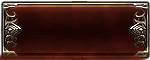 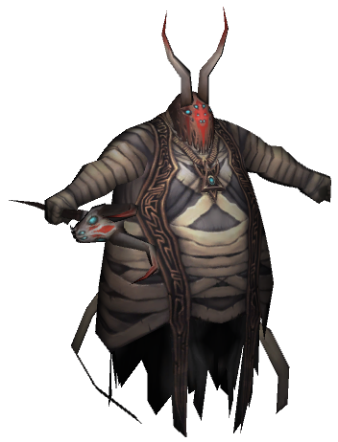 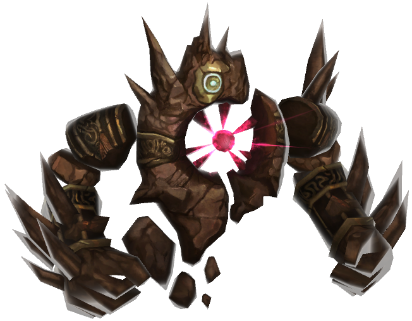 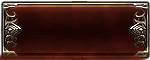 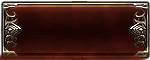 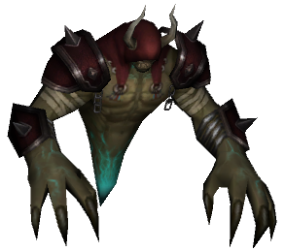 기부
판매
획득경로
기부요청
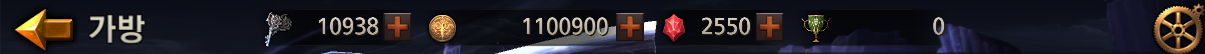 조력자
조력자
진형 등록
조력자 조각
조력자 업적
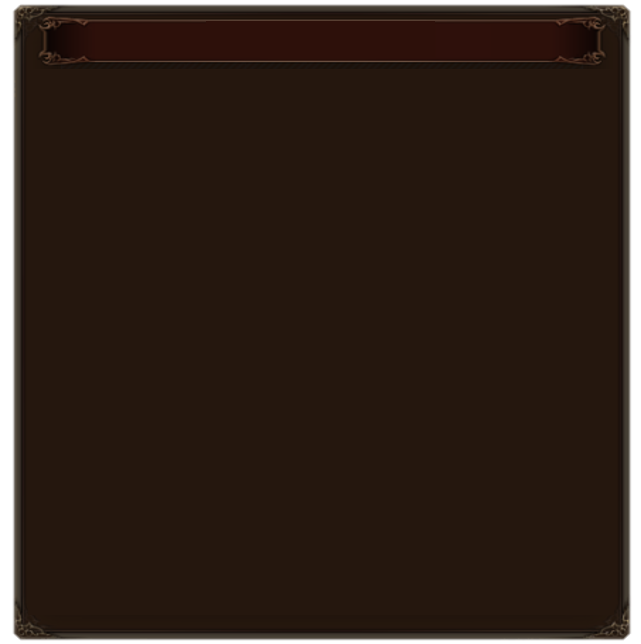 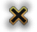 획득경로
잔인한 오크 조각
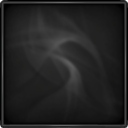 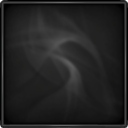 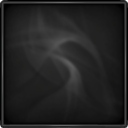 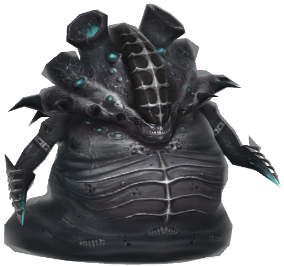 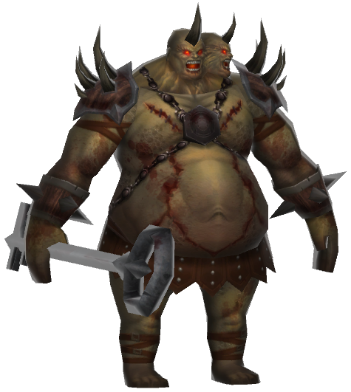 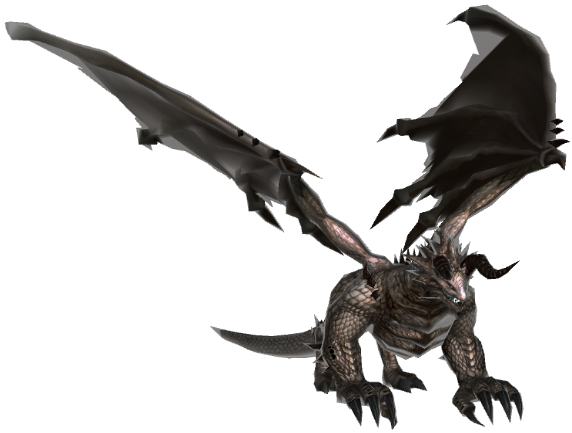 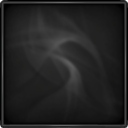 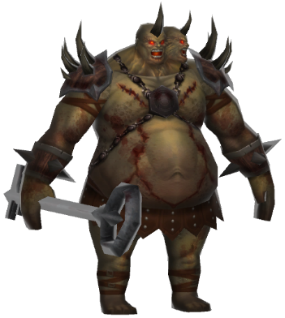 잔인한 오크 조각
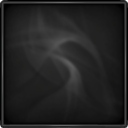 보유
3개
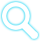 (35 / 100)
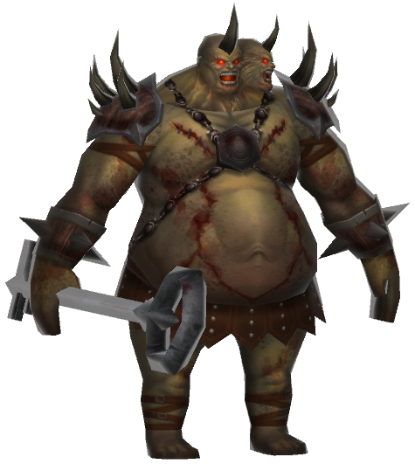 1
3
3
특징
3-1 이오리아 신전 동쪽
(0 / 3)
6-3 이오리아 신전 동쪽
(3 / 3)
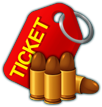 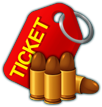 후방의 물리 딜러, 강력한 단일 및 광역 피해를 입힙니다. 하지만 근거리 공격에 약합니다.
이동
이동
이동
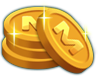 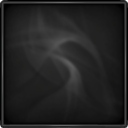 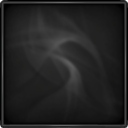 조각상점
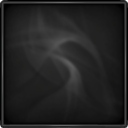 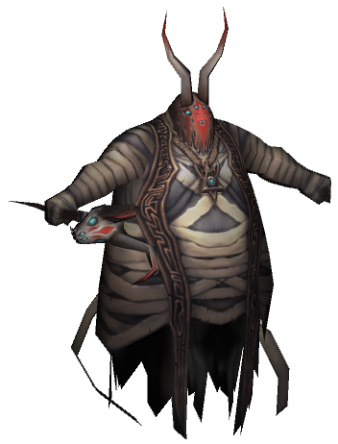 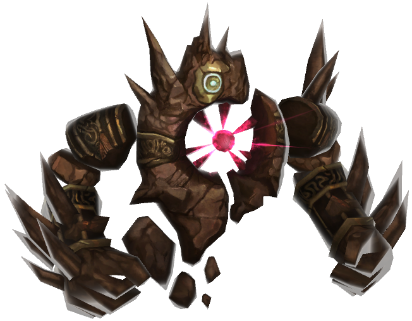 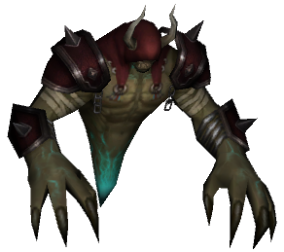 정예
상점
정예
1
2
2
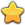 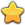 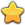 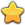 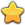 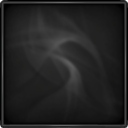 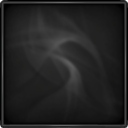 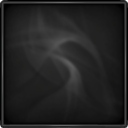 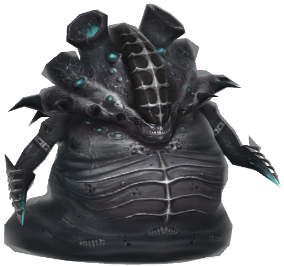 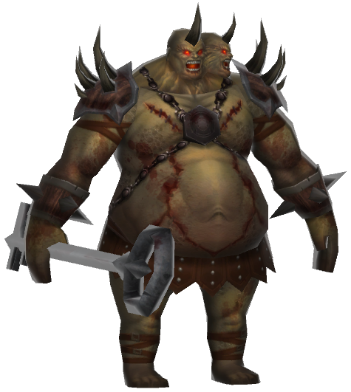 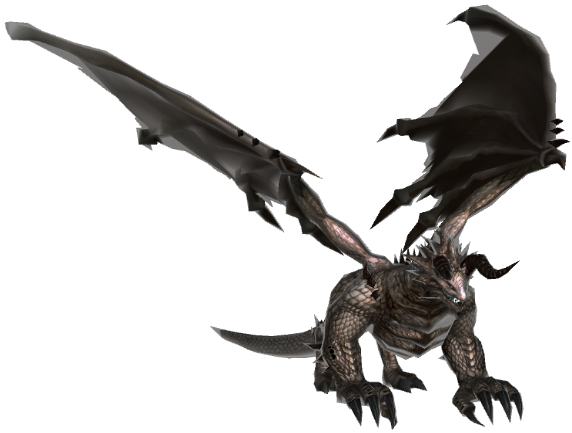 잔인한 오크 조각 10개를 수집하면 잔인한 오크 소환이 가능합니다. 또한 잔인한 오크 승급 재료로도 사용됩니다.
1
3
3
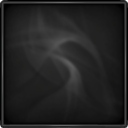 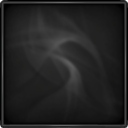 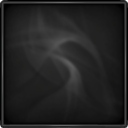 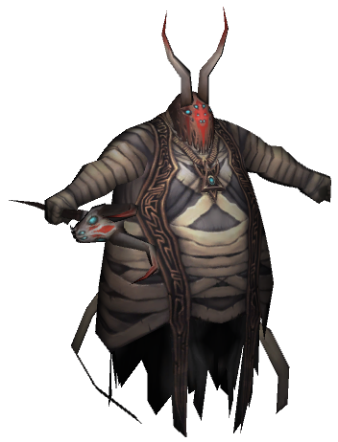 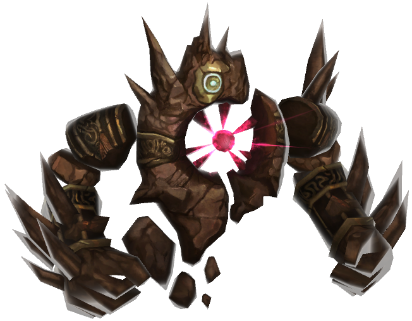 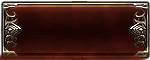 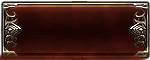 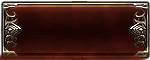 획득경로
기부
판매
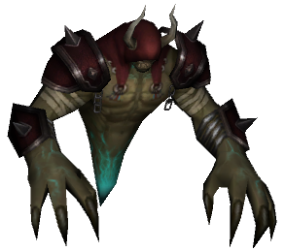 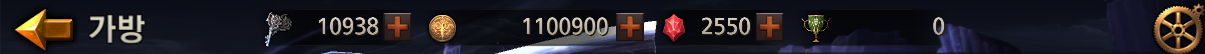 조력자
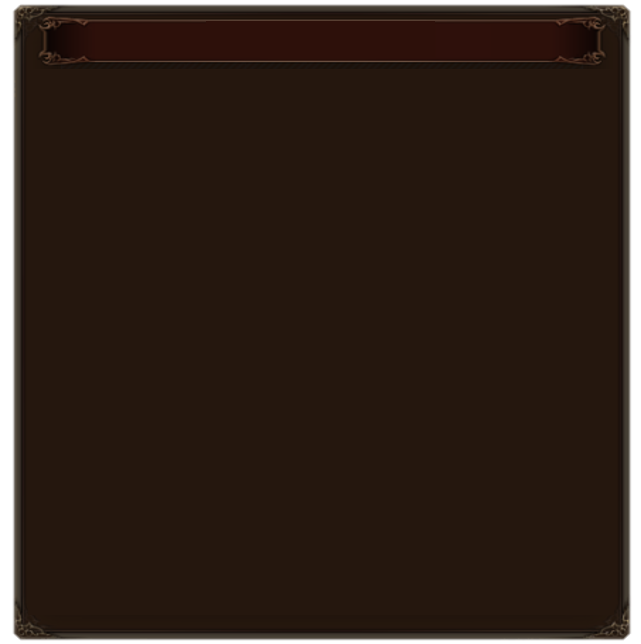 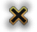 기부
조력자
진형 등록
조력자 조각
조력자 업적
친구
길드
잔인한 오크 조각
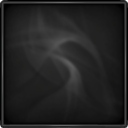 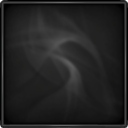 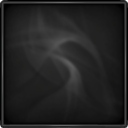 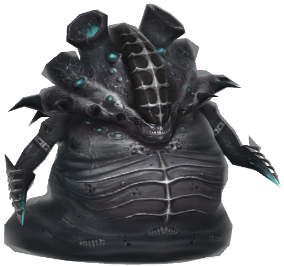 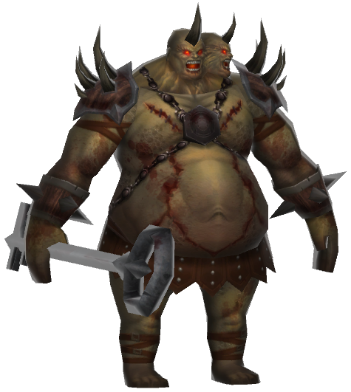 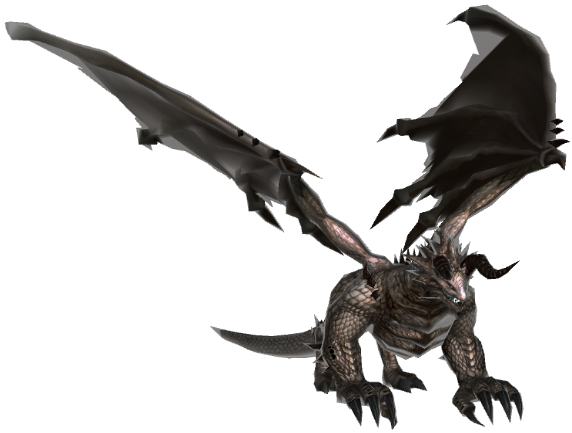 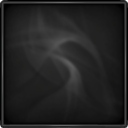 보유
3개
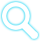 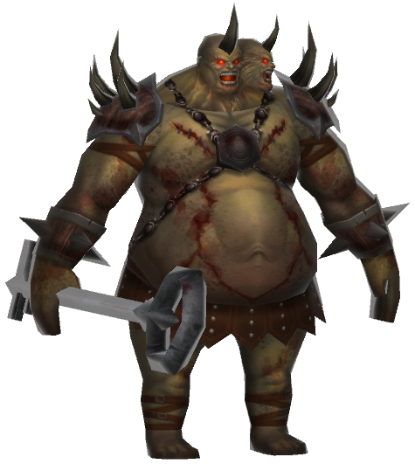 1
3
3
특징
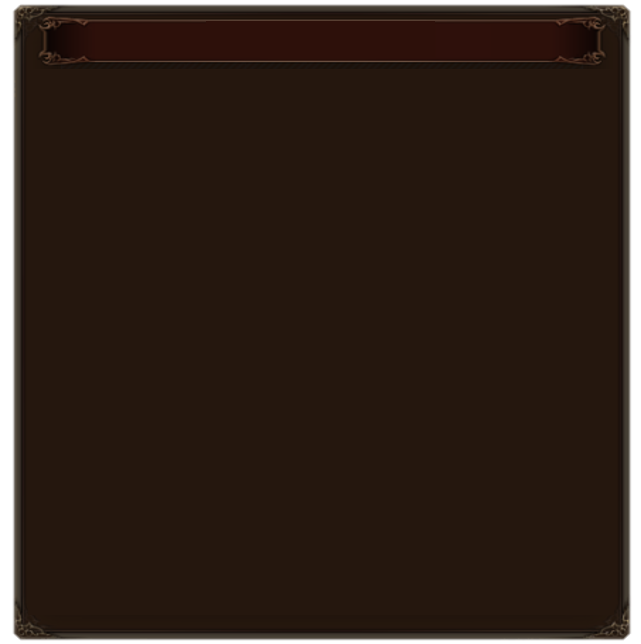 Lv.30 잘생겨서 피곤해요
구렛나루는남겨줘
Lv.30 잘생겨서 피곤해요
구렛나루는남겨줘
Lv.30 잘생겨서 피곤해요
구렛나루는남겨줘
Lv.30 잘생겨서 피곤해요
구렛나루는남겨줘
Lv.30 잘생겨서 피곤해요
구렛나루는남겨줘
Lv.30 잘생겨서 피곤해요
구렛나루는남겨줘
후방의 물리 딜러, 강력한 단일 및 광역 피해를 입힙니다. 하지만 근거리 공격에 약합니다.
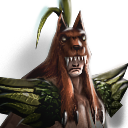 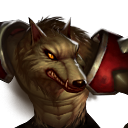 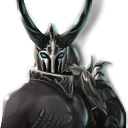 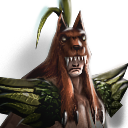 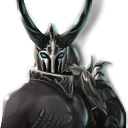 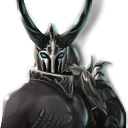 기부
기부
기부
기부
기부
기부
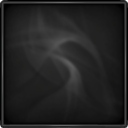 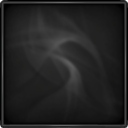 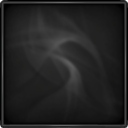 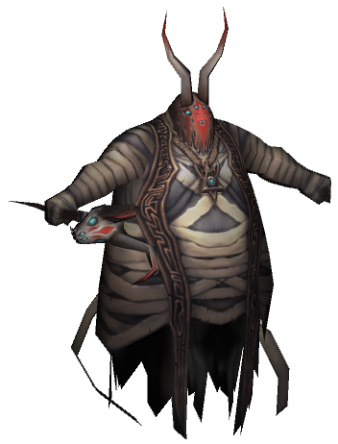 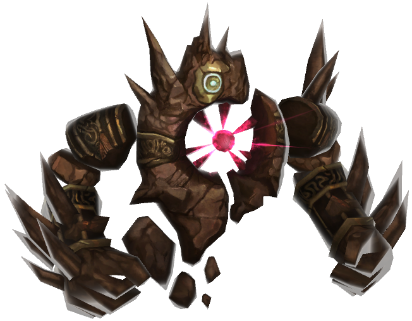 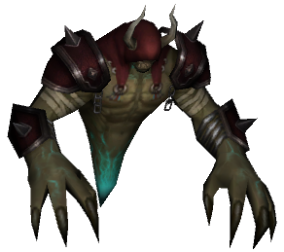 1
2
2
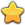 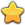 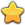 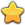 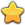 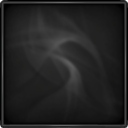 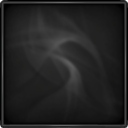 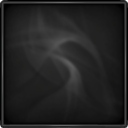 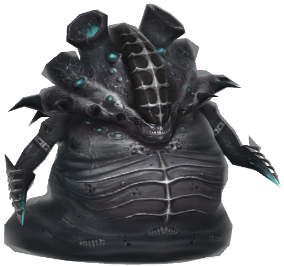 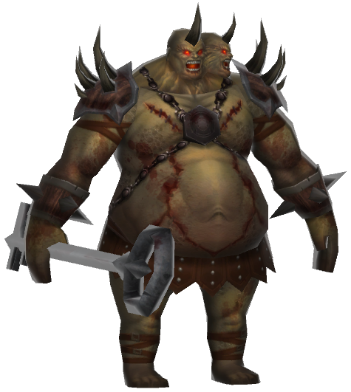 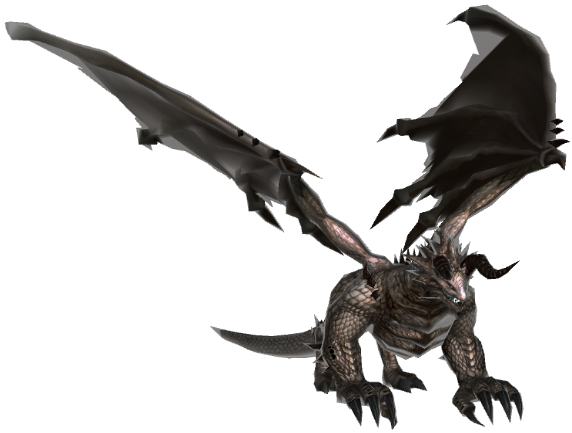 잔인한 오크 조각 10개를 수집하면 잔인한 오크 소환이 가능합니다. 또한 잔인한 오크 승급 재료로도 사용됩니다.
1
3
3
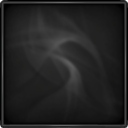 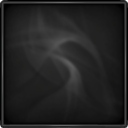 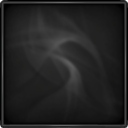 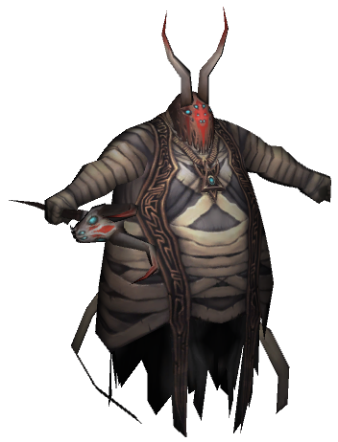 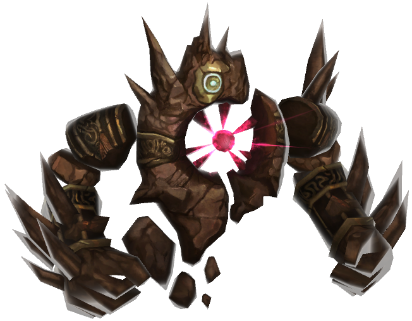 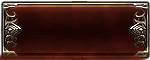 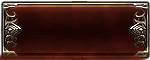 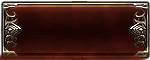 획득경로
기부
판매
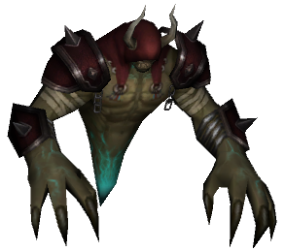 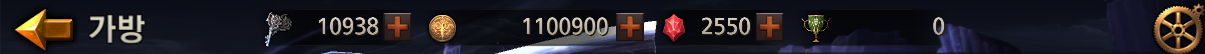 조력자
조력자
진형 등록
조력자 조각
조력자 업적
잔인한 오크 조각
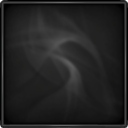 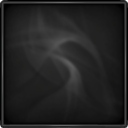 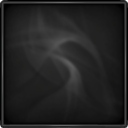 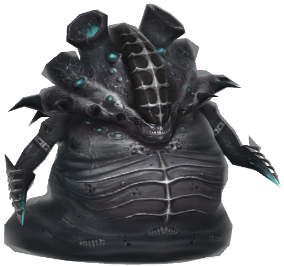 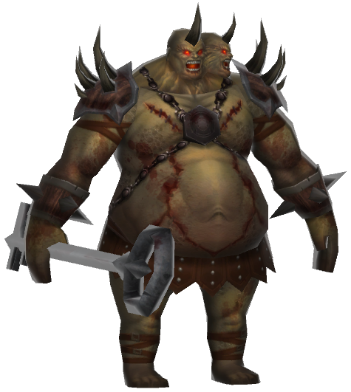 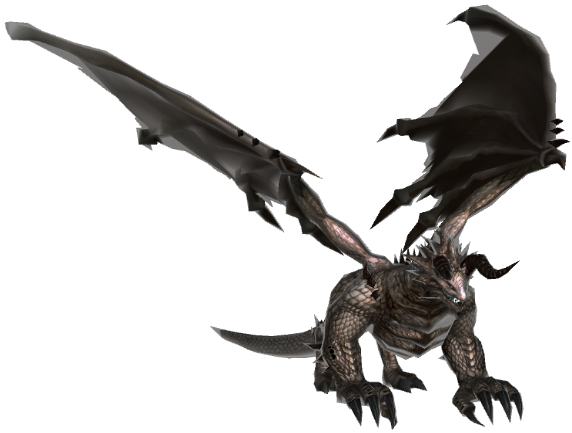 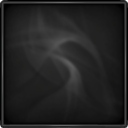 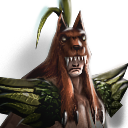 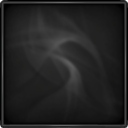 보유
3개
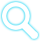 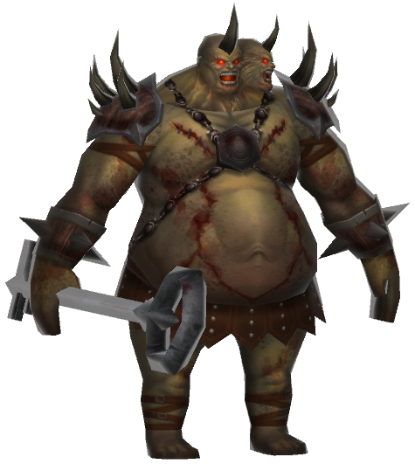 1
3
3
특징
후방의 물리 딜러, 강력한 단일 및 광역 피해를 입힙니다. 하지만 근거리 공격에 약합니다.
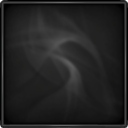 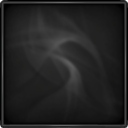 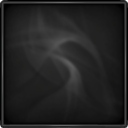 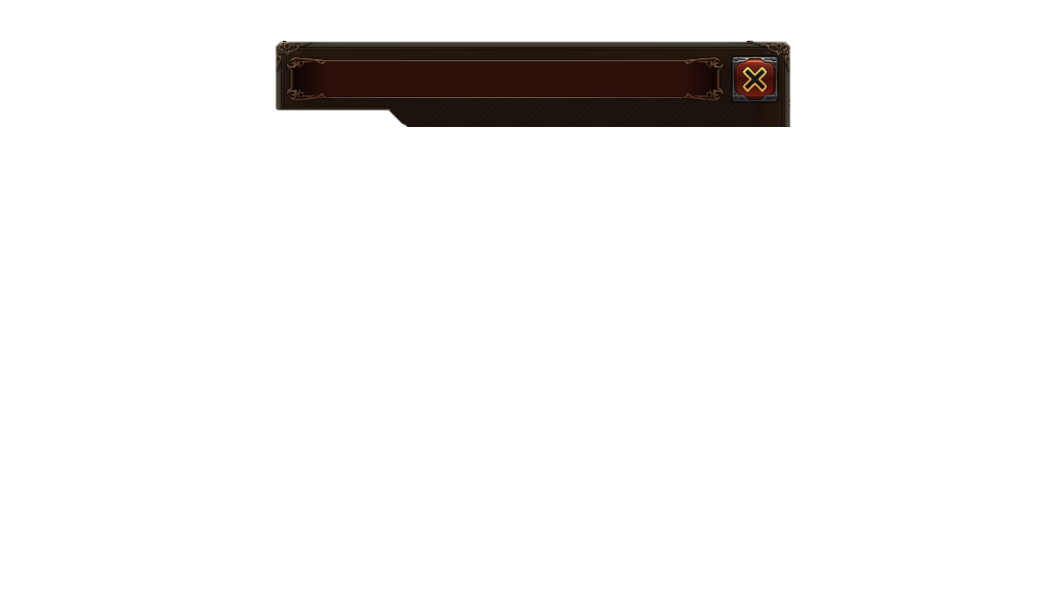 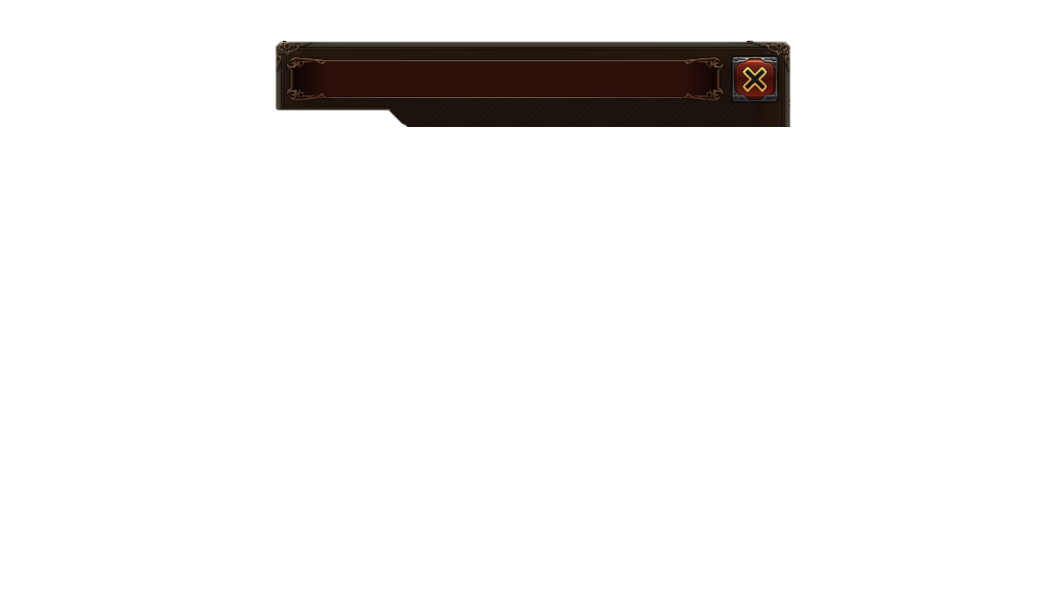 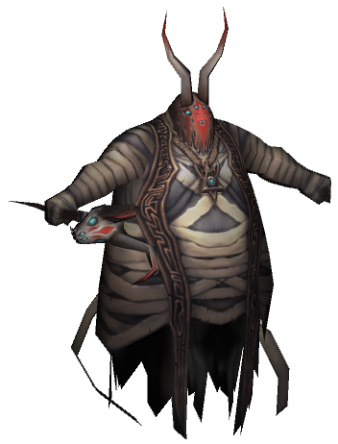 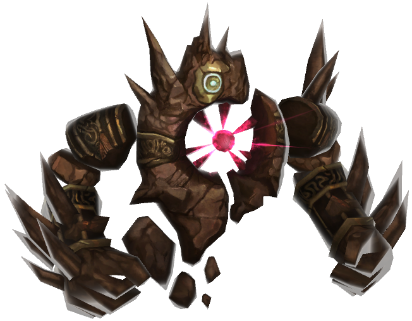 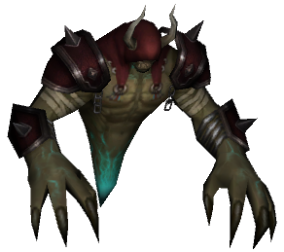 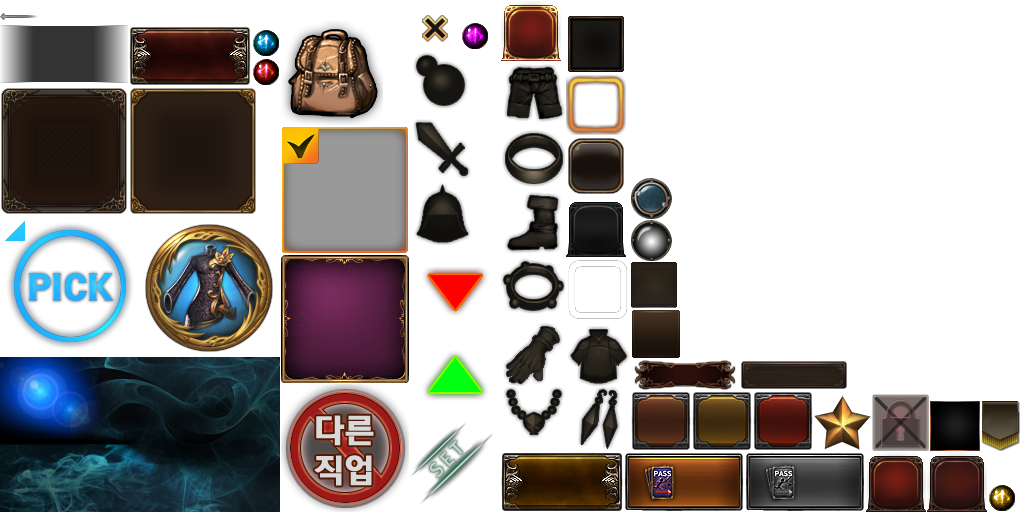 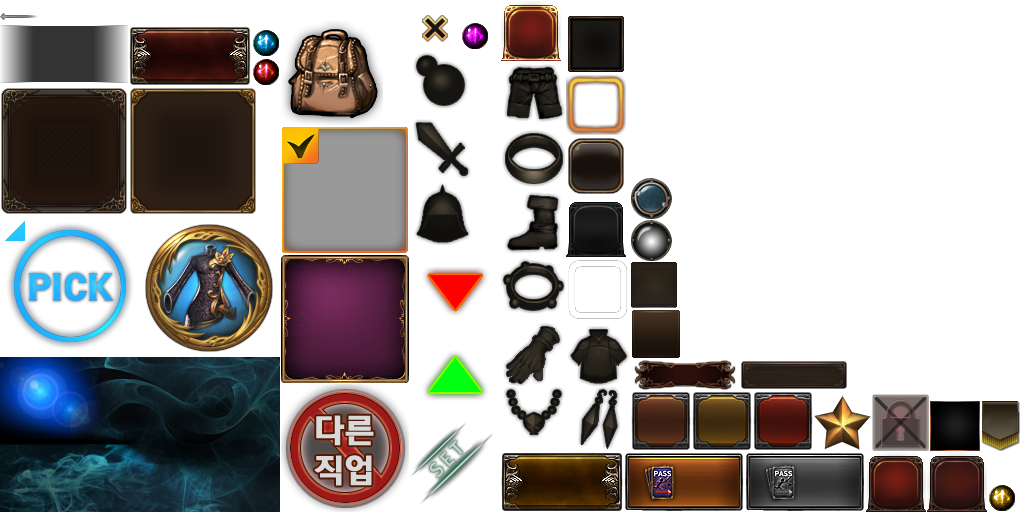 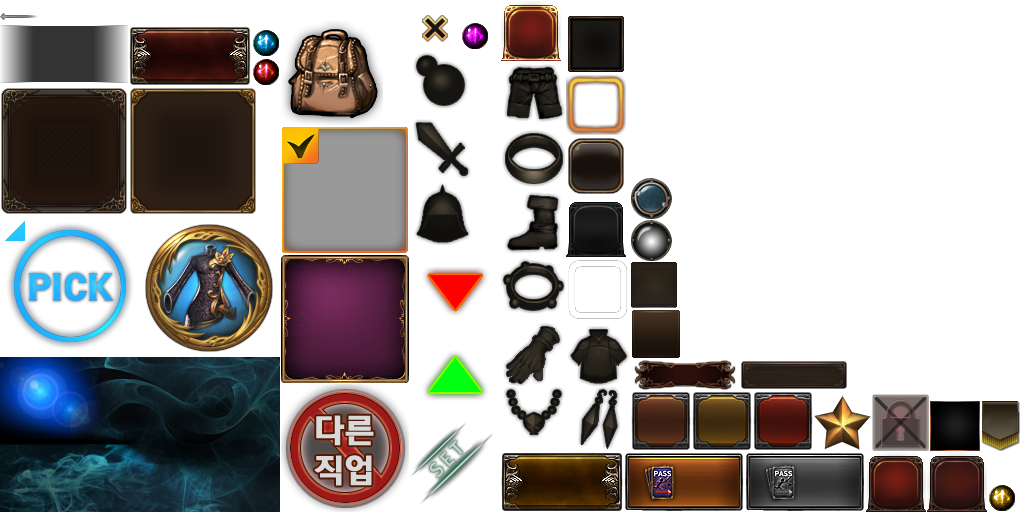 기부
돌아가기
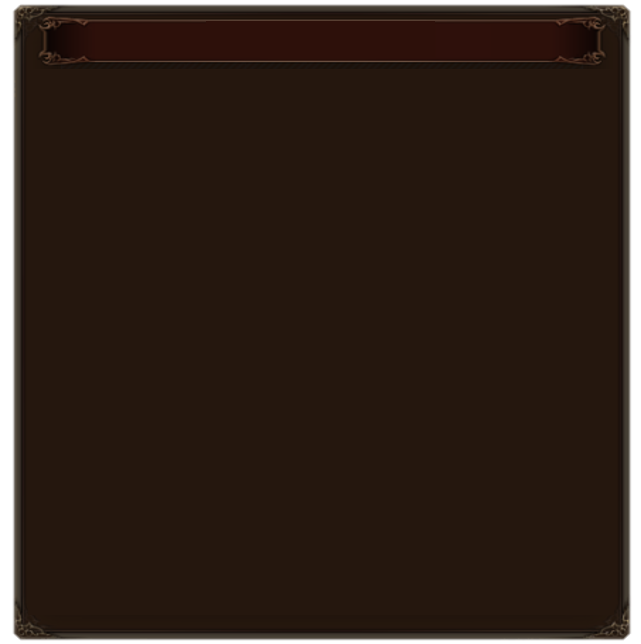 1
2
2
잔인한 오크 조각
99 개 보유중
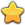 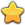 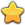 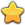 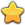 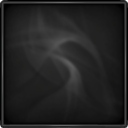 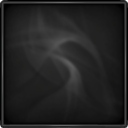 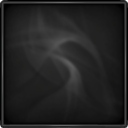 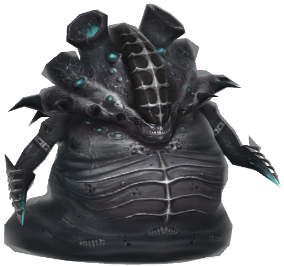 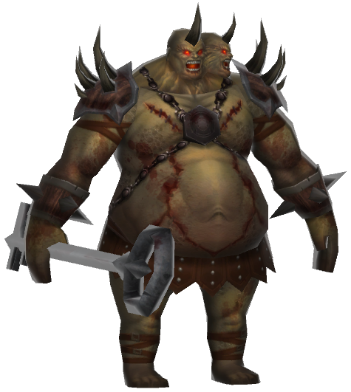 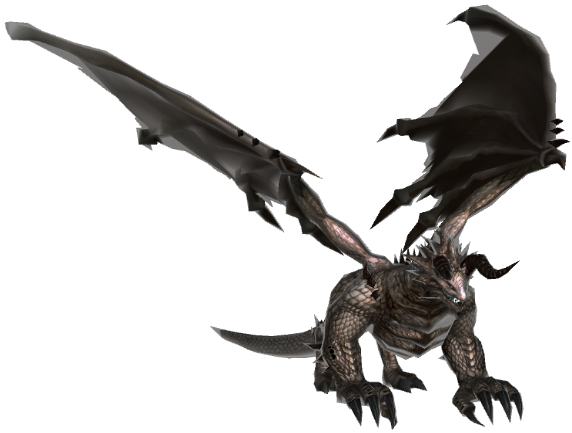 기부 수량 선택
잔인한 오크 조각 10개를 수집하면 잔인한 오크 소환이 가능합니다. 또한 잔인한 오크 승급 재료로도 사용됩니다.
1
3
3
5
-
+
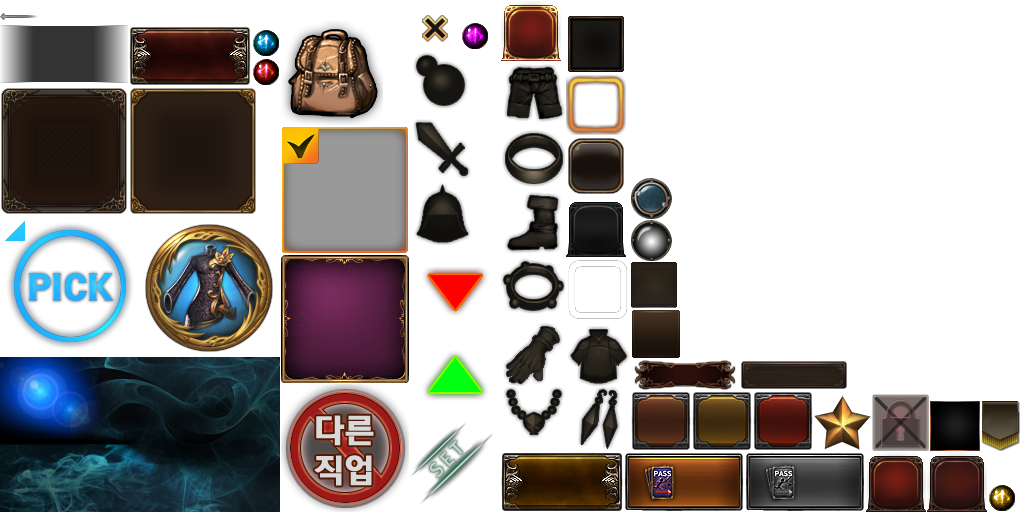 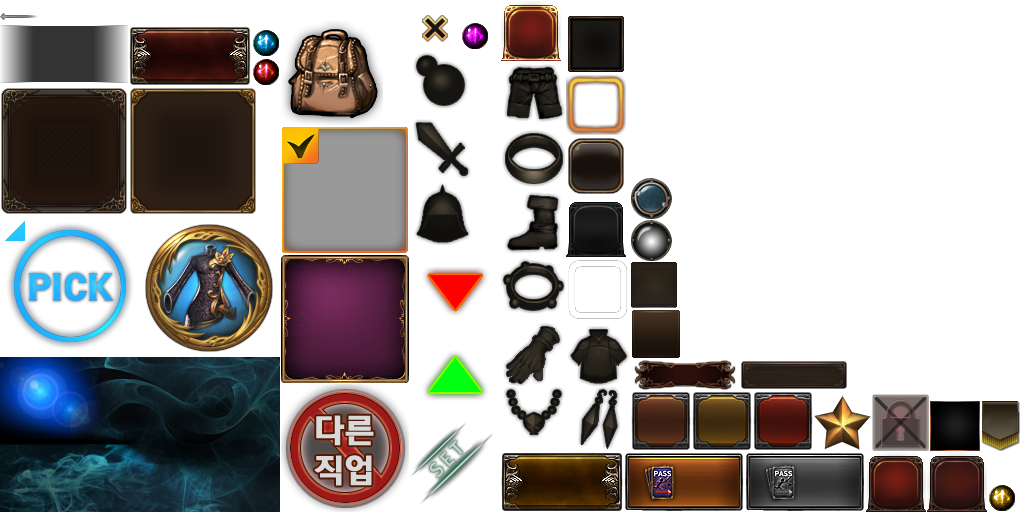 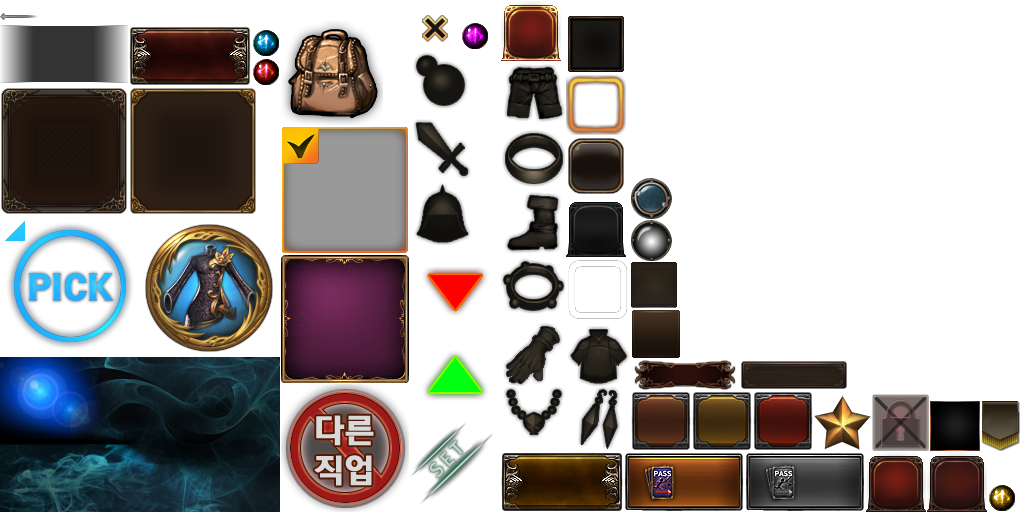 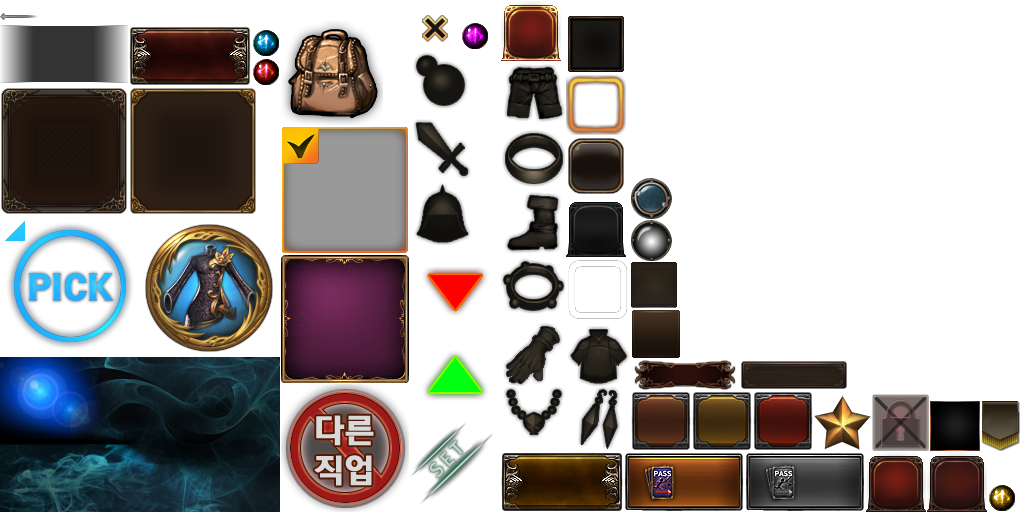 기부하기
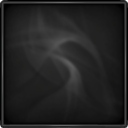 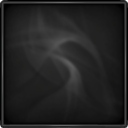 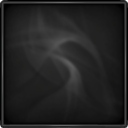 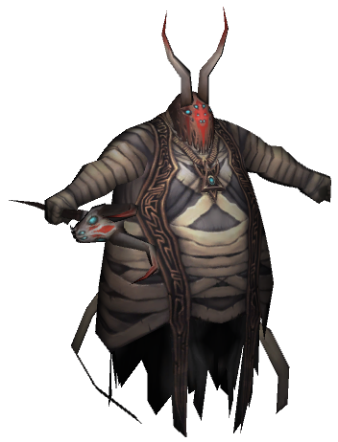 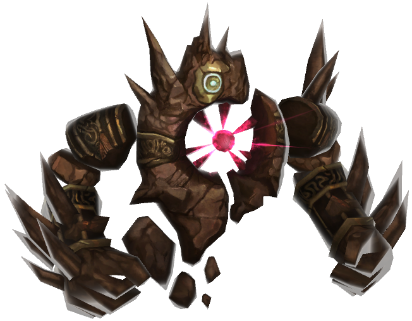 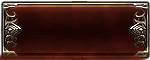 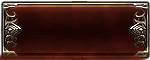 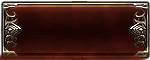 획득경로
기부
판매
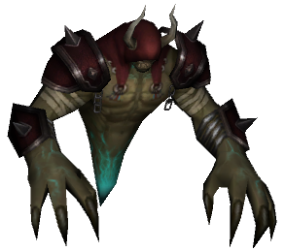 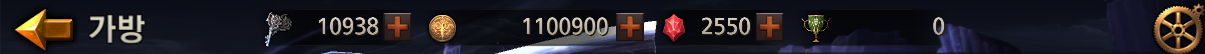 조력자
조력자
진형 등록
조력자 조각
조력자 업적
잔인한 오크 조각
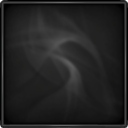 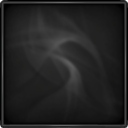 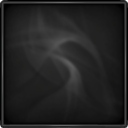 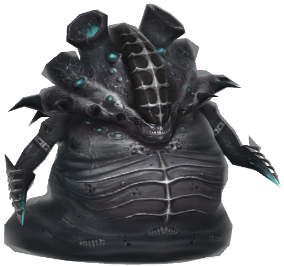 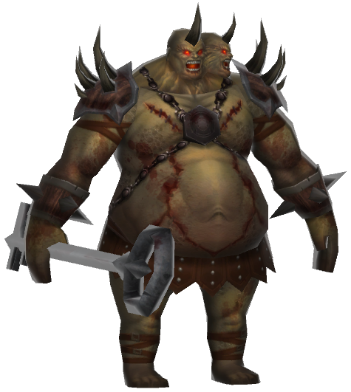 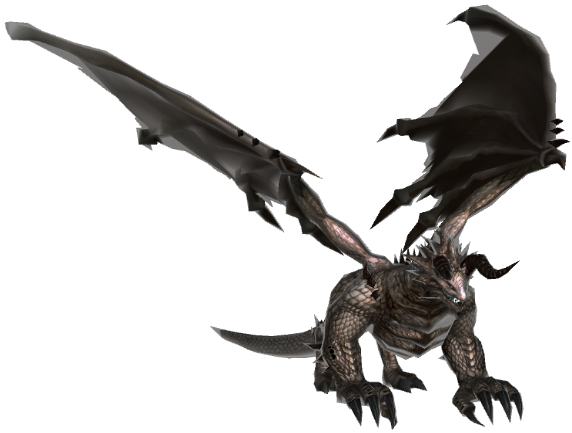 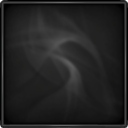 보유
3개
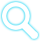 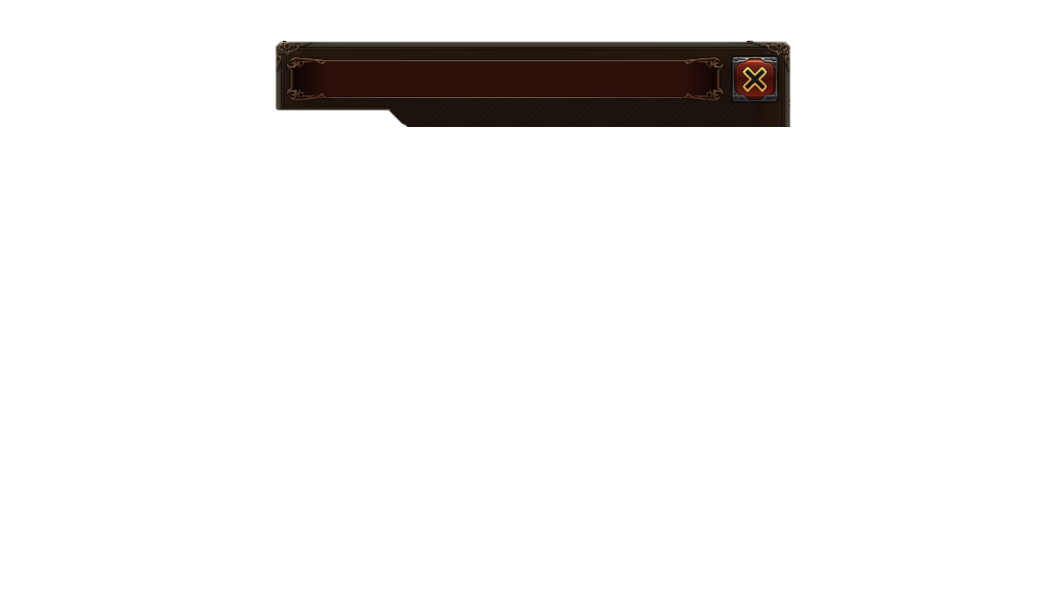 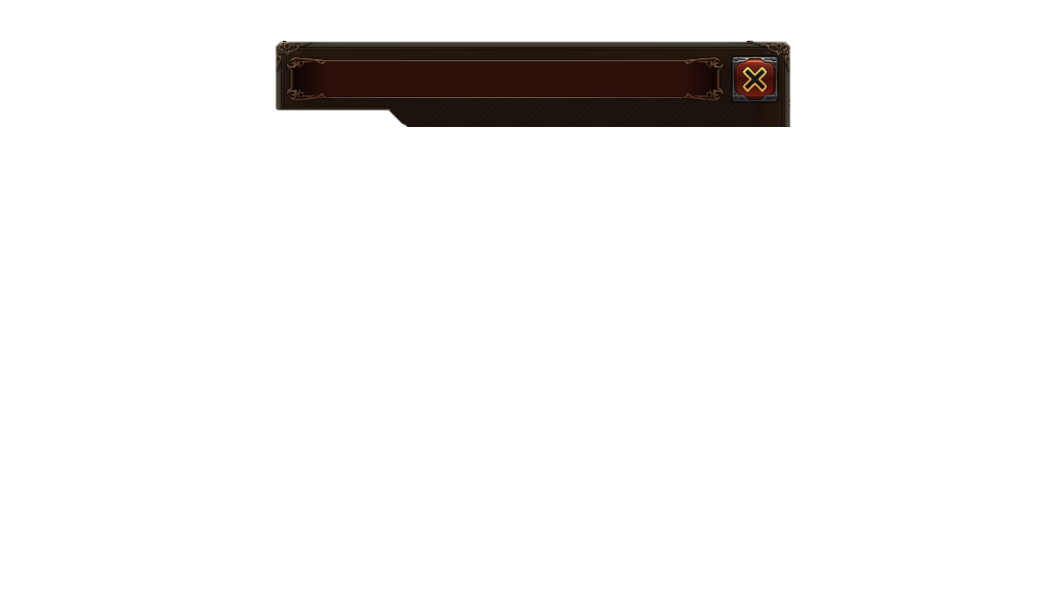 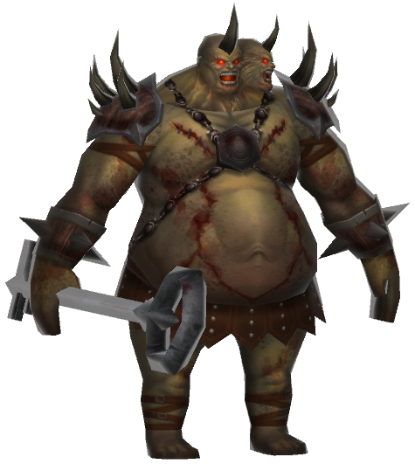 1
3
3
특징
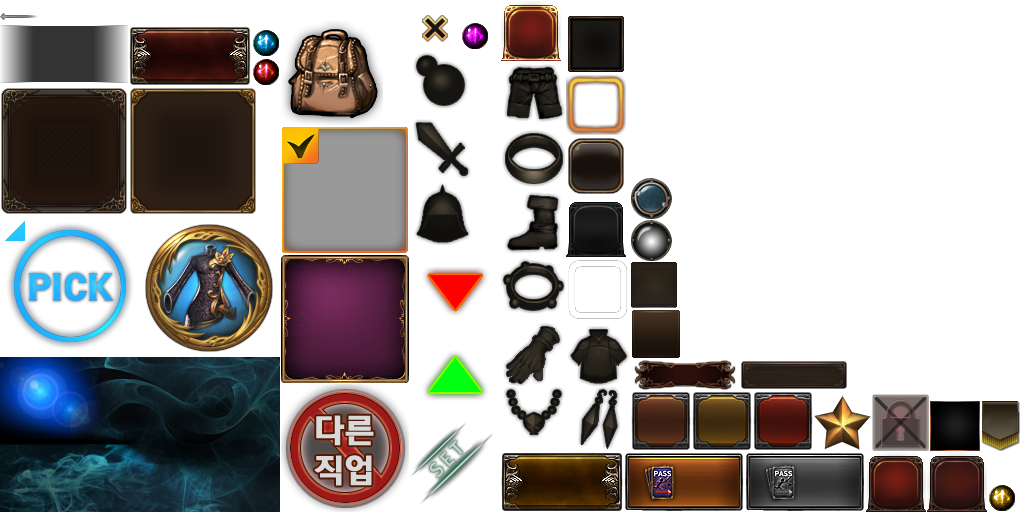 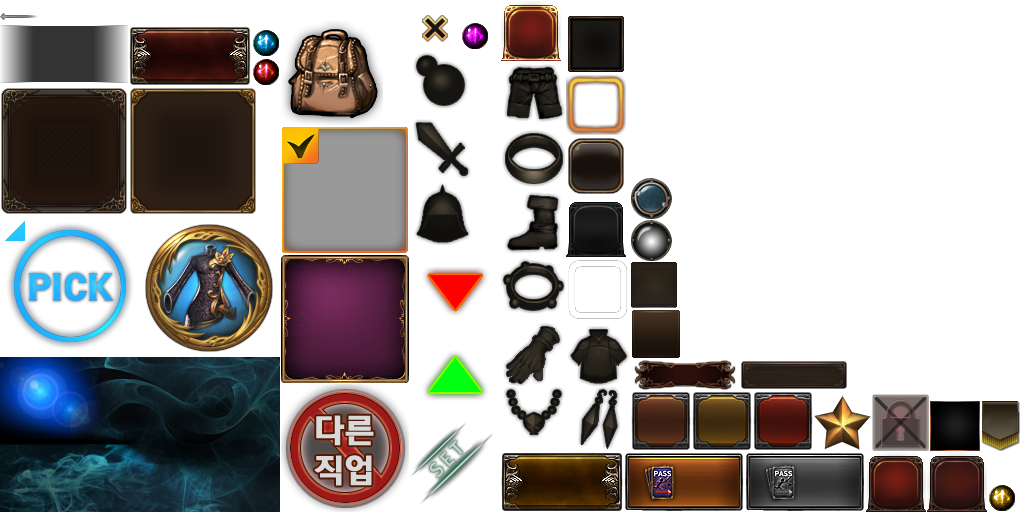 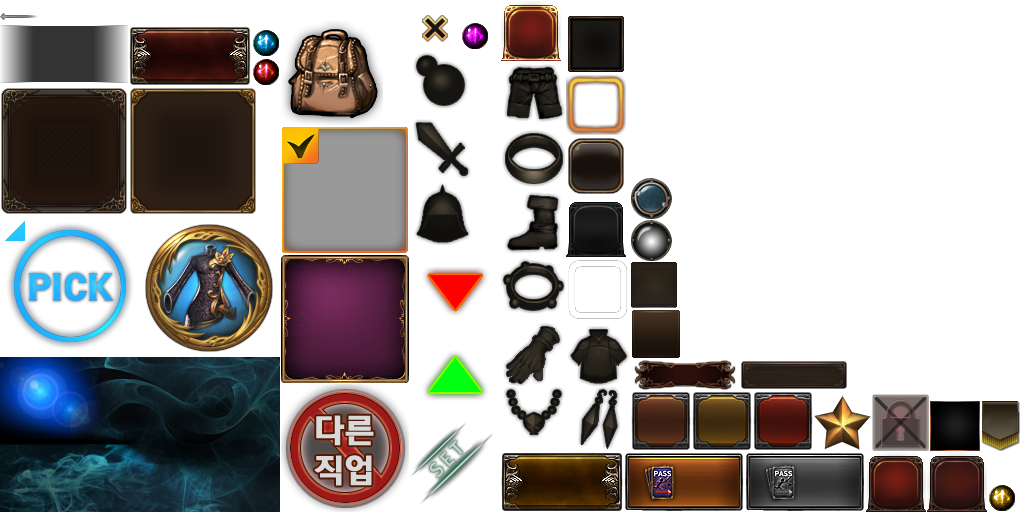 기부보상
돌아가기
후방의 물리 딜러, 강력한 단일 및 광역 피해를 입힙니다. 하지만 근거리 공격에 약합니다.
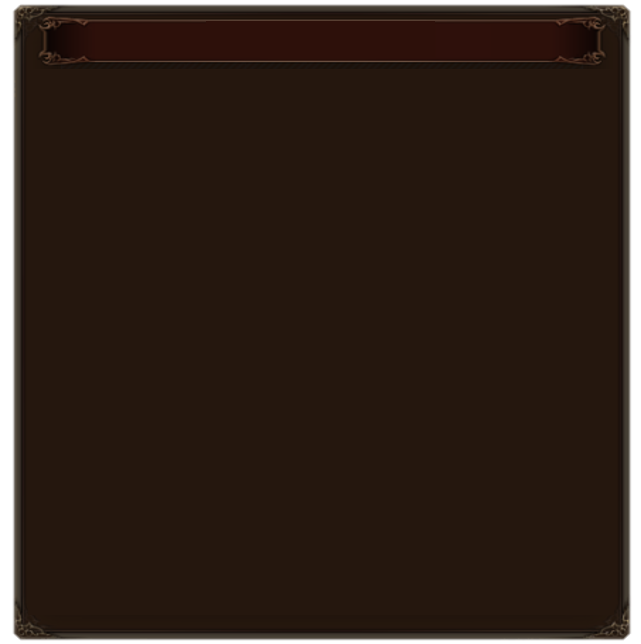 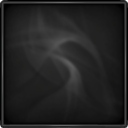 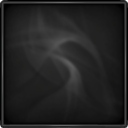 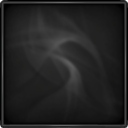 조력자 조각 보상으로 우정포인트(트로피) 
100점을 획득하였습니다.

보상은 우편함에서 확인하세요.
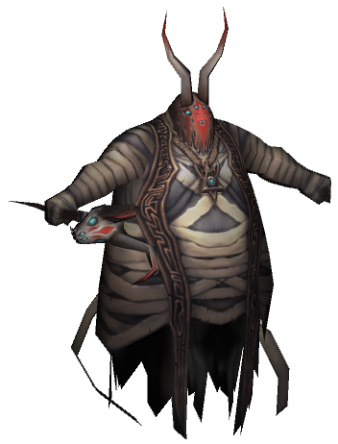 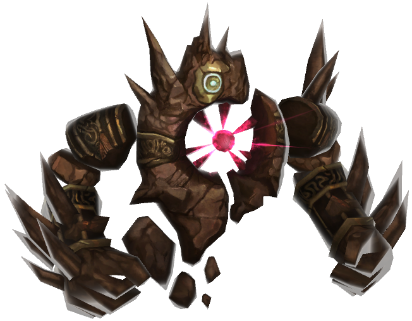 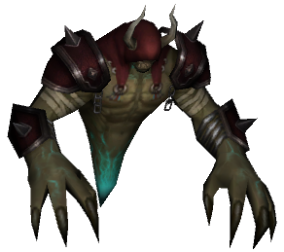 1
2
2
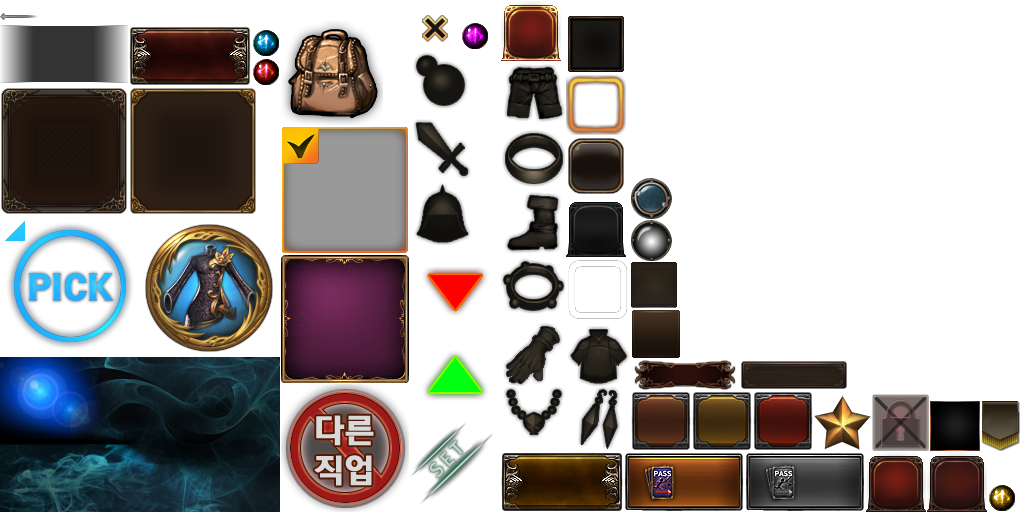 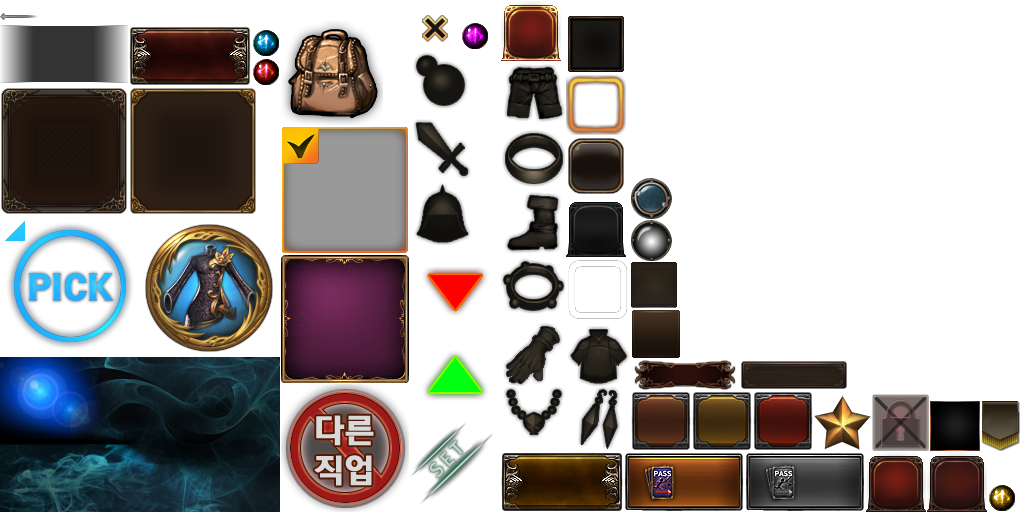 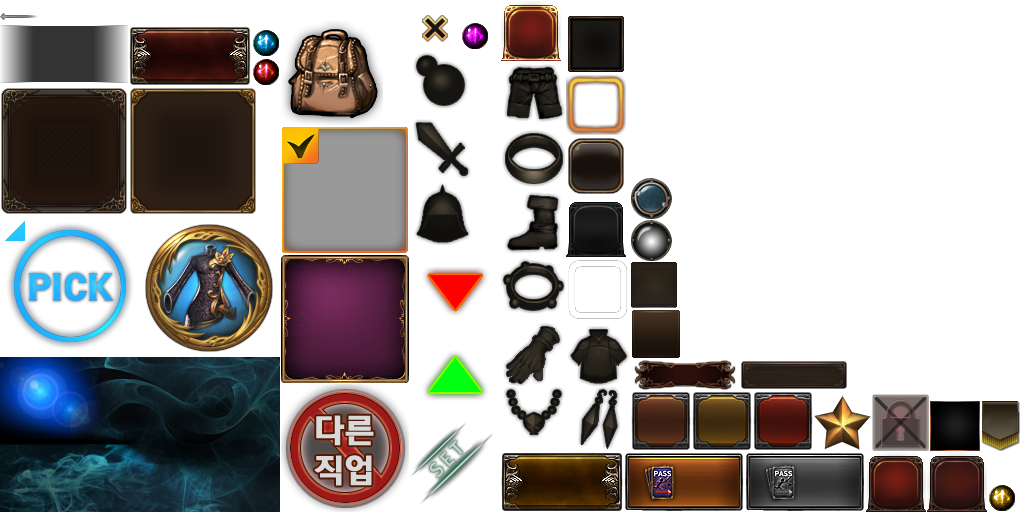 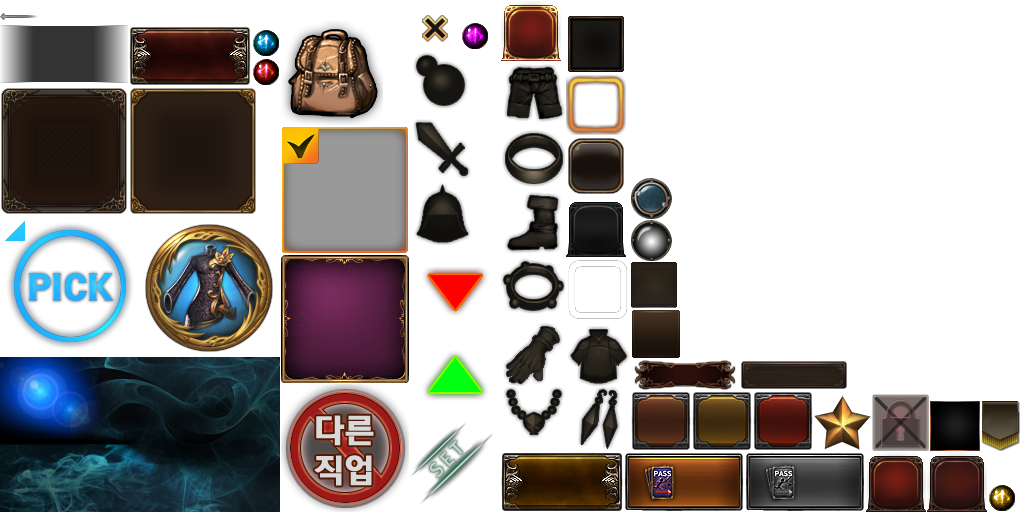 보상 받기
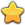 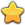 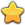 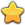 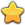 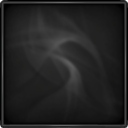 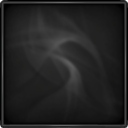 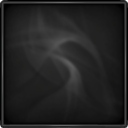 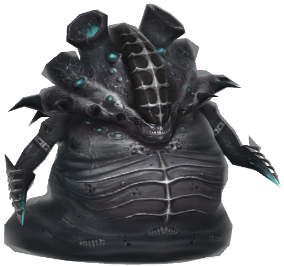 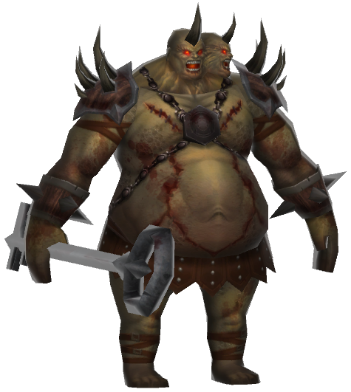 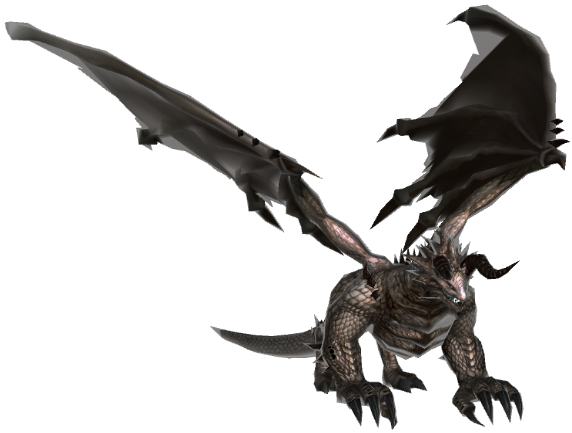 잔인한 오크 조각 10개를 수집하면 잔인한 오크 소환이 가능합니다. 또한 잔인한 오크 승급 재료로도 사용됩니다.
1
3
3
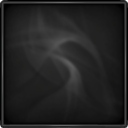 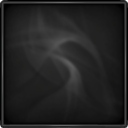 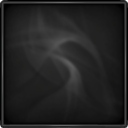 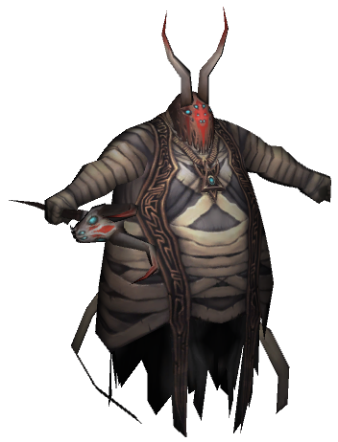 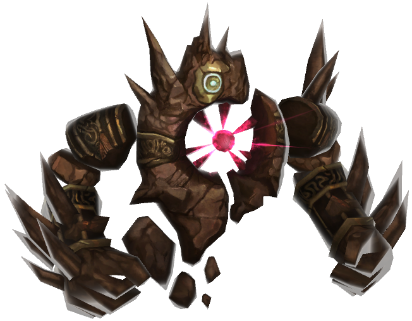 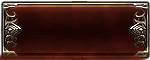 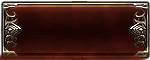 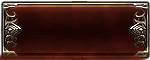 획득경로
기부
판매
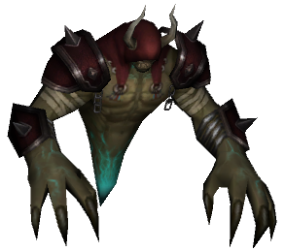 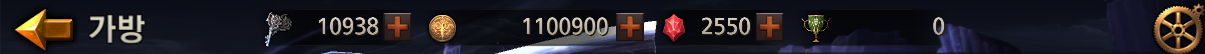 조력자
조력자
진형 등록
조력자 조각
조력자 업적
잔인한 오크 조각
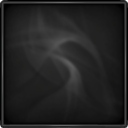 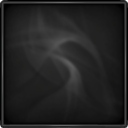 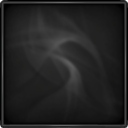 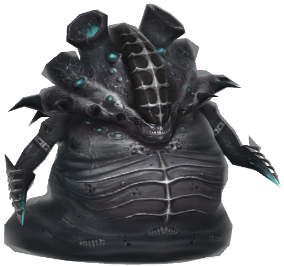 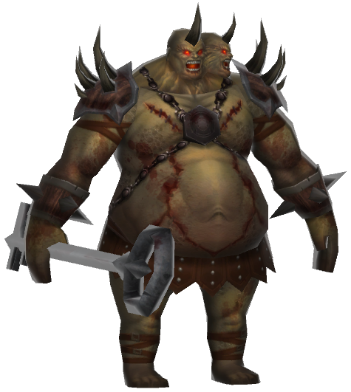 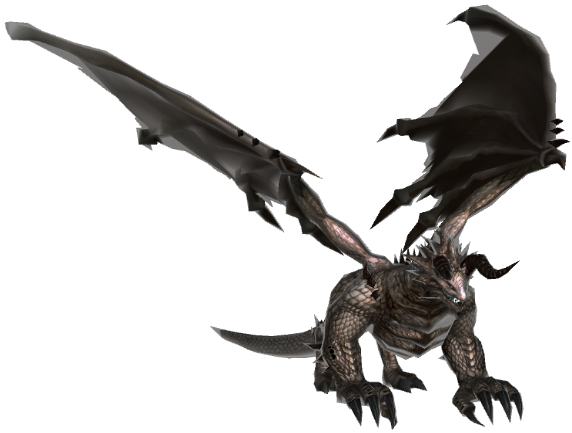 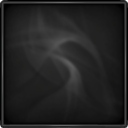 보유
3개
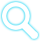 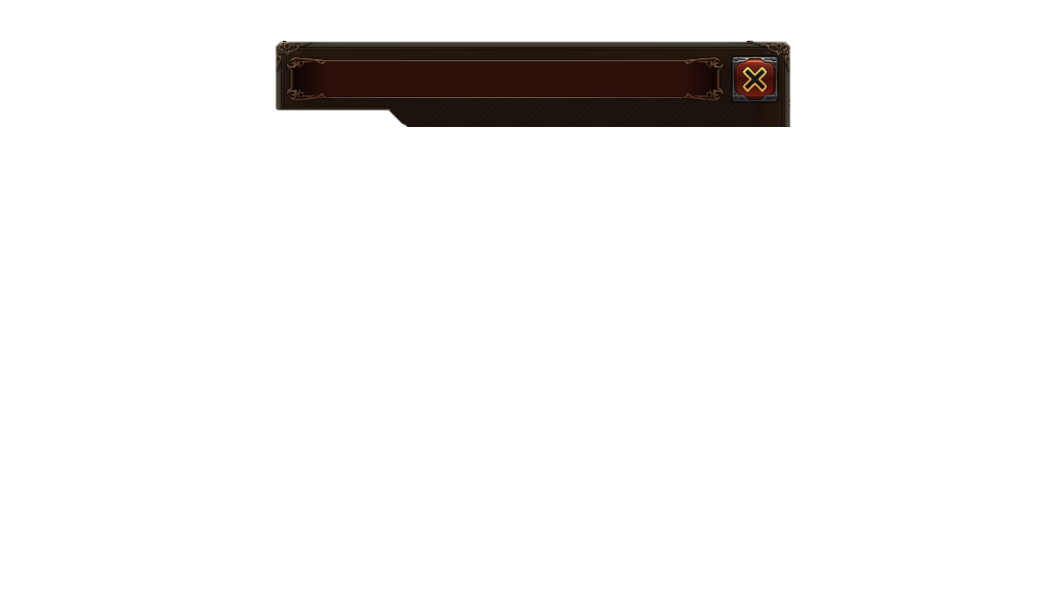 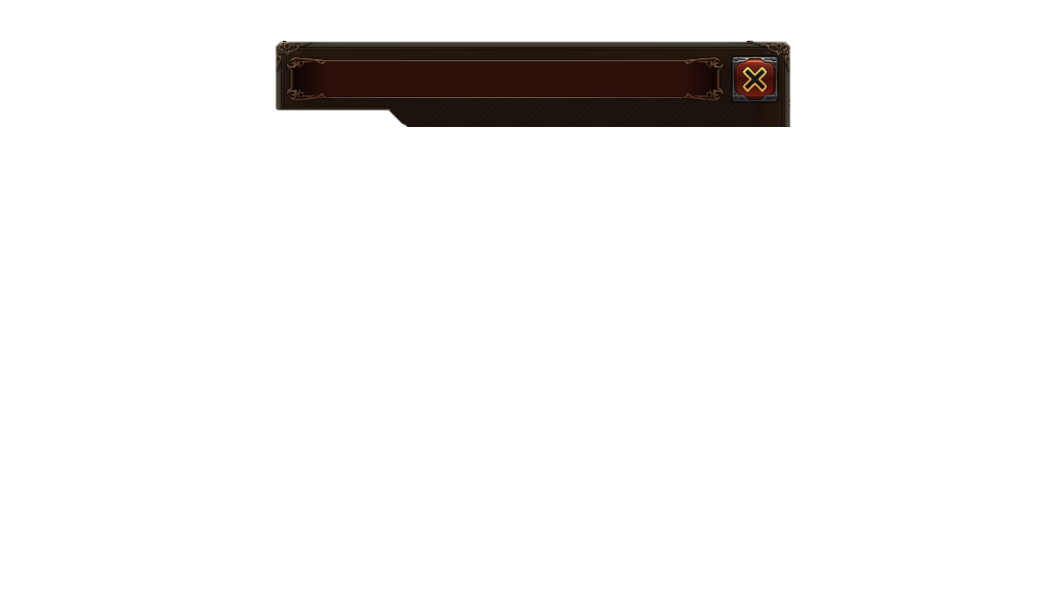 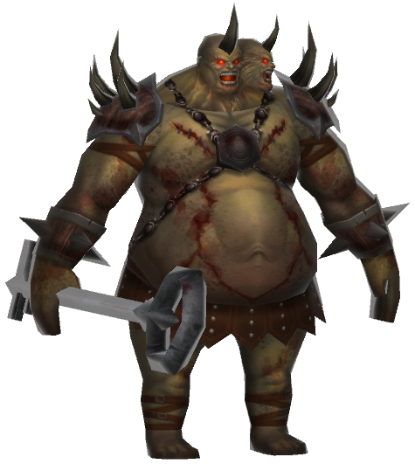 1
3
3
특징
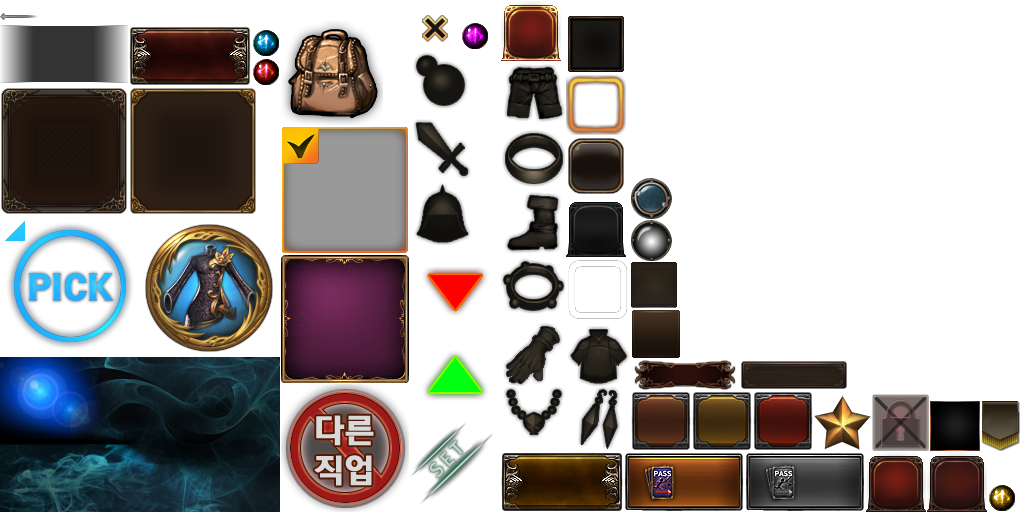 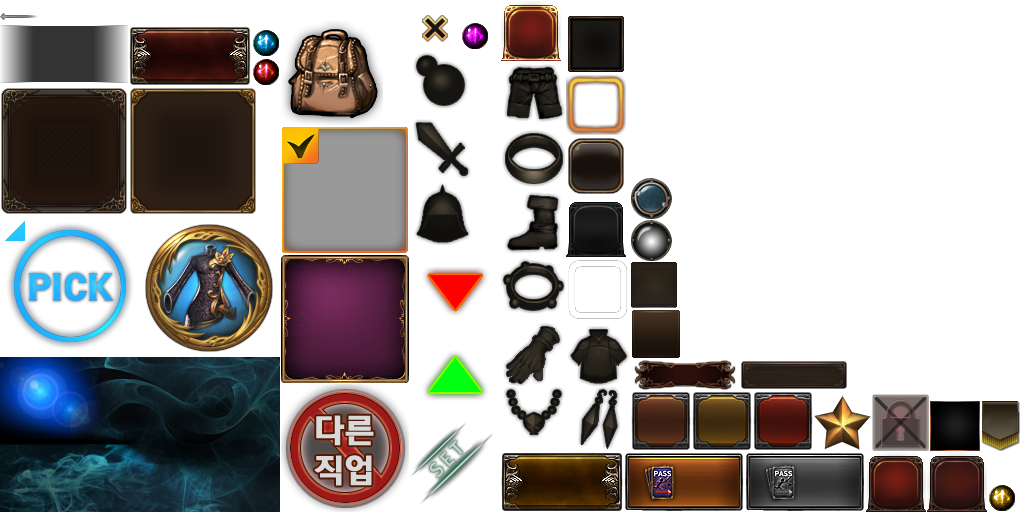 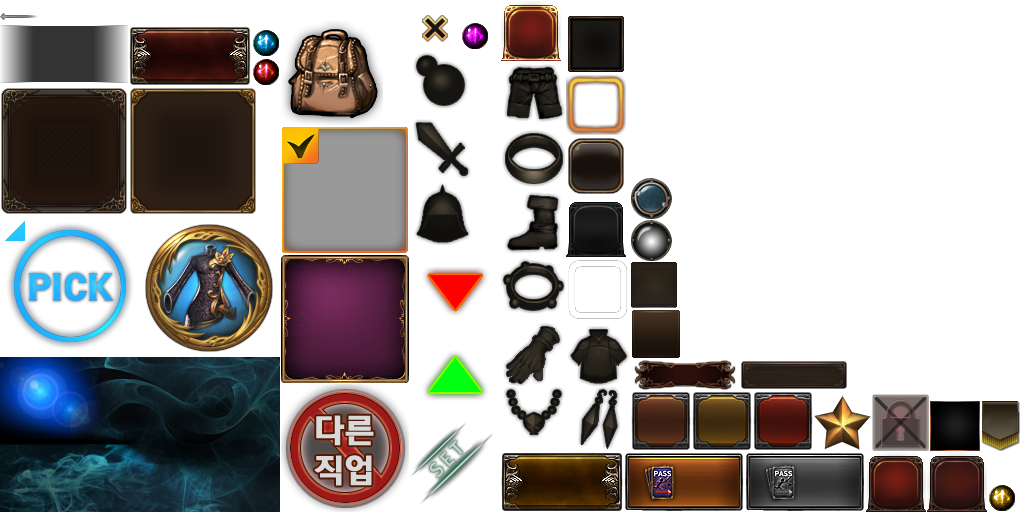 기부요청
돌아가기
후방의 물리 딜러, 강력한 단일 및 광역 피해를 입힙니다. 하지만 근거리 공격에 약합니다.
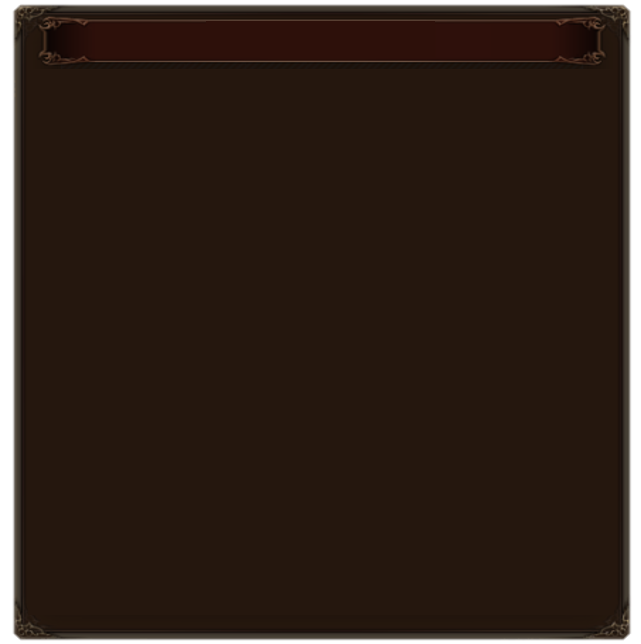 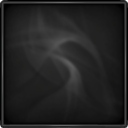 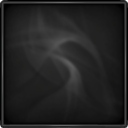 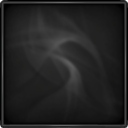 잔인한 오크 조각을 
기부 요청하시겠습니까?

기부를 받고 24시간 후에 재요청을 
할 수 있습니다.
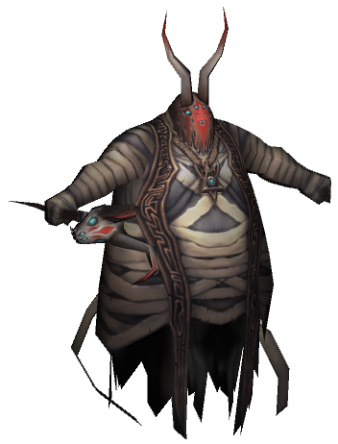 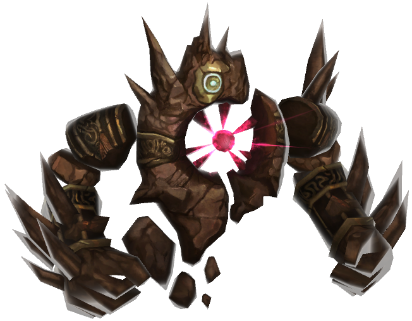 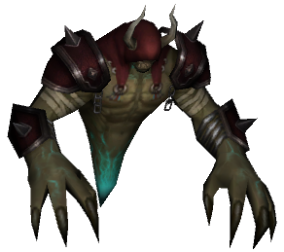 1
2
2
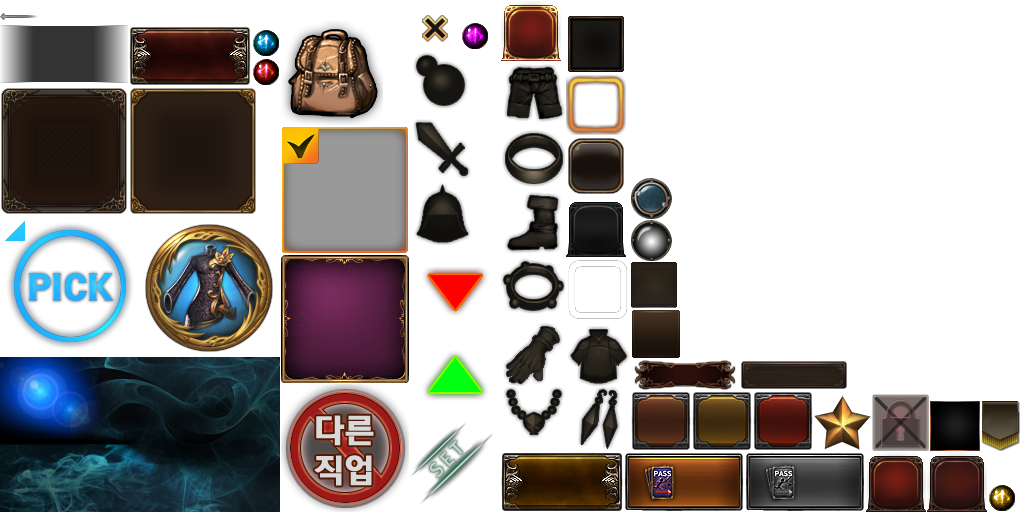 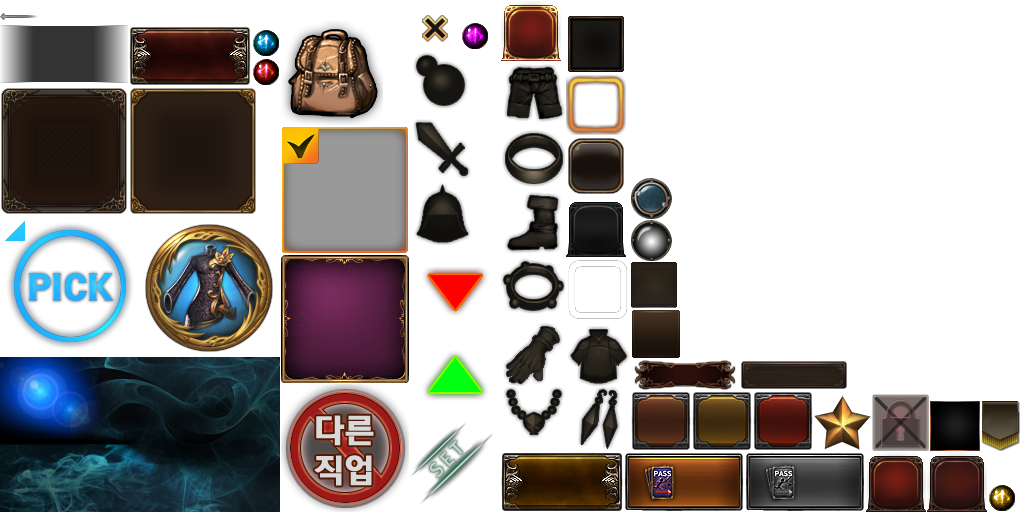 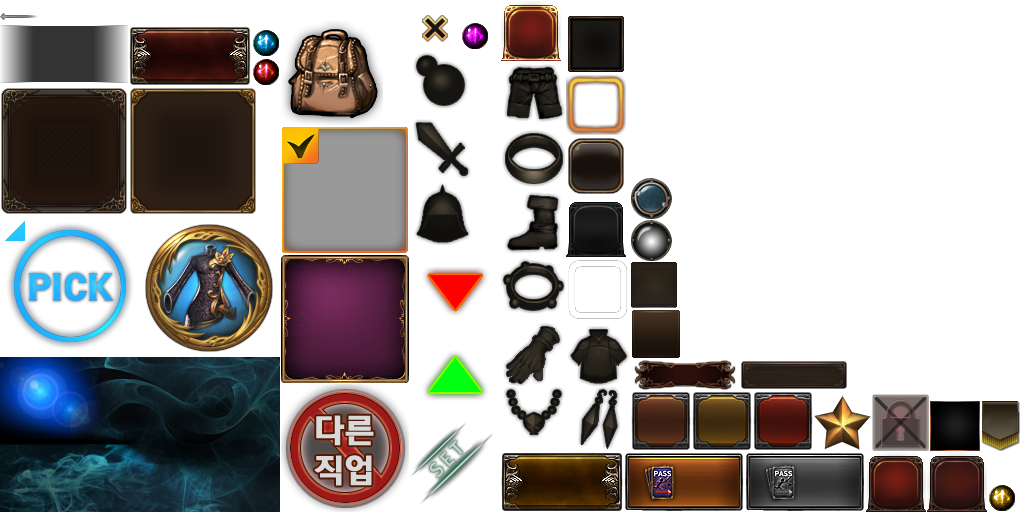 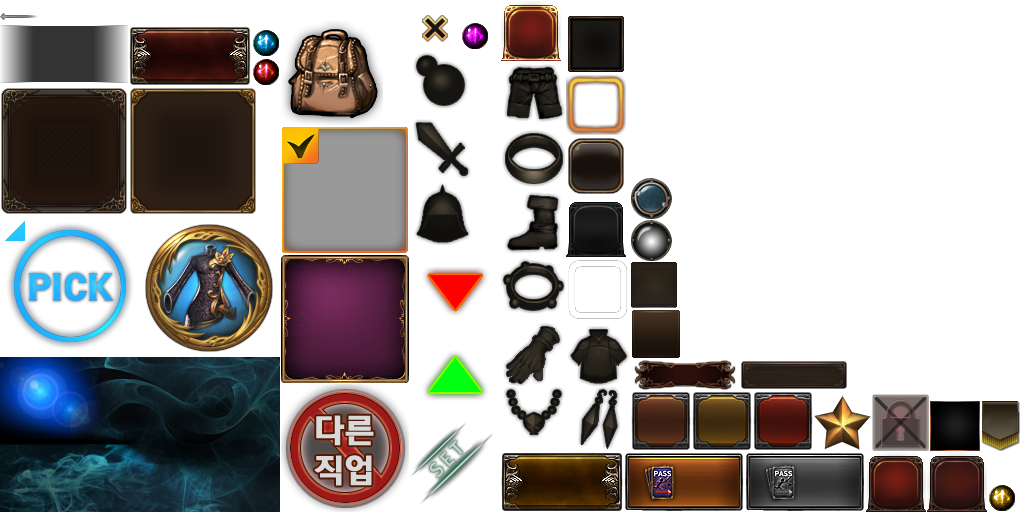 요청하기
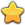 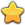 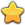 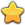 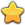 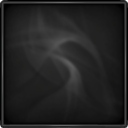 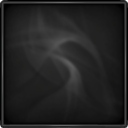 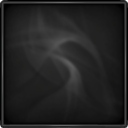 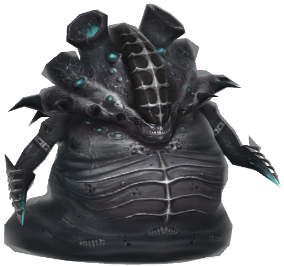 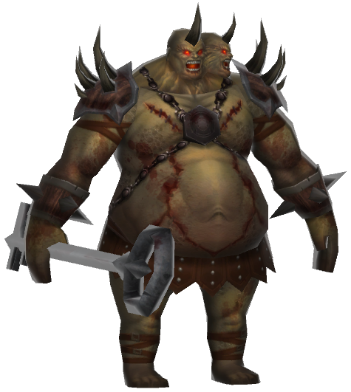 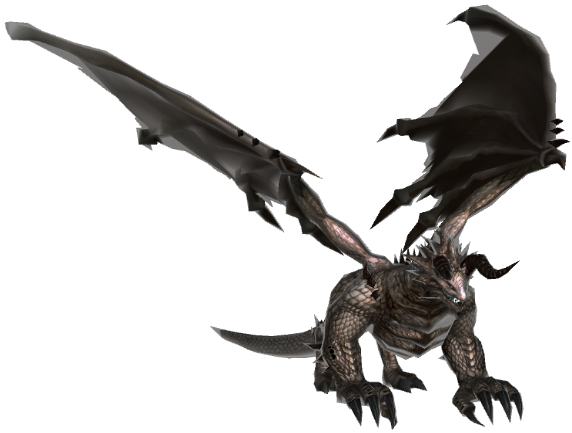 잔인한 오크 조각 10개를 수집하면 잔인한 오크 소환이 가능합니다. 또한 잔인한 오크 승급 재료로도 사용됩니다.
1
3
3
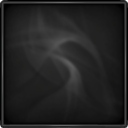 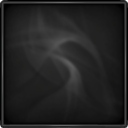 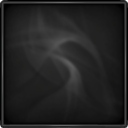 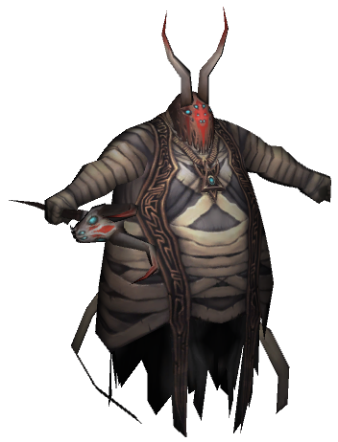 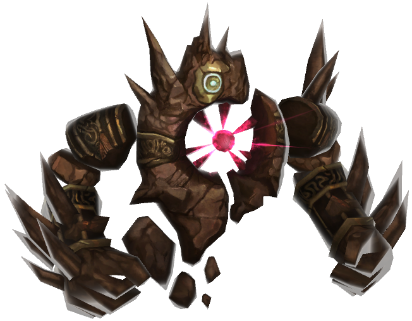 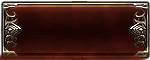 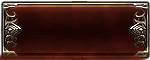 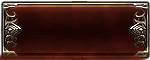 획득경로
기부
판매
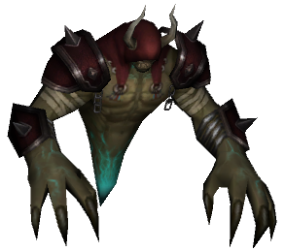 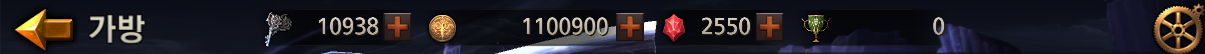 조력자
조력자
사용 등록
조력자 조각
조력자 업적
잔인한 오크 조각
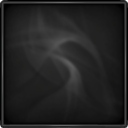 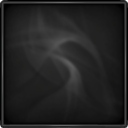 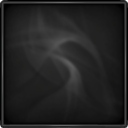 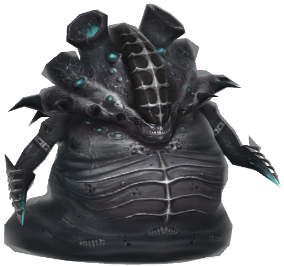 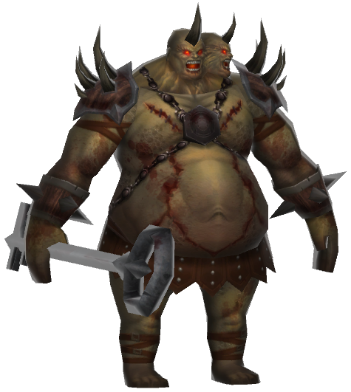 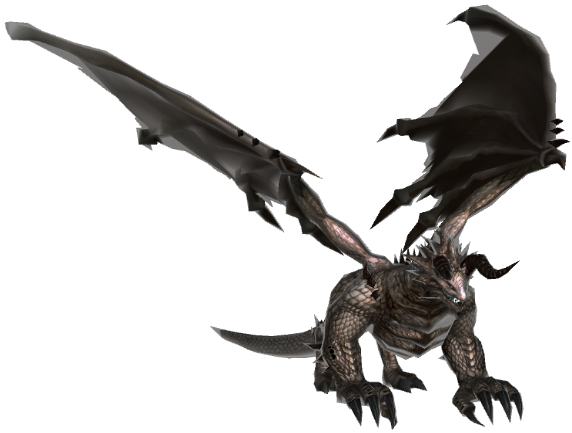 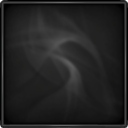 보유
3개
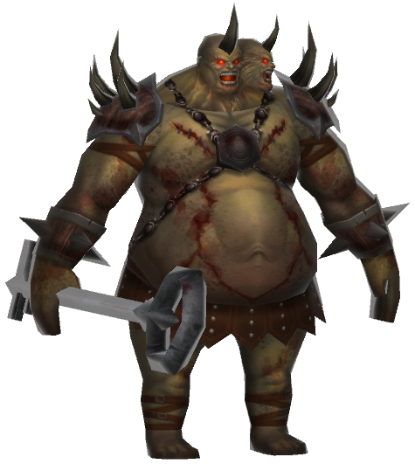 1
3
3
특징
후방의 물리 딜러, 강력한 단일 및 광역 피해를 입힙니다. 하지만 근거리 공격에 약합니다.
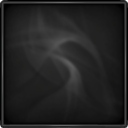 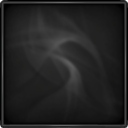 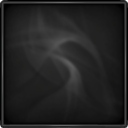 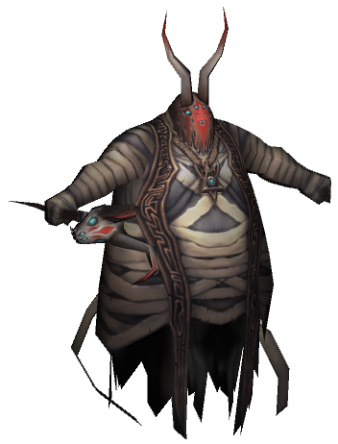 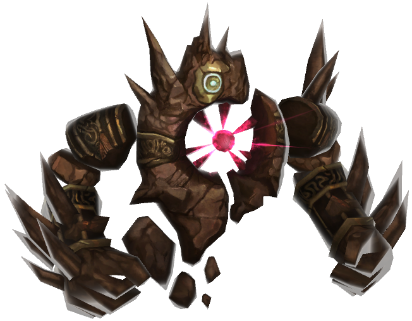 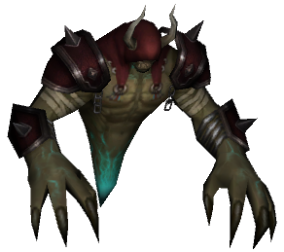 기부요청
1
2
2
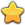 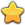 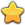 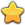 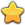 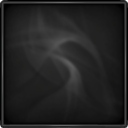 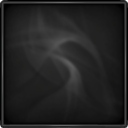 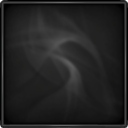 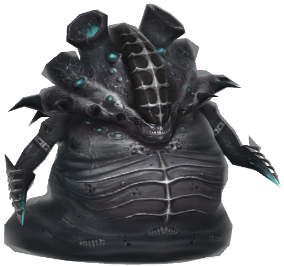 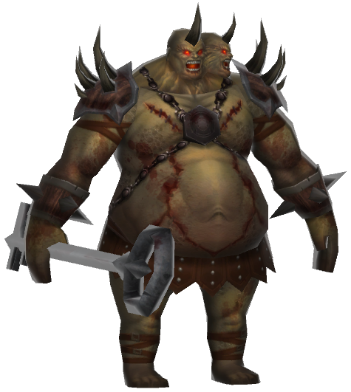 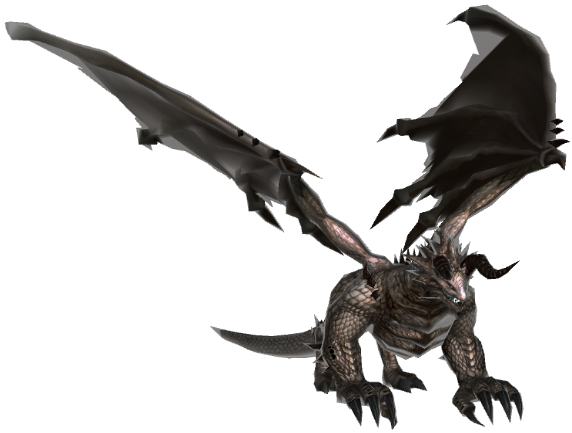 잔인한 오크 조각 10개를 수집하면 잔인한 오크 소환이 가능합니다. 또한 잔인한 오크 승급 재료로도 사용됩니다.
1
3
3
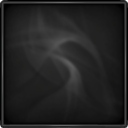 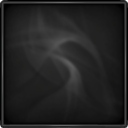 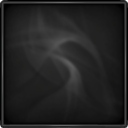 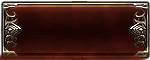 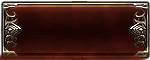 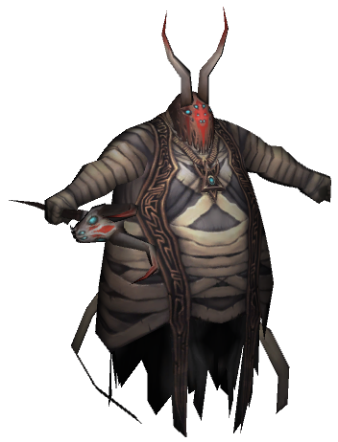 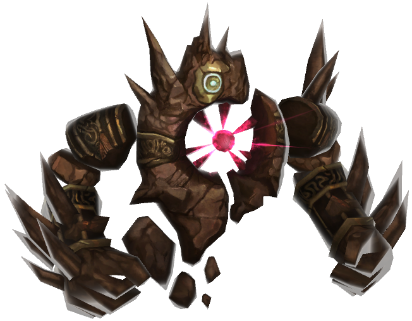 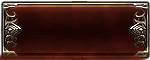 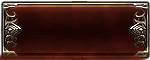 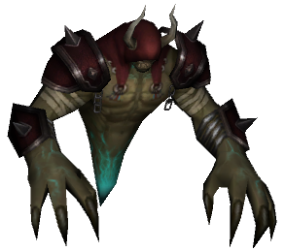 기부
판매
획득경로
기부요청
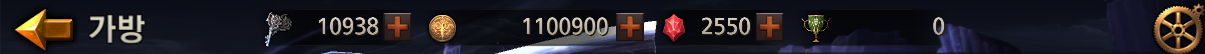 조력자
조력자
진형 등록
조력자 조각
조력자 업적
잔인한 오크 조각
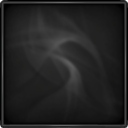 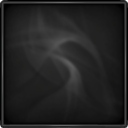 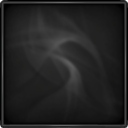 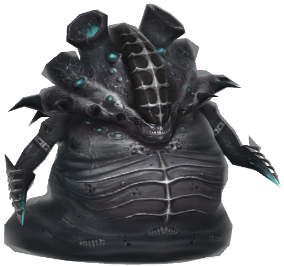 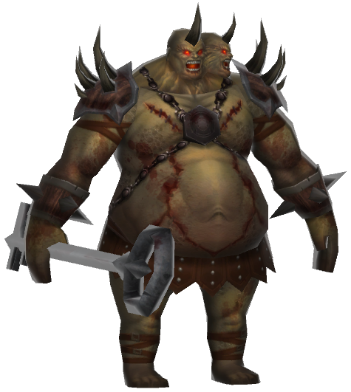 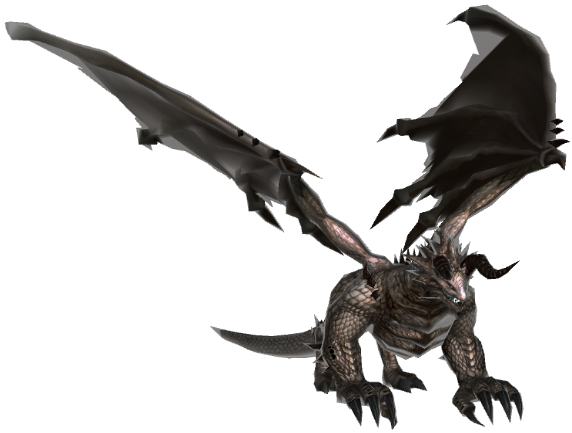 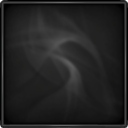 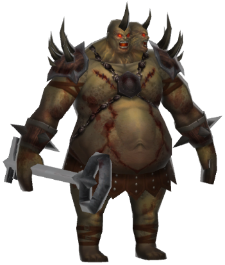 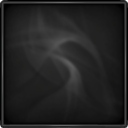 보유
3개
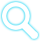 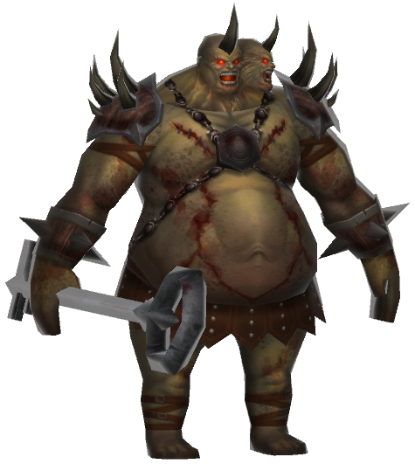 1
3
3
특징
후방의 물리 딜러, 강력한 단일 및 광역 피해를 입힙니다. 하지만 근거리 공격에 약합니다.
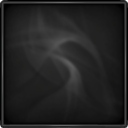 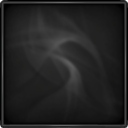 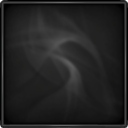 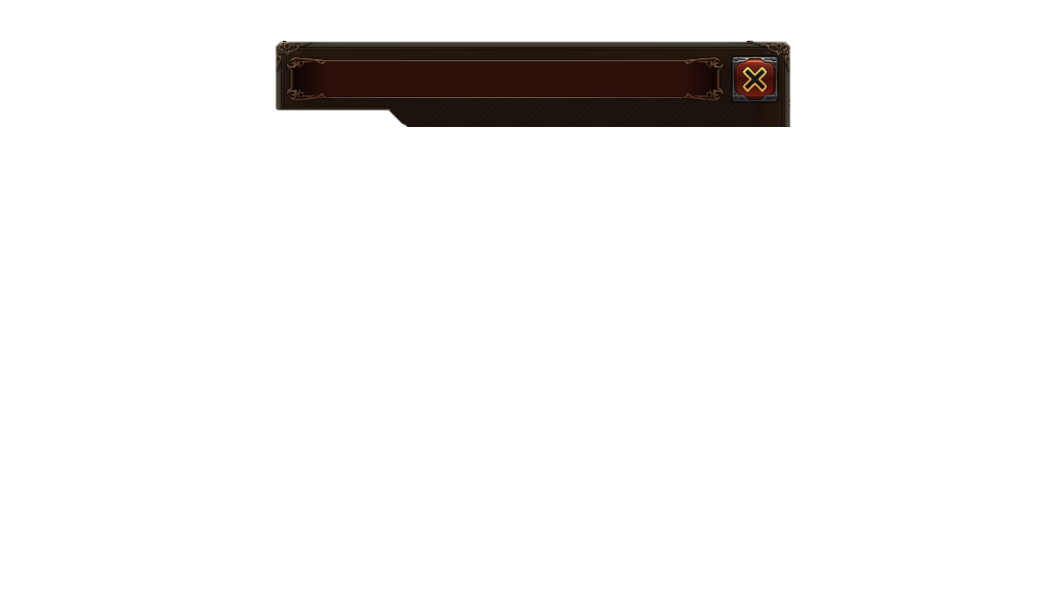 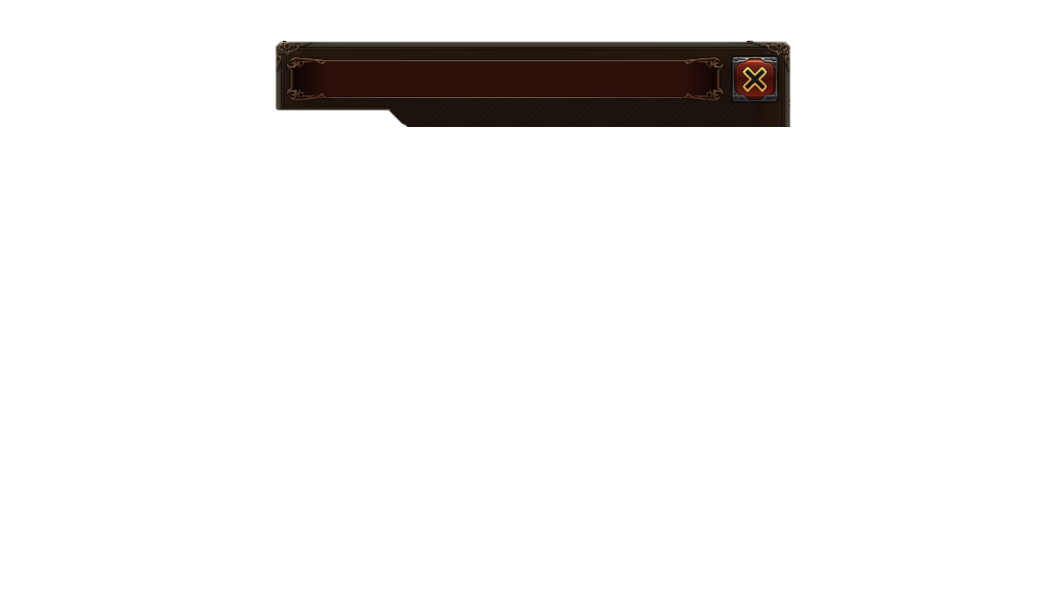 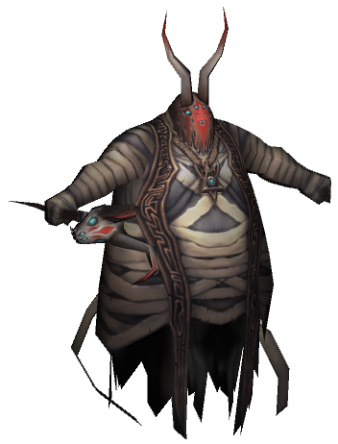 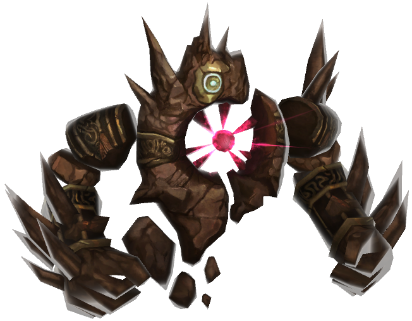 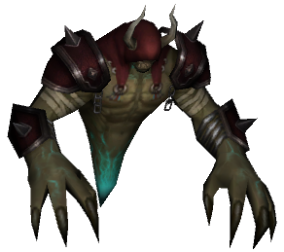 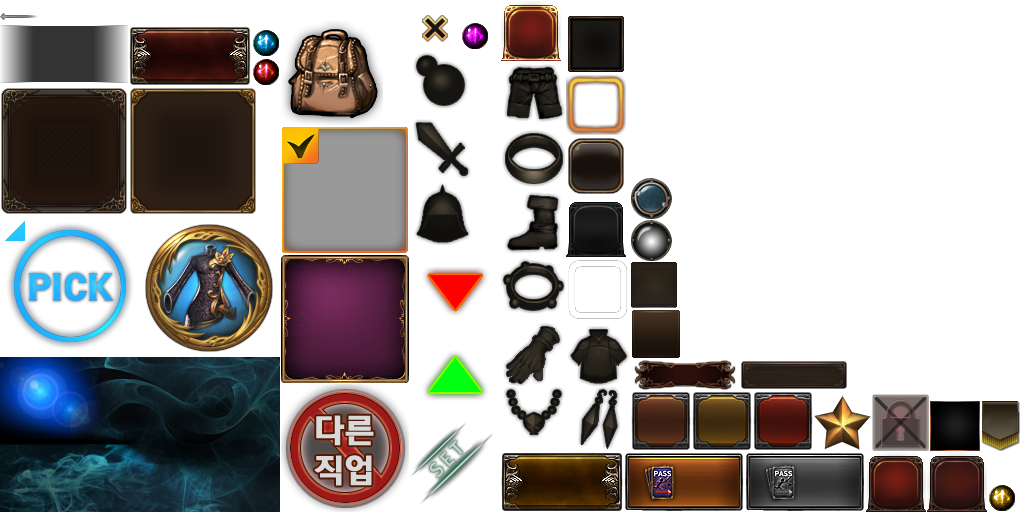 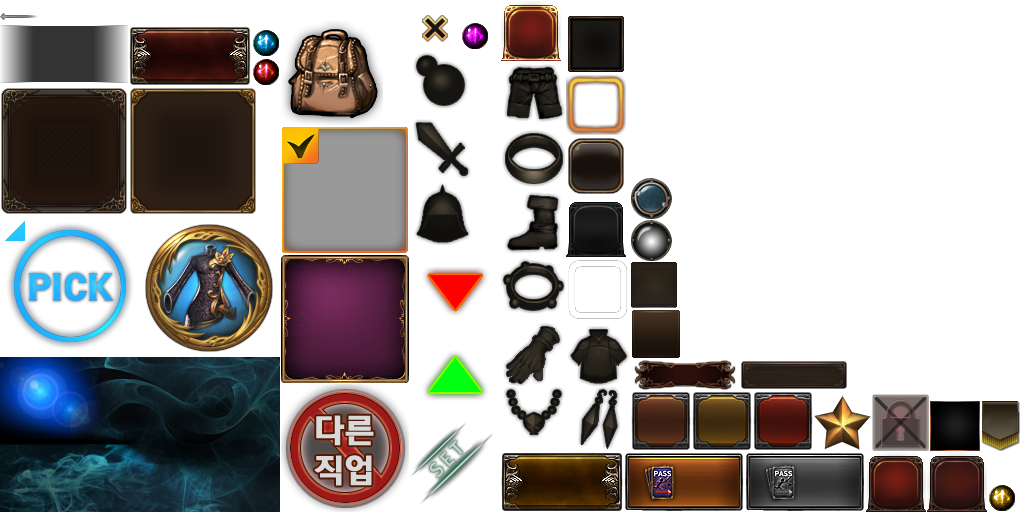 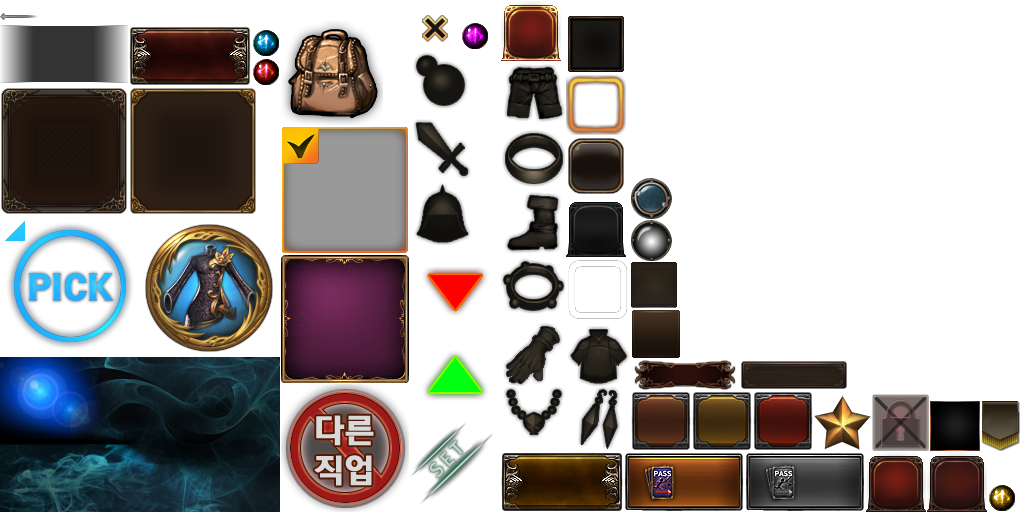 판매
돌아가기
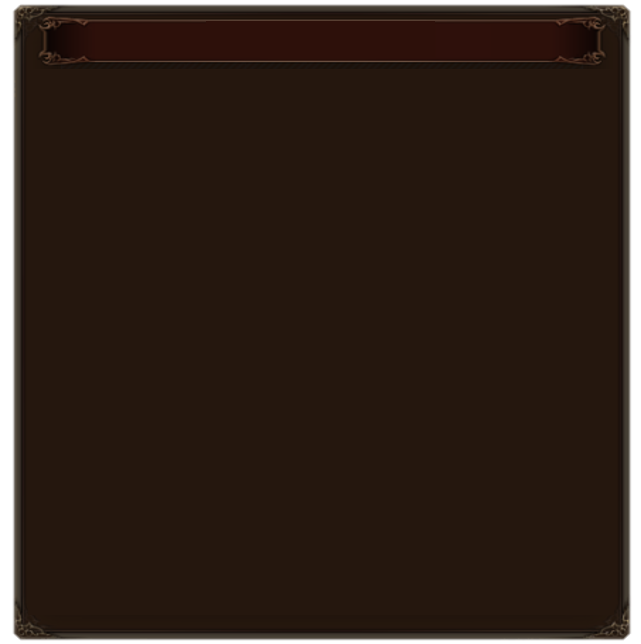 1
2
2
잔인한 오크 조각
99 개 보유중
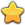 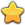 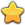 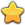 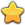 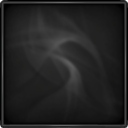 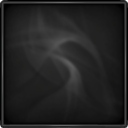 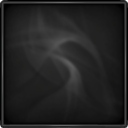 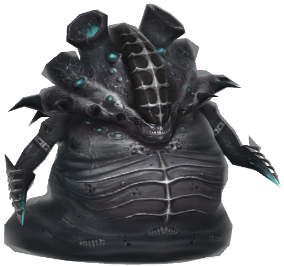 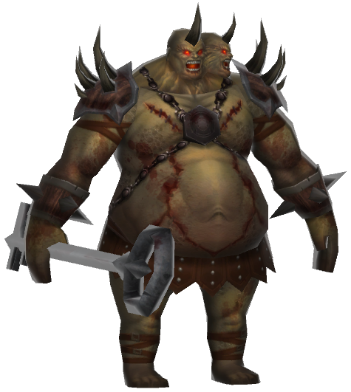 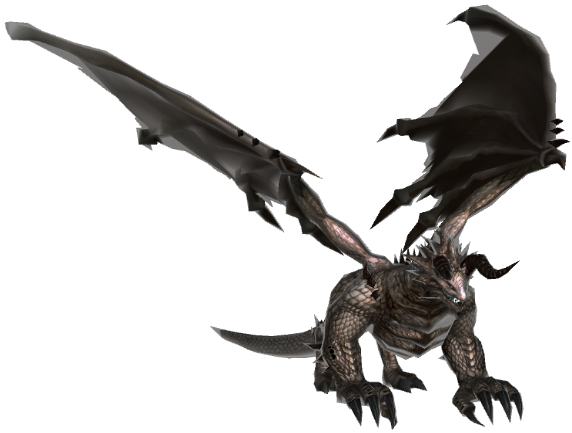 판매 수량 선택
잔인한 오크 조각 10개를 수집하면 잔인한 오크 소환이 가능합니다. 또한 잔인한 오크 승급 재료로도 사용됩니다.
1
3
3
99
-
+
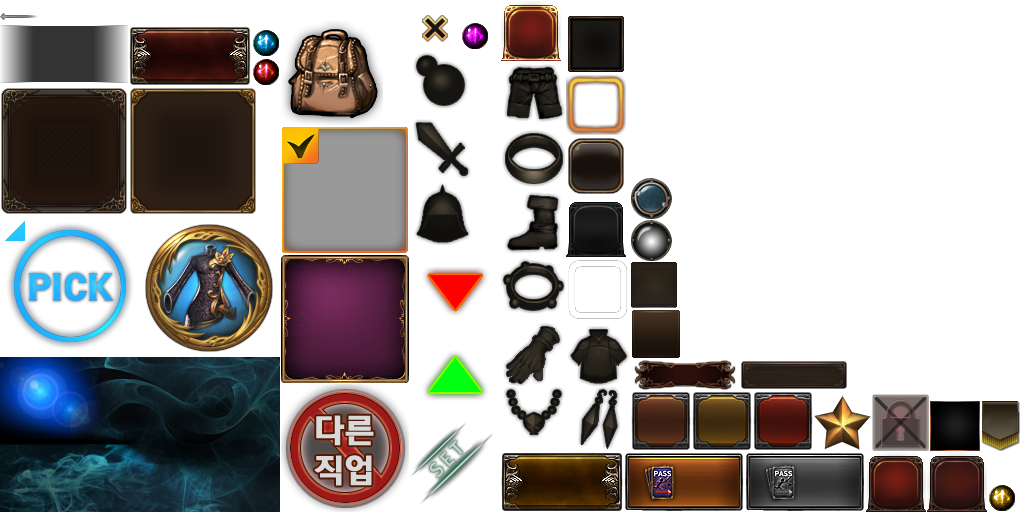 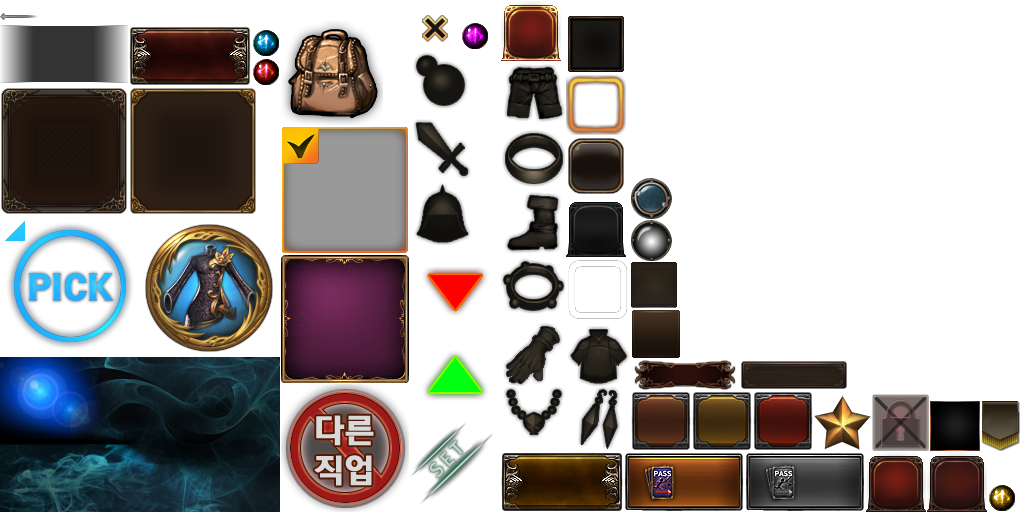 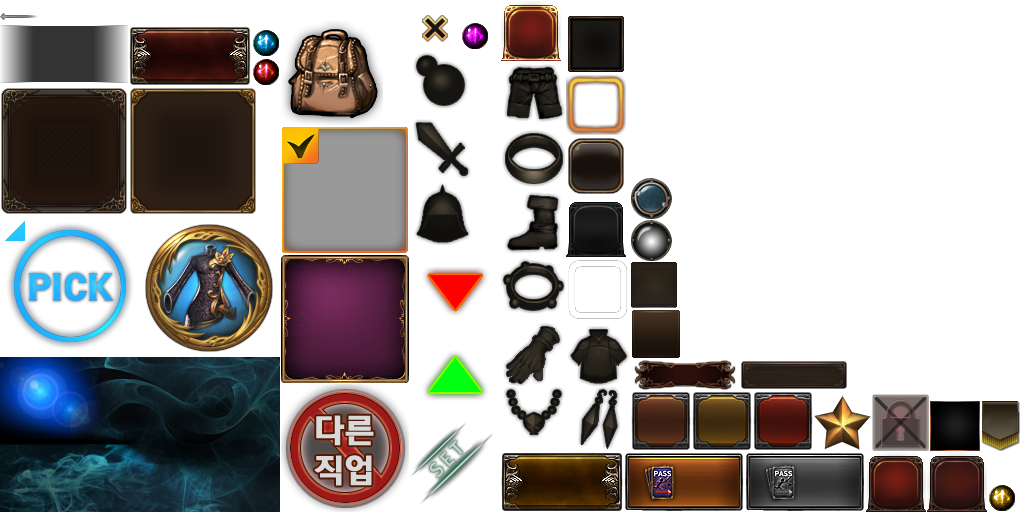 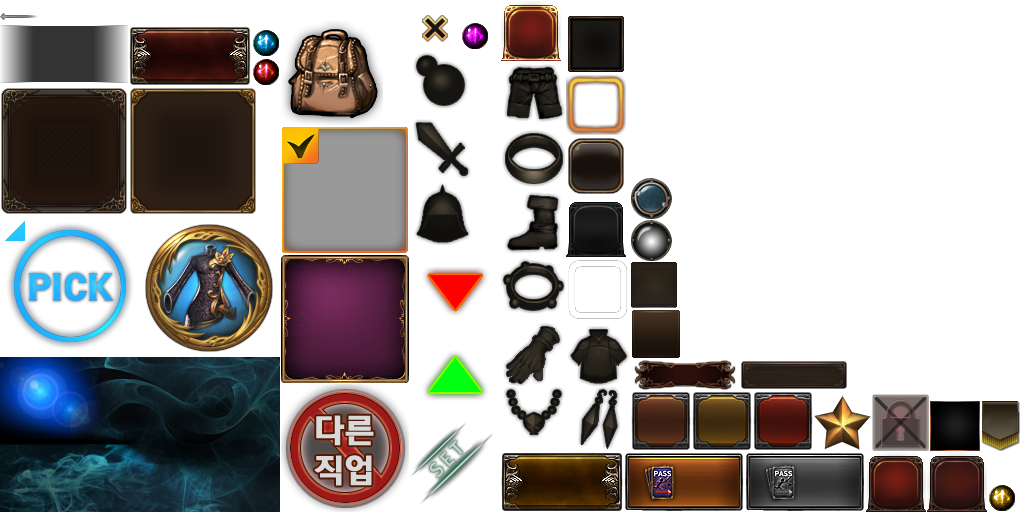 아이템 판매
25,000
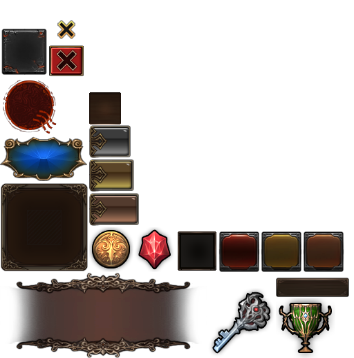 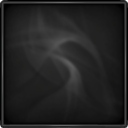 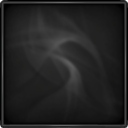 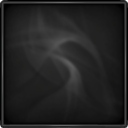 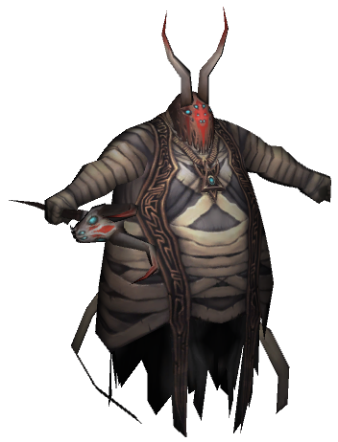 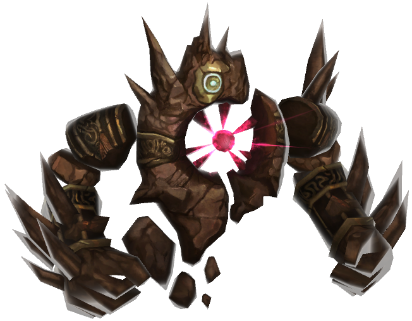 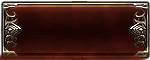 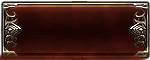 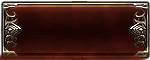 획득경로
기부
판매
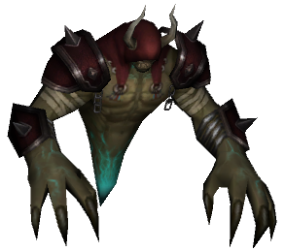 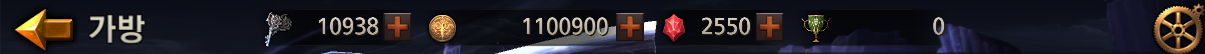 조력자
조력자
사용 등록
조력자 조각
조력자 업적
>> 1성 조력자 소환
9종의 1성 조력자를 모두 소환하면 보상을 획득할 수 있습니다.
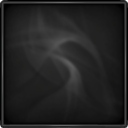 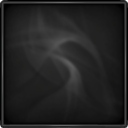 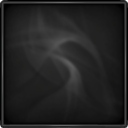 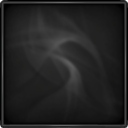 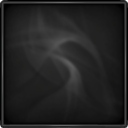 보상
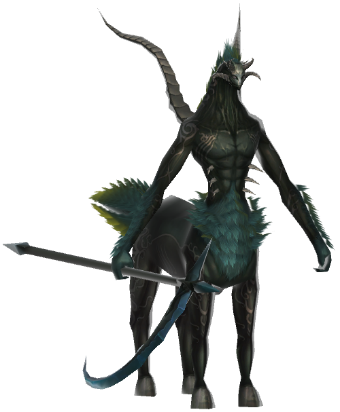 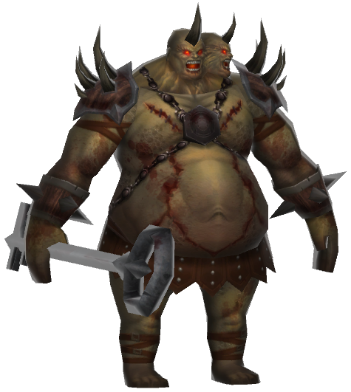 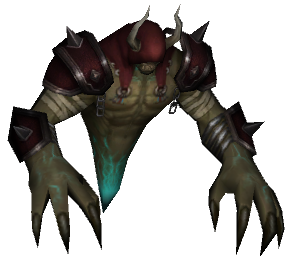 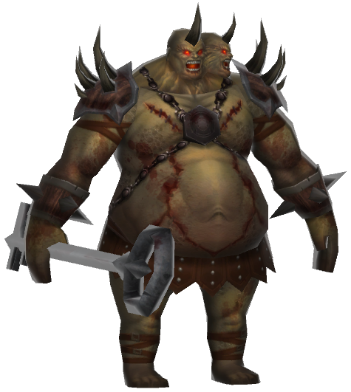 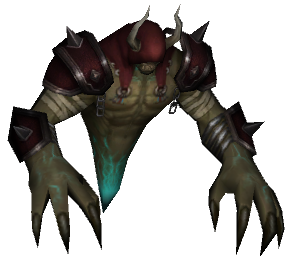 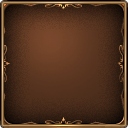 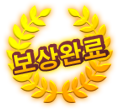 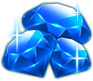 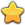 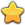 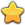 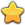 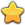 100
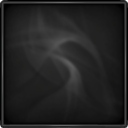 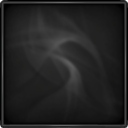 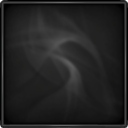 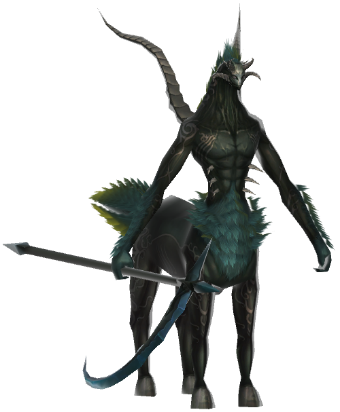 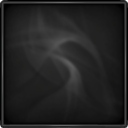 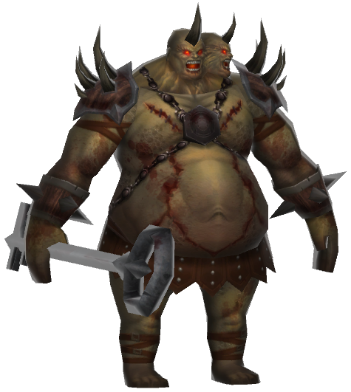 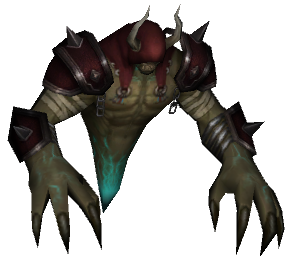 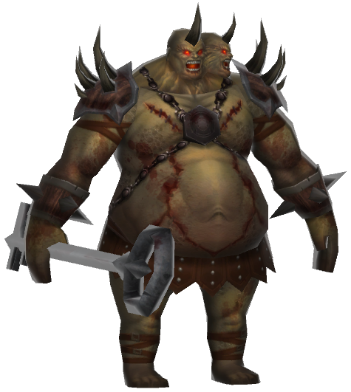 5 / 9
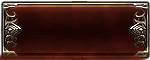 보상받기
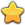 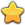 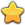 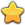 >> 2성 조력자 소환
9종의 2성 조력자를 모두 소환하면 보상을 획득할 수 있습니다.
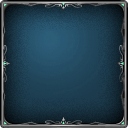 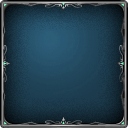 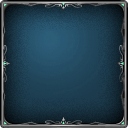 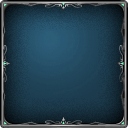 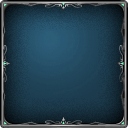 보상
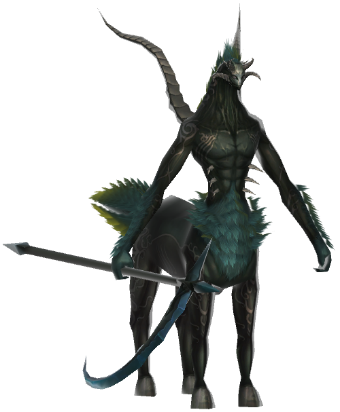 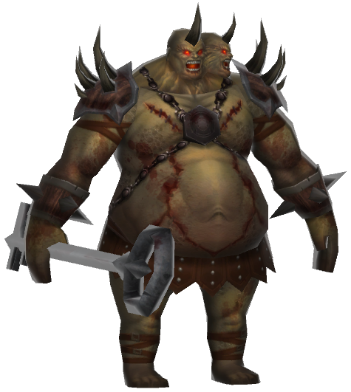 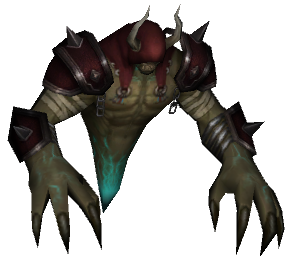 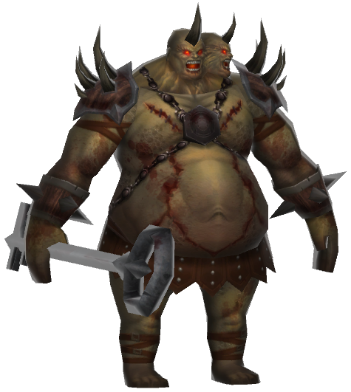 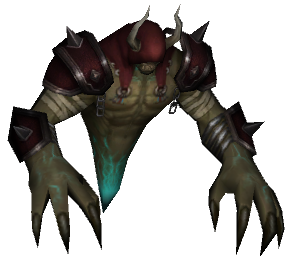 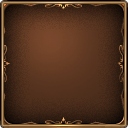 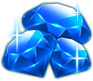 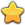 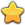 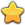 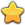 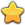 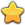 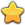 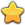 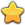 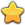 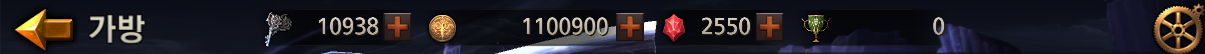 상점
조력자 조각 상점
새로고침
상점 갱신 시간 : 23시간 59분
잔인한 오크 조각
쿠이안 조각
썬더드래곤 조각
미이라 제사장 조각
누크던 조각
가디언 골룸 조각
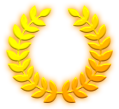 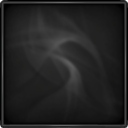 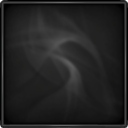 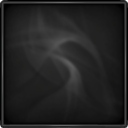 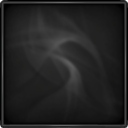 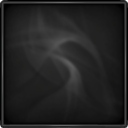 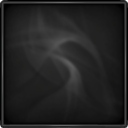 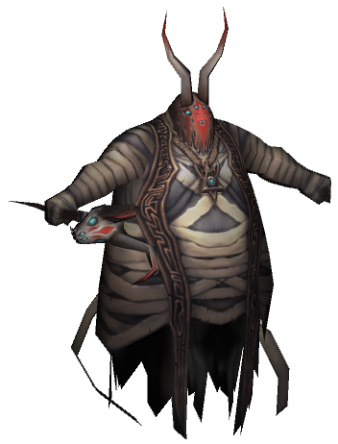 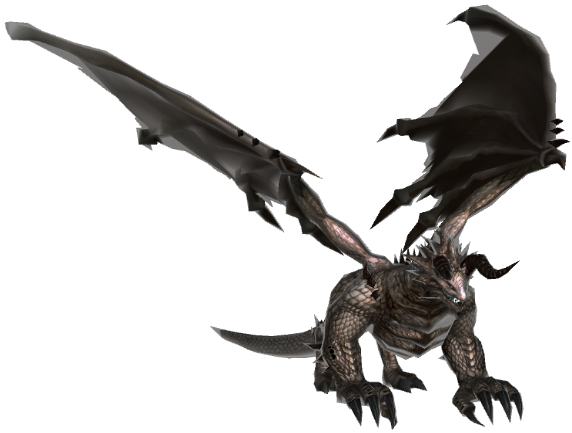 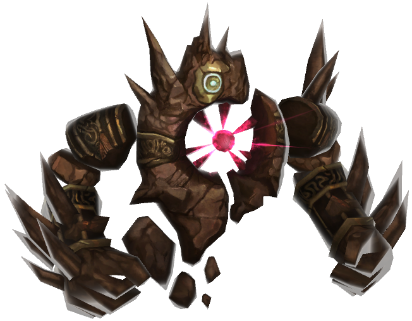 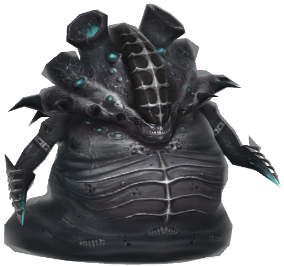 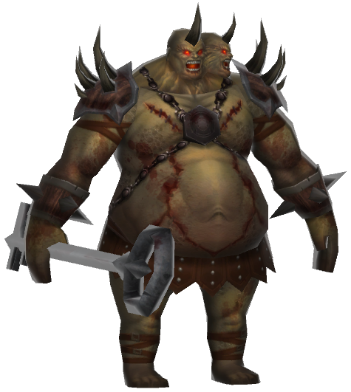 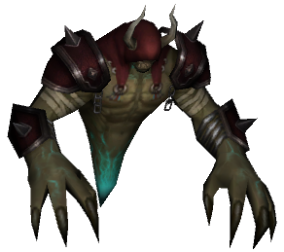 구입완료
3
1
3
2
2
1
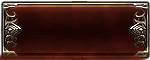 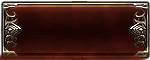 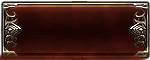 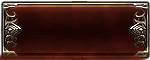 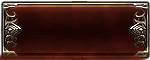 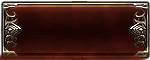 30000
40
120
80
20000
40
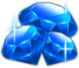 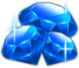 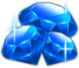 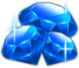 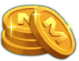 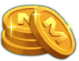 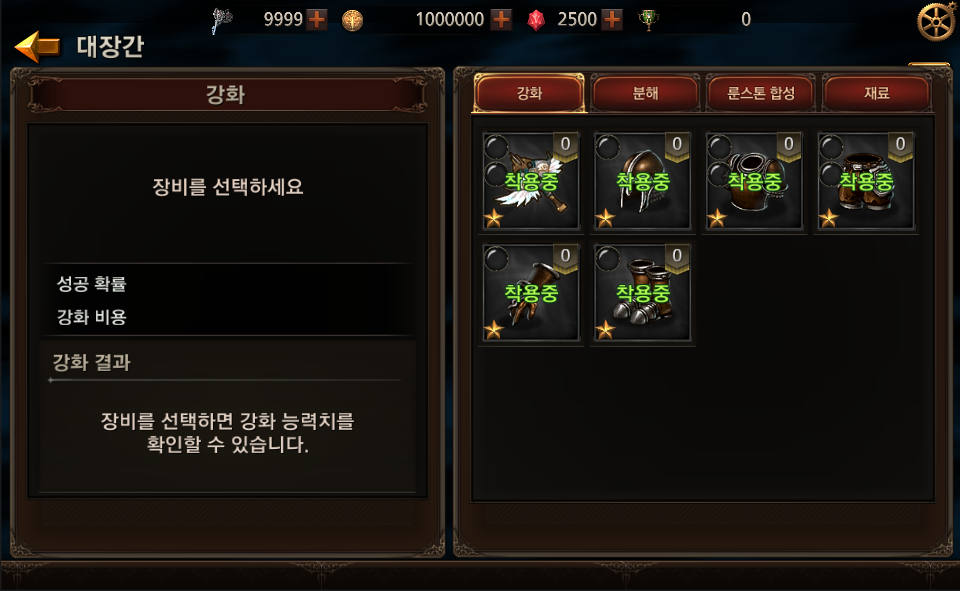 젬 30개를 사용하여 상품을 새로고침 하시겠습니까?
확인
취소
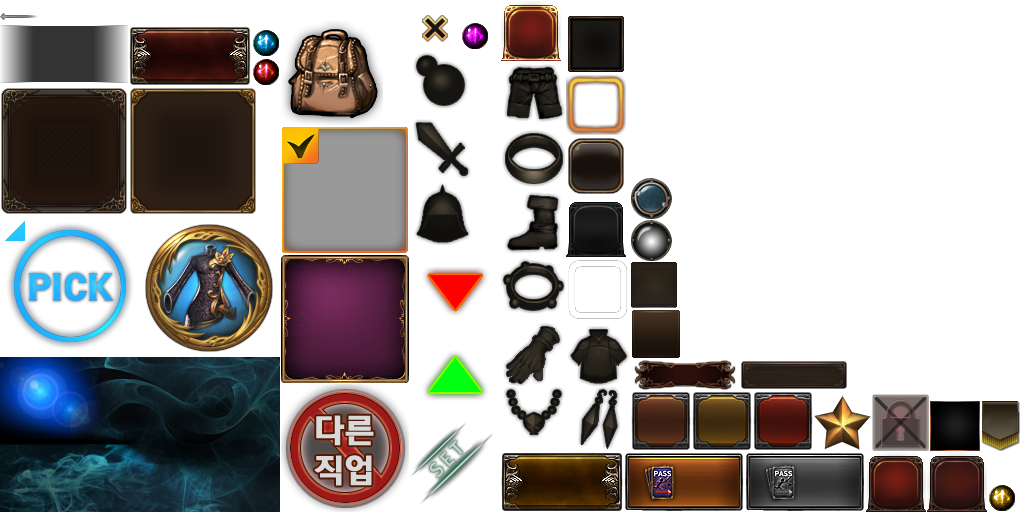 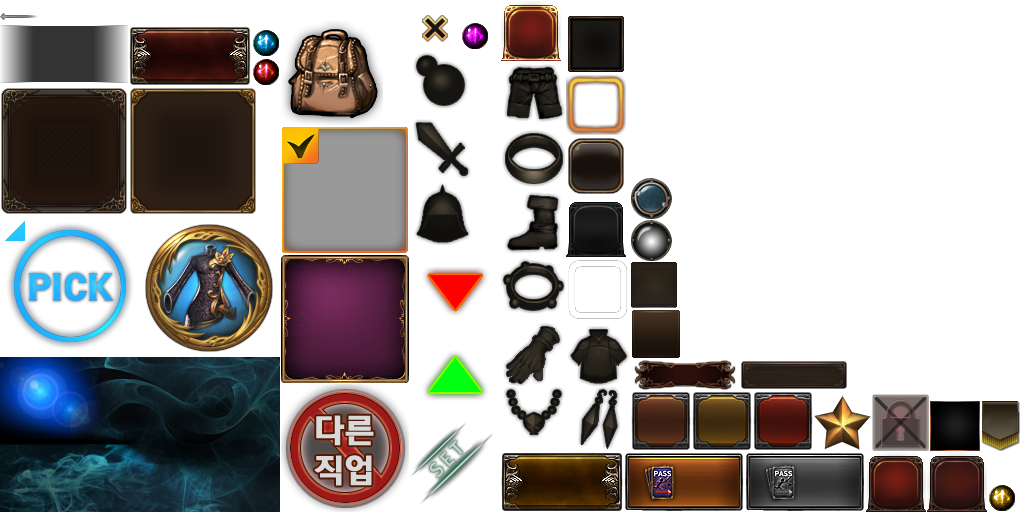 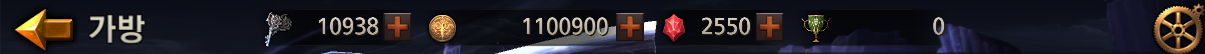 상점
조력자 조각 상점
새로고침
잔인한 오크 조각
쿠이안 조각
썬더드래곤 조각
미이라 제사장 조각
누크던 조각
가디언 골룸 조각
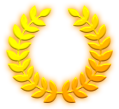 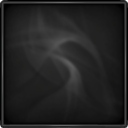 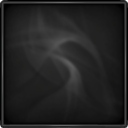 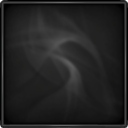 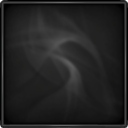 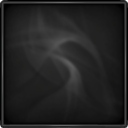 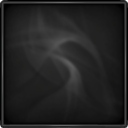 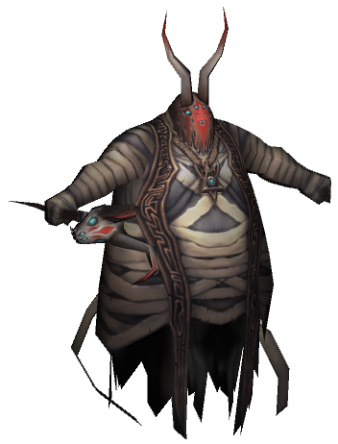 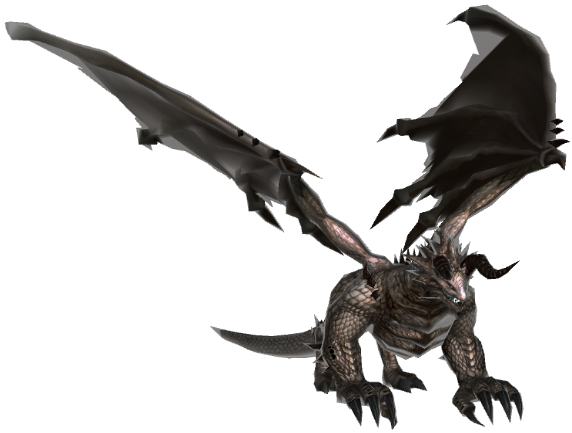 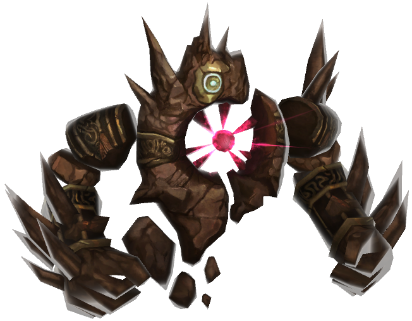 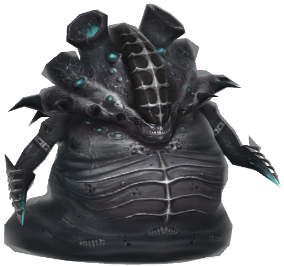 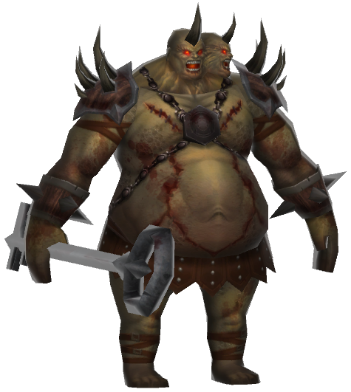 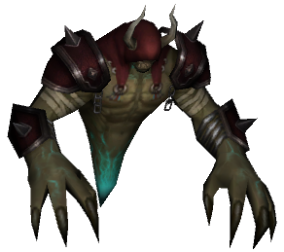 구입완료
3
1
3
2
2
1
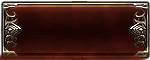 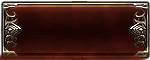 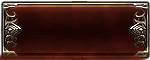 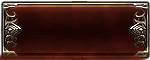 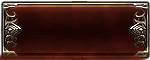 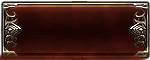 30000
40
120
80
20000
40
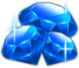 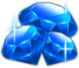 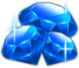 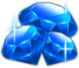 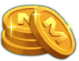 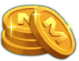 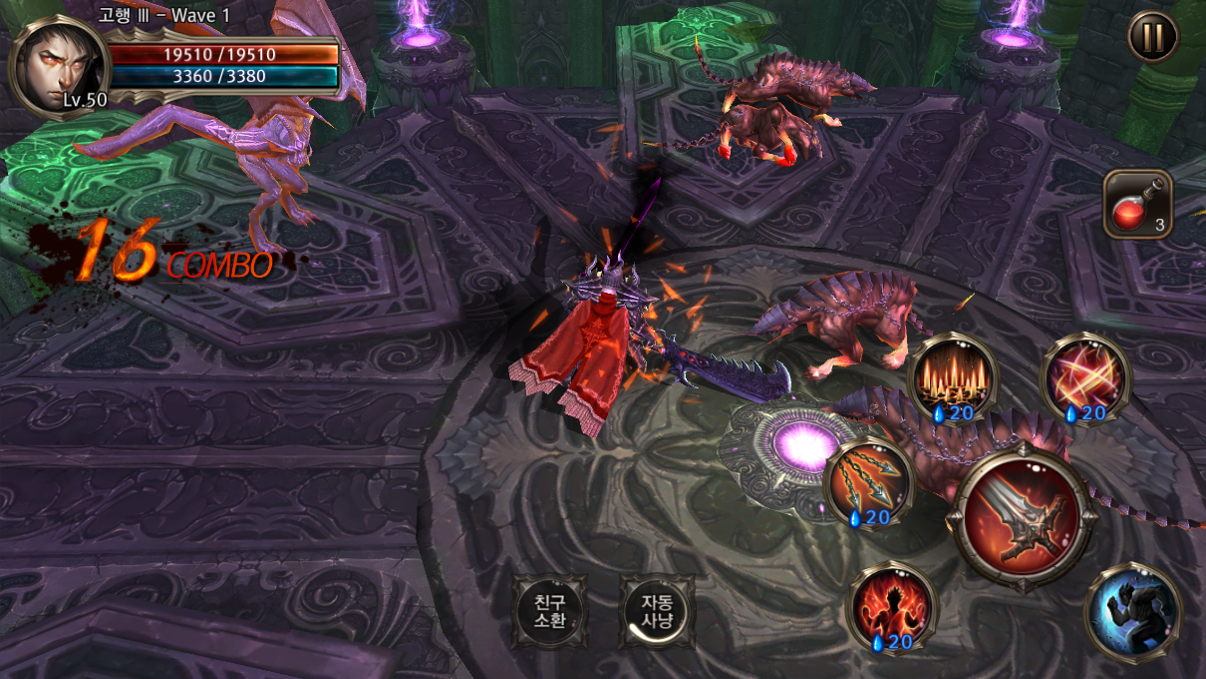 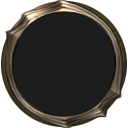 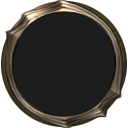 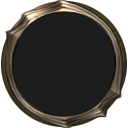 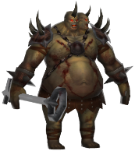 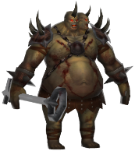 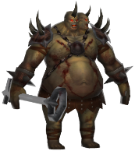 15
Lv.30
Lv.30
Lv.30
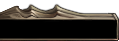 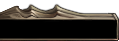 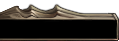 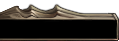 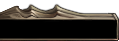 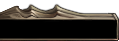 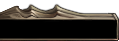 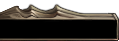 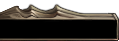 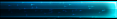 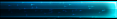 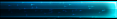 19510/19510
19510/19510
19510/19510
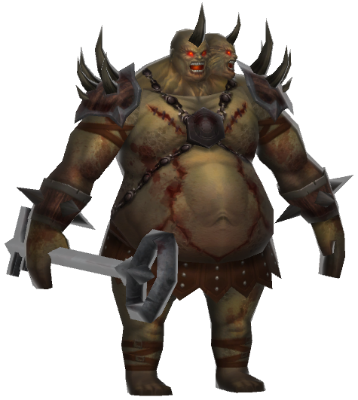 3
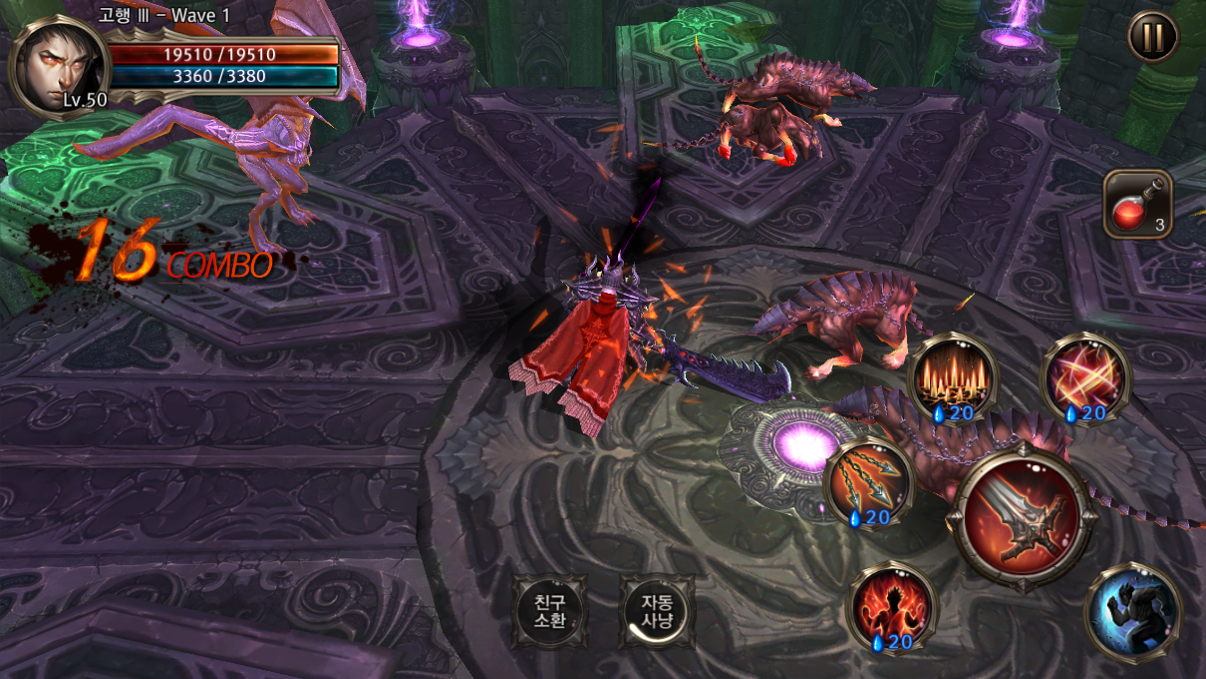 조력자
사용